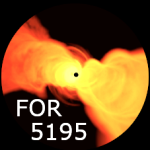 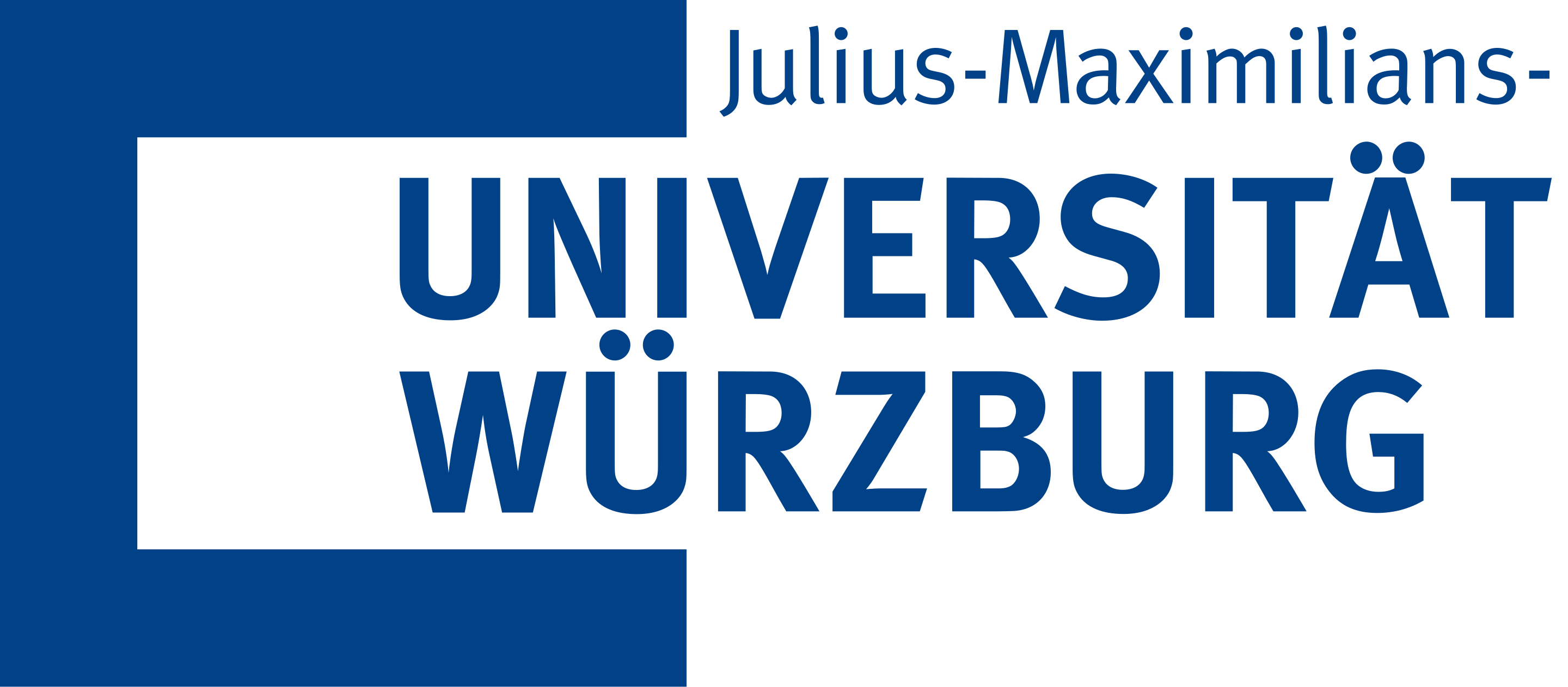 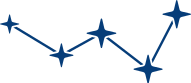 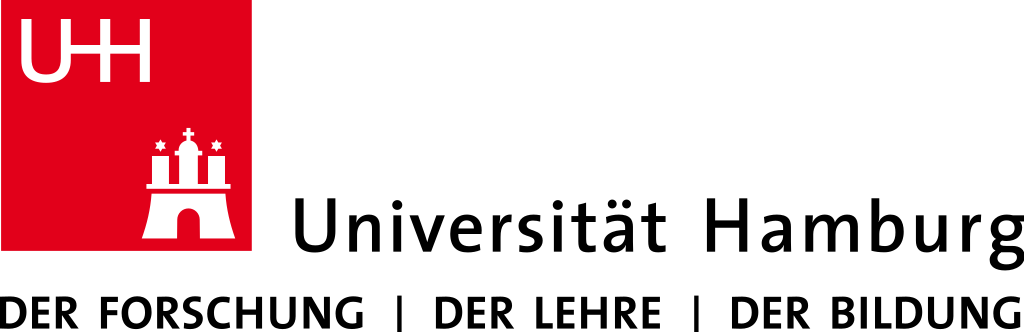 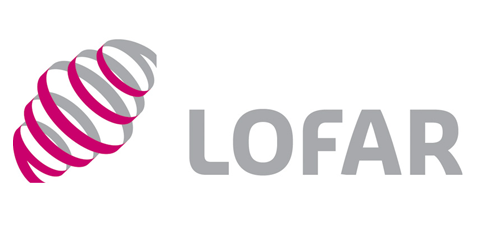 High-resolution low-frequency probes of X-ray emitting knots in blazar jets
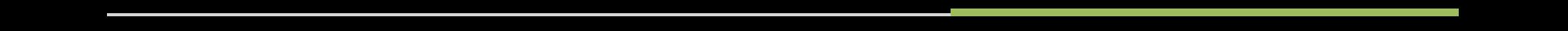 Clues on High-Energy Emission from Low-Frequency Radio Observations
LOFAR FamilyLeiden07th June 2024
Hrishikesh Shetgaonkar
Etienne Bonnassieux , Matthias Kadler, Marcus Brüggen
[Speaker Notes: Good Morning. Hello everyone
I'm hrishi, PhD student from Wü in the Kadler working group. I going provide a status update talk about the work we are doing here… 
Studying high energy astrophysics at low frequencies…
So last two years have been about answering two main questions… What, Why and how. And that’s along with some new exiting results, going to be the simple outline of my talk

Supervised…]
Blazars
AGNs where jet is directed towards us
Emit across the electromagnetic spectrum
Relativistic beaming
Very bright and compact core
European Southern Observatory (ESO)
3
[Speaker Notes: Jet pointed towards us
Relativistic beaming (Doppler boosting, or the headlight effect)
Have compact and bright core
How it looks in different frequency]
Knots in Jets
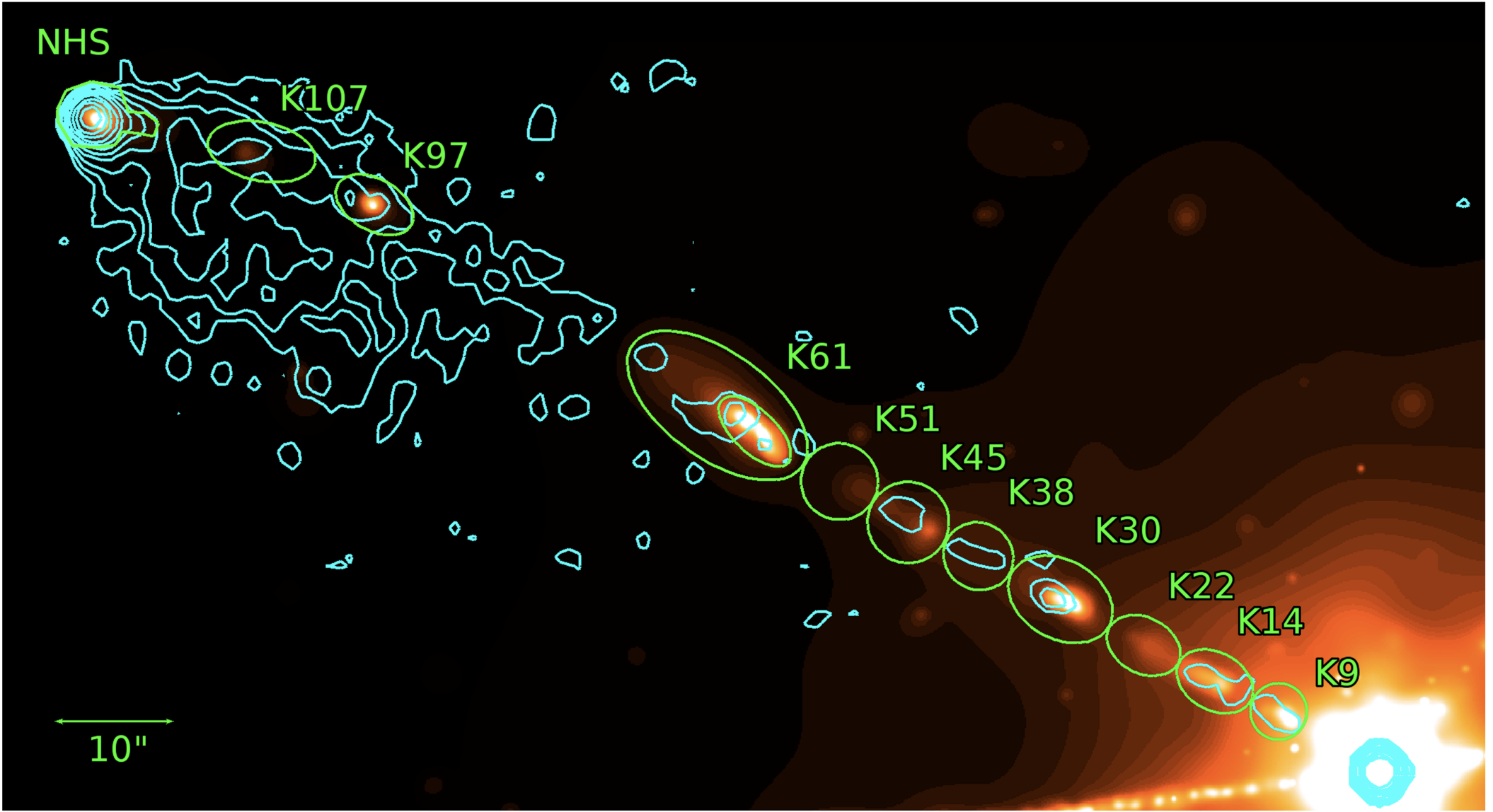 Jet is towards us
Compact bright regions in the jet
Detection in X-rays ->emission processes?
Re-acceleration mechanisms?
Inverse scattering -> Photon field?
High angular resolution necessary to separate the knots from core
Imaging at low radio frequencies is a challenge
Low resolution
Ionospheric effects
3C 111 in Chandra X-ray (heat scale), 8 GHz VLA (cyan contours)Clautice et al., (2016)
4
[Speaker Notes: In this Chandra image of 3c111, we see bright compact regions… Also seen in VLA
Remain relativistic far from the core. Alternative acceleration mechanisms of the knots 
Studying these is necessary to understand the physical properties of relativistic electrons 

Challenging-> Low resolution. And ionospheric effects makes calibration difficult. Especially at very long baselines.]
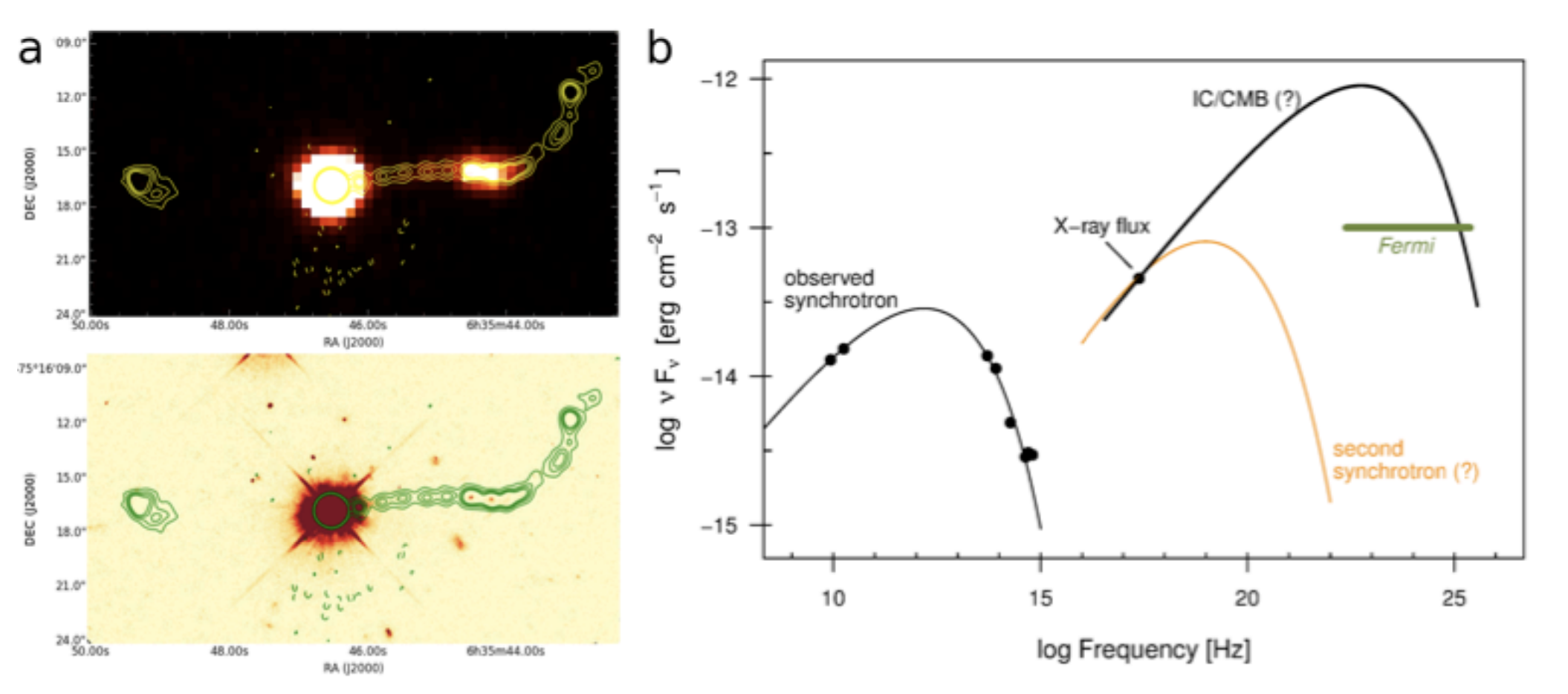 PKS 0637-752 (X-ray)
3’’
PKS 0637-752 (Optical)
3’’
Left: PKS 0637-752 in X-ray (top), optical (bottom) with 17 GHz radio contours
Right: Radio to X-ray SED 
Perlman et al. (2019)
5
[Speaker Notes: A Different source… In the X-ray image on the top and optical image on the bottom, we see the knots
How are these low frequency emissions connected to high energy x-ray and gamma ray emissions?
Multi wavelength SED modelling is needed to test and constrain different models
Models like IC/CMB, SSC… This will enable us to understand the physical properties e` in these knots in the jets better.

This emission, over an order of magnitude brighter than an extrapolation of the radio continuum, 
ATCA 17GHz]
Why LOFAR-VLBI?
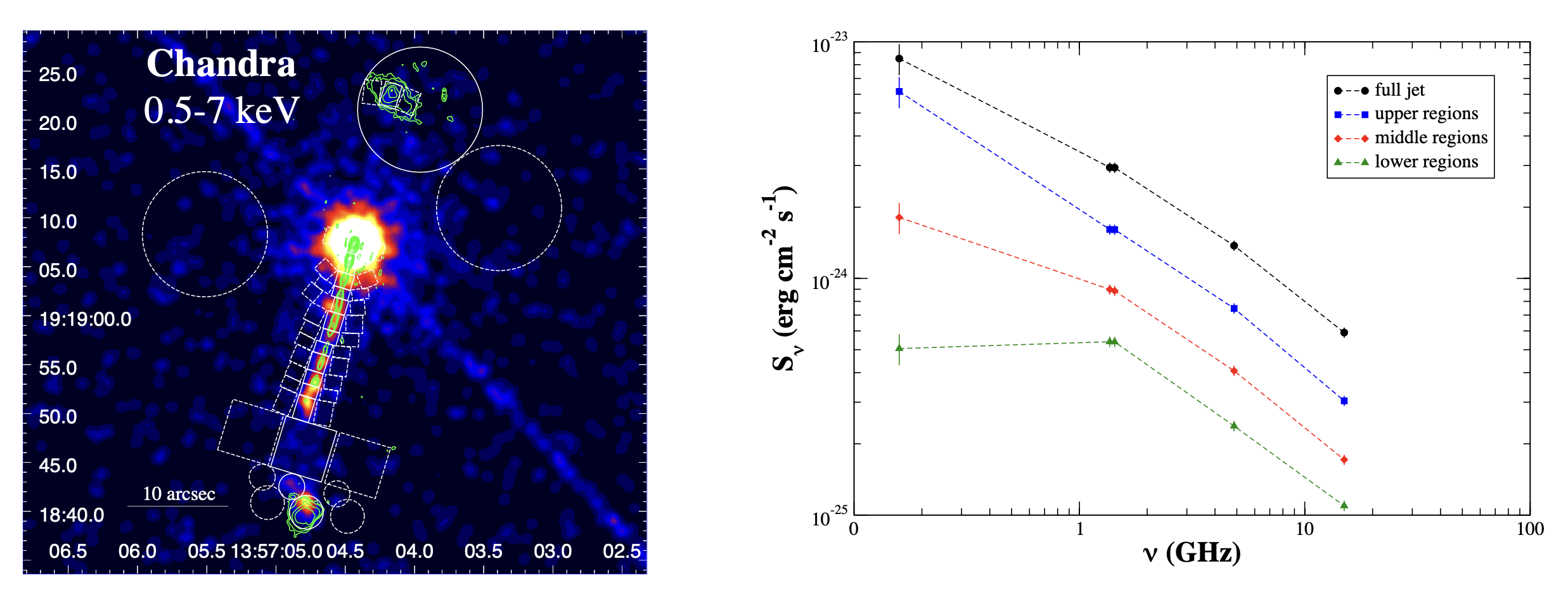 Without LOFAR
With LOFAR!
Left : 4C +19.44 in Chandra X-Ray with LOFAR radio contours overlaid 
Right: MHz to GHz radio spectra of the jet.  
Adapted from Harris et al., (2019)
6
[Speaker Notes: Talk about regions.
No LOFAR: Spectral properties for all regions looks same.
With lofar, Whole new parameter space where: low unexplored radio regime and high angular resolution
the radio flux densities measured at hundreds of MHz lie well below the values estimated by extrapolating the GHz spectra. This clearly   indicates the presence of spectral curvature. 
Note the low-frequency curvature in the spectra of region farther from the core
Valuable information might be hidden in the new previously unexplored regime.

Would not be possible without either: Low Freq(LOFAR) and High angular resolution(int stations)
With this, we hope to see the turnover at these previously unexplored low frequencies !


propose to interpret the spectral curvature as due to the intrinsic, curved, spectral shape of the emitting PED when stochastic acceleration mechanisms 
as a curved particle energy distribution, rather than absorption mechanisms (Razin–Tsytovich effect, free–free or synchrotron self absorption to name a few) 




> 1.36, 1.44, 4.86, 14.96]
Why LOFAR-VLBI?
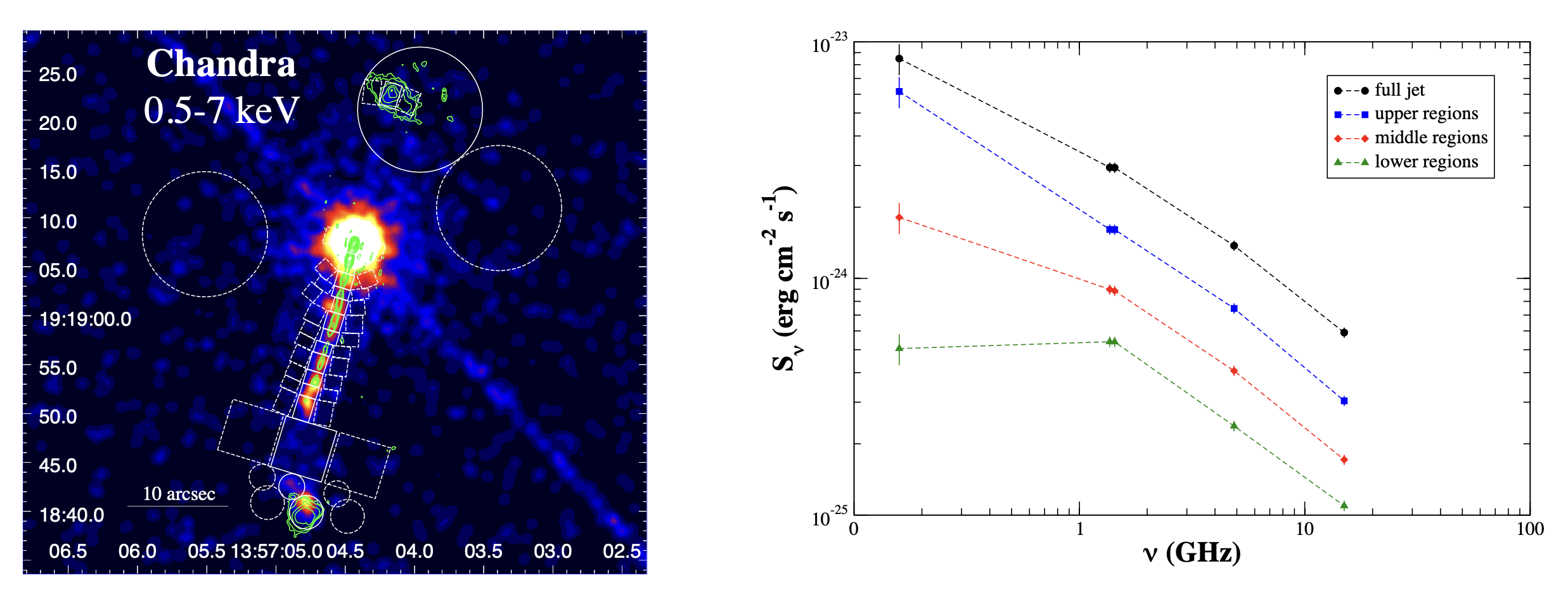 With LOFAR!
Left : 4C +19.44 in Chandra X-Ray with LOFAR radio contours overlaid 
Right: MHz to GHz radio spectra of the jet.  
Adapted from Harris et al., (2019)
6
[Speaker Notes: Would not be possible without either: Low Freq(LOFAR) and High angular resolution(int stations)
With this, we hope to see the turnover at these previously unexplored low frequencies !


propose to interpret the spectral curvature as due to the intrinsic, curved, spectral shape of the emitting PED when stochastic acceleration mechanisms 
as a curved particle energy distribution, rather than absorption mechanisms (Razin–Tsytovich effect, free–free or synchrotron self absorption to name a few) 


Breaking the technological barriers

> 1.36, 1.44, 4.86, 14.96]
Pilot Dataset
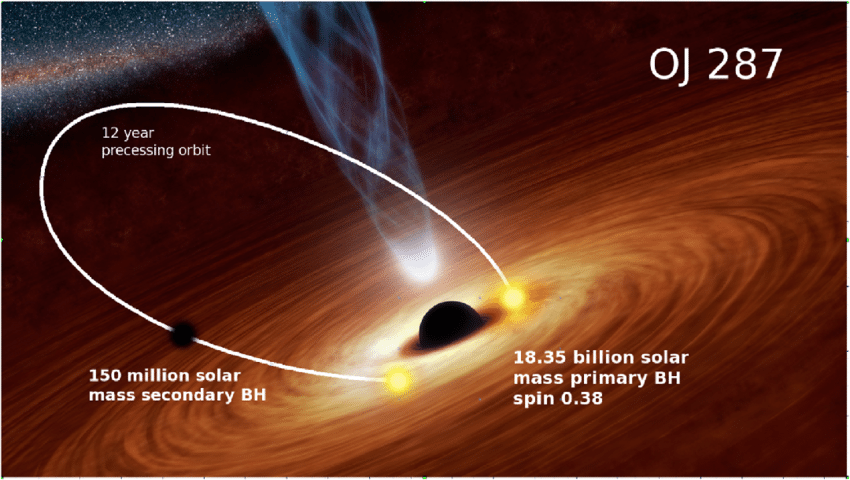 Target: OJ287
4 hour observation
13 June 2019 
13 international stations
5 TB of data! 
PI: Sean Mooney
Artist impression
https://www.scientificeuropean.co.uk/sciences/space/flares-from-the-supermassive-binary-black-hole-oj-287-put-constraint-on-the-no-hair-theorem/
7
[Speaker Notes: BL Lac, Binary blackholes, 
Good test bed for gravitational physics

Shows knots in x-ray and radio as well
Also because previously studied by Sean Mooney in his PhD. So the perfect target for us to start and check our processing and pipeline setup. And verify our setup]
Pilot Dataset
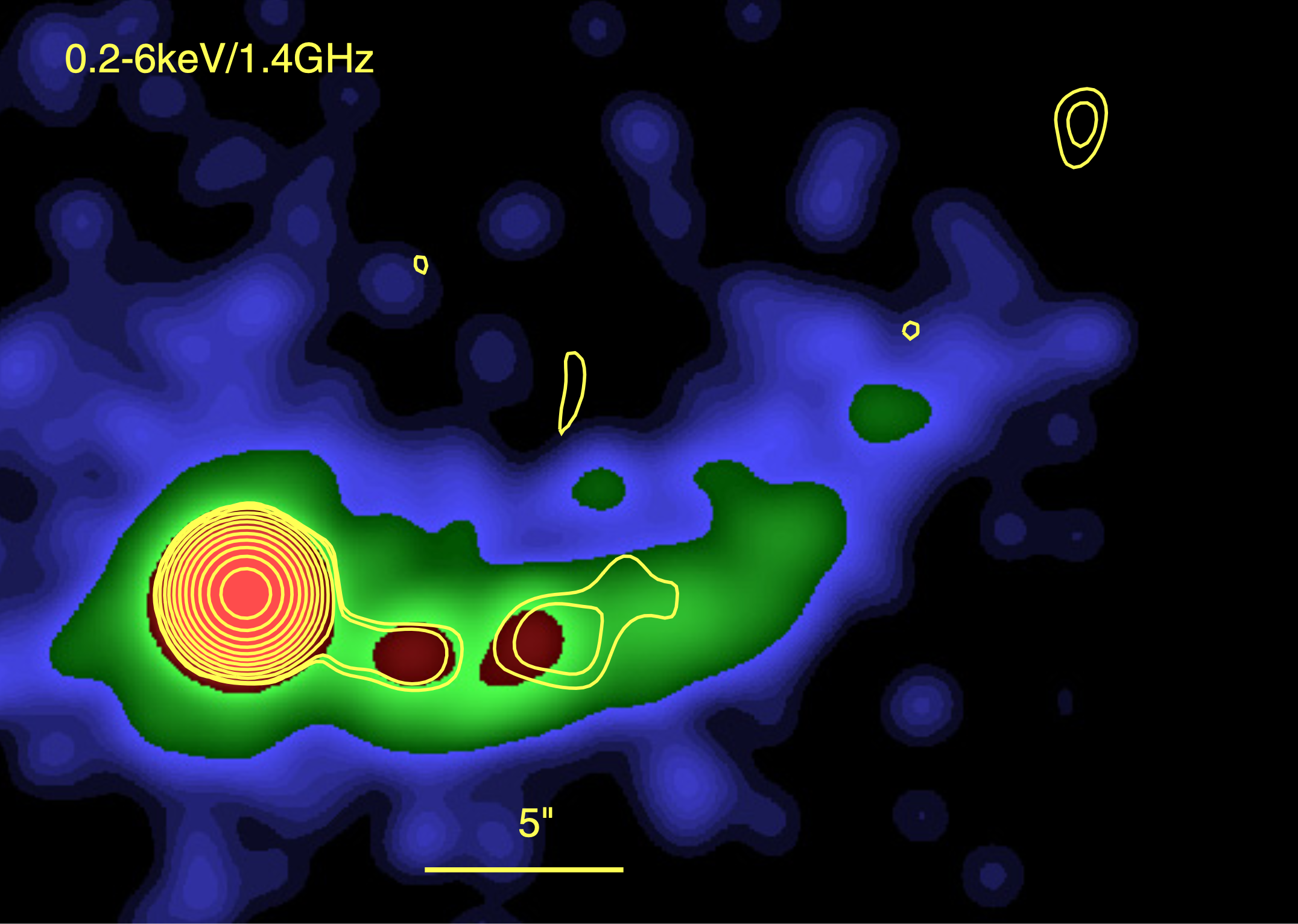 Target: OJ287
4 hour observation
13 June 2019 
13 international stations
5 TB of data! 
PI: Sean Mooney
OJ287 in Chandra X-ray with VLA contours(Convolved with gaussian having FWHM=1.5’’)Marscher, A.P., Jorstad, S.G. (2011)
7
[Speaker Notes: Shows knots in x-ray and radio as well

Also because previously studied by Sean Mooney in his PhD. So the perfect target for us to start and check our processing and pipeline setup

> Spend time and explain morphology.]
Previous work
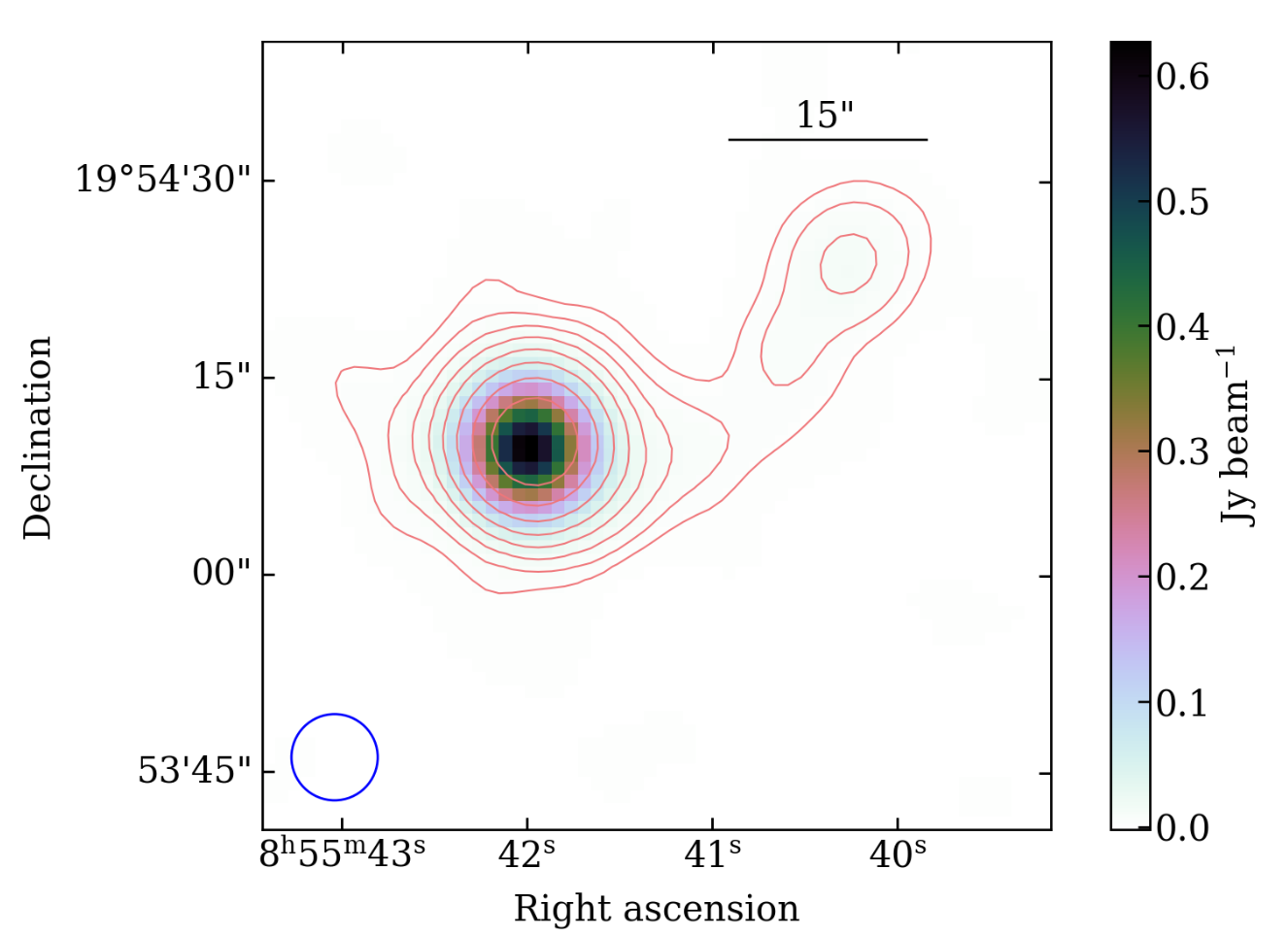 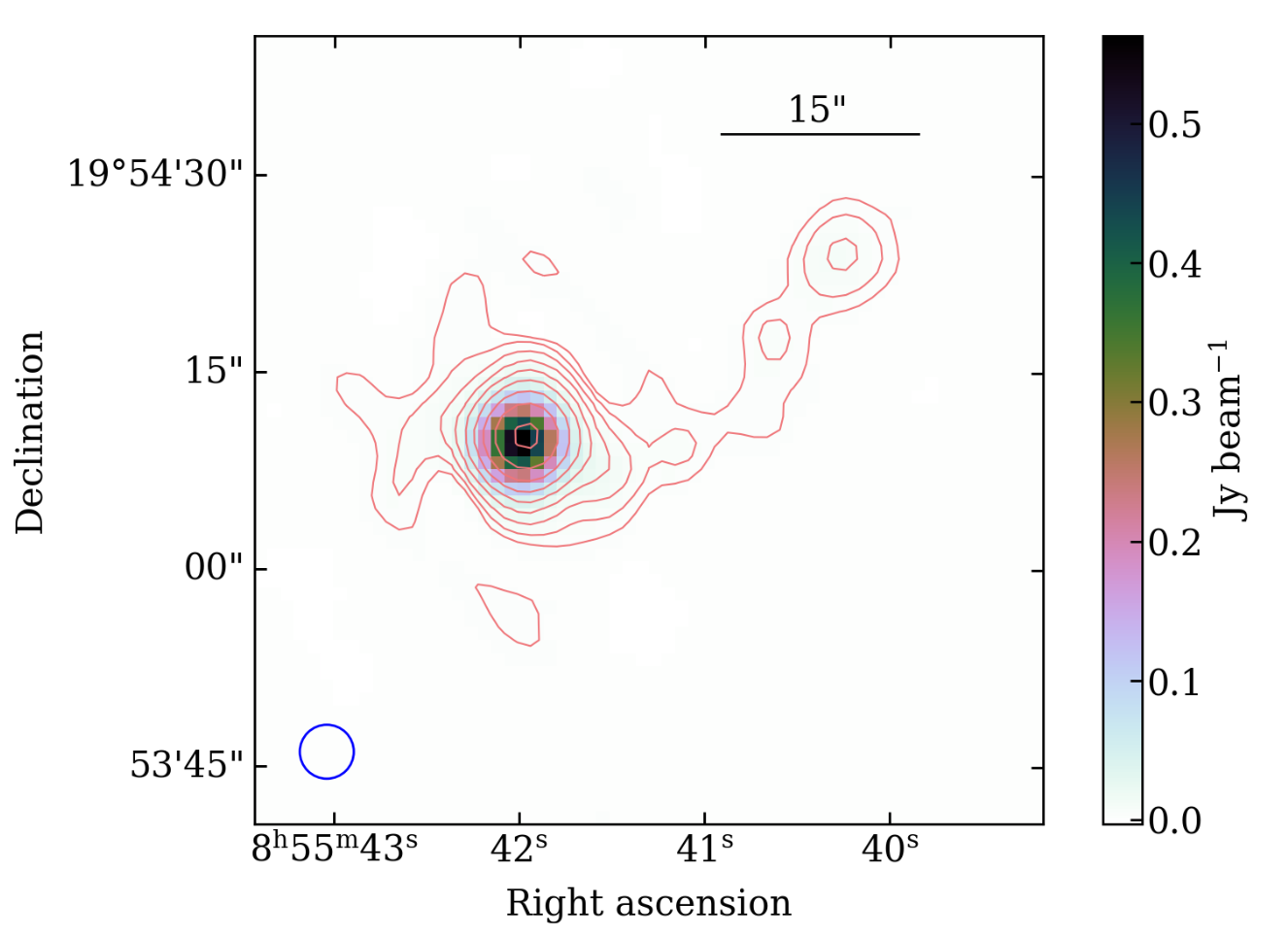 OJ287 imaged with LOFAR at 6” (left) and at 4” (right) Mooney S. PhD Thesis (2020)
7
[Speaker Notes: In his work, Sean Mooney saw a similar morphology
Both are LOFAR maps.Contour is at a resolution of 6’’. 
Higher resolution image with international station shows what appears to be the first knot but no jet structure.

Lets see what the data holds for us when tackle this imaging challenges with newer /better tools]
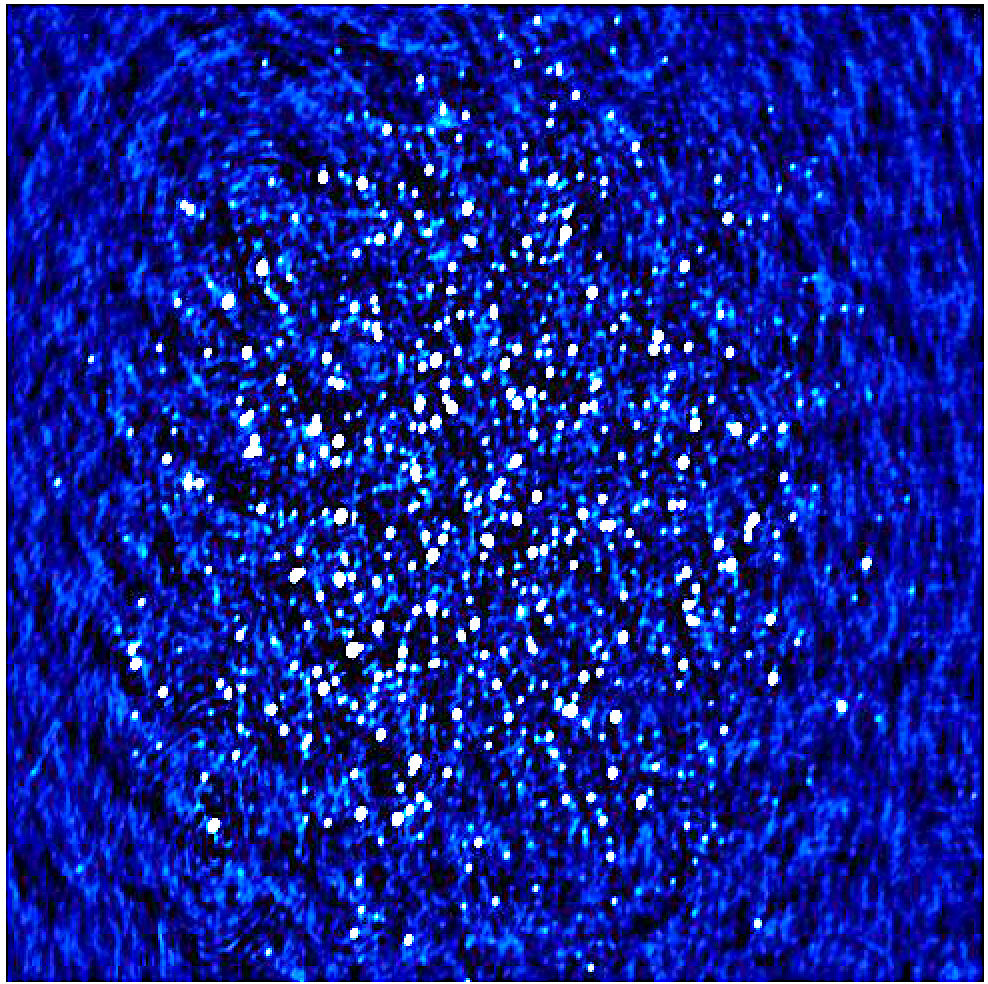 (9.7° x 9.7°)
8
[Speaker Notes: Trying different parameters and Preparing recipe!  Using individual components DDF and kMS so that it’s learning for me instead of using the VLBI pipeline
Just on one sub-band
Talk about LINC pipeline
Se artilects… Scope for furthercalibration]
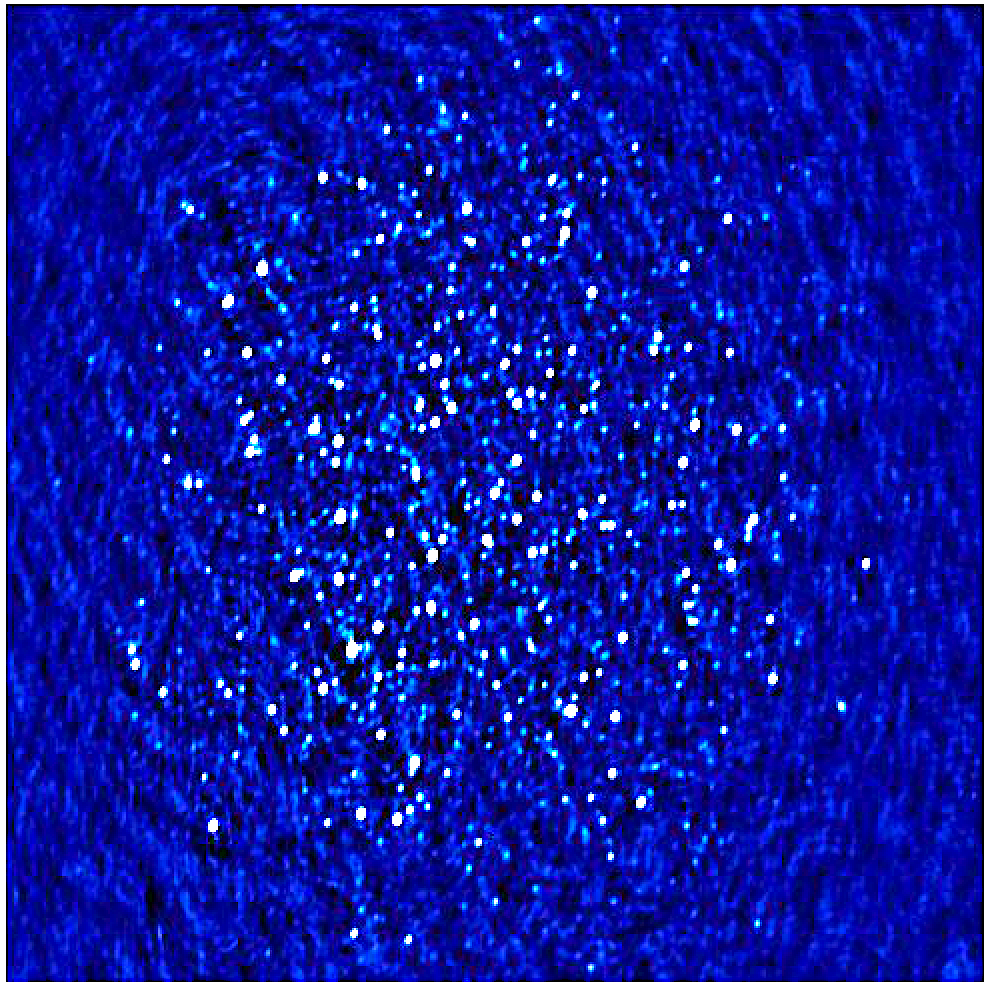 (9.7° x 9.7°)
9
[Speaker Notes: P3 Restored]
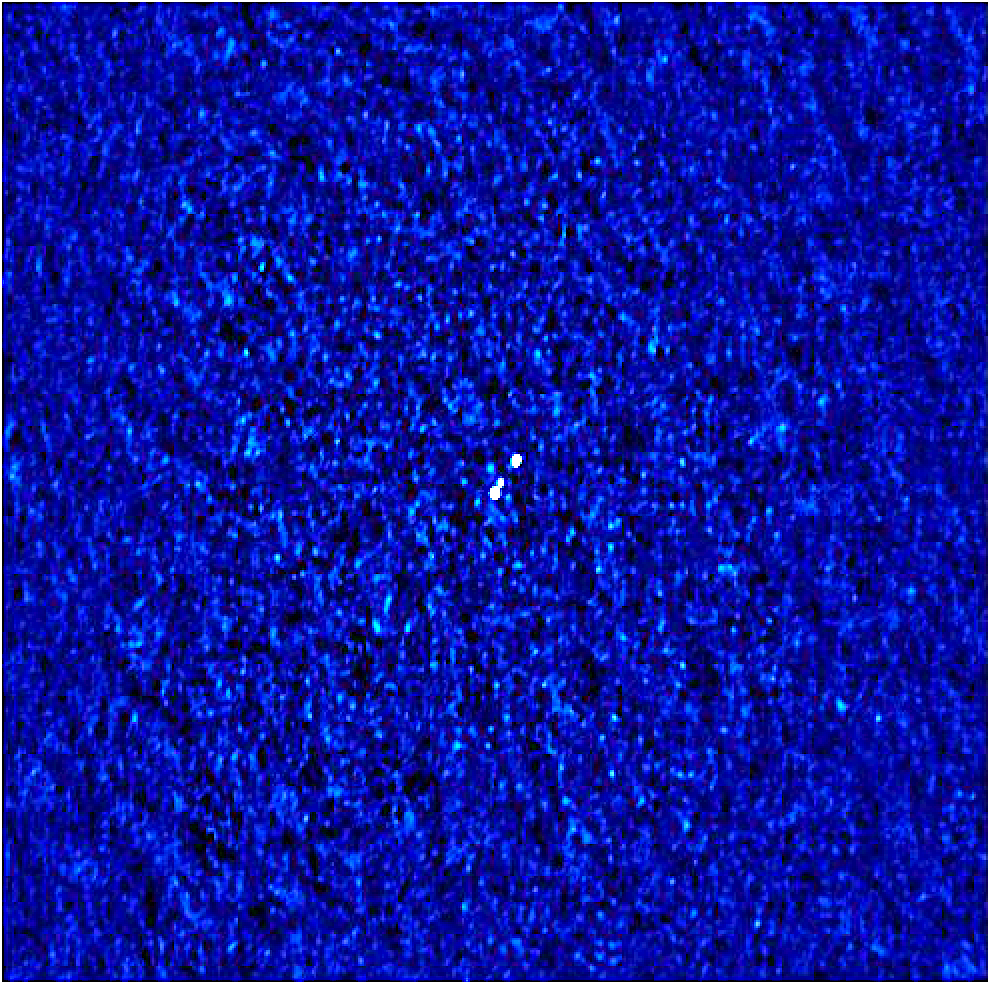 (9.7° x 9.7°)
10
[Speaker Notes: P0 target (40arcmin x 40arcmin) (~0.66deg)]
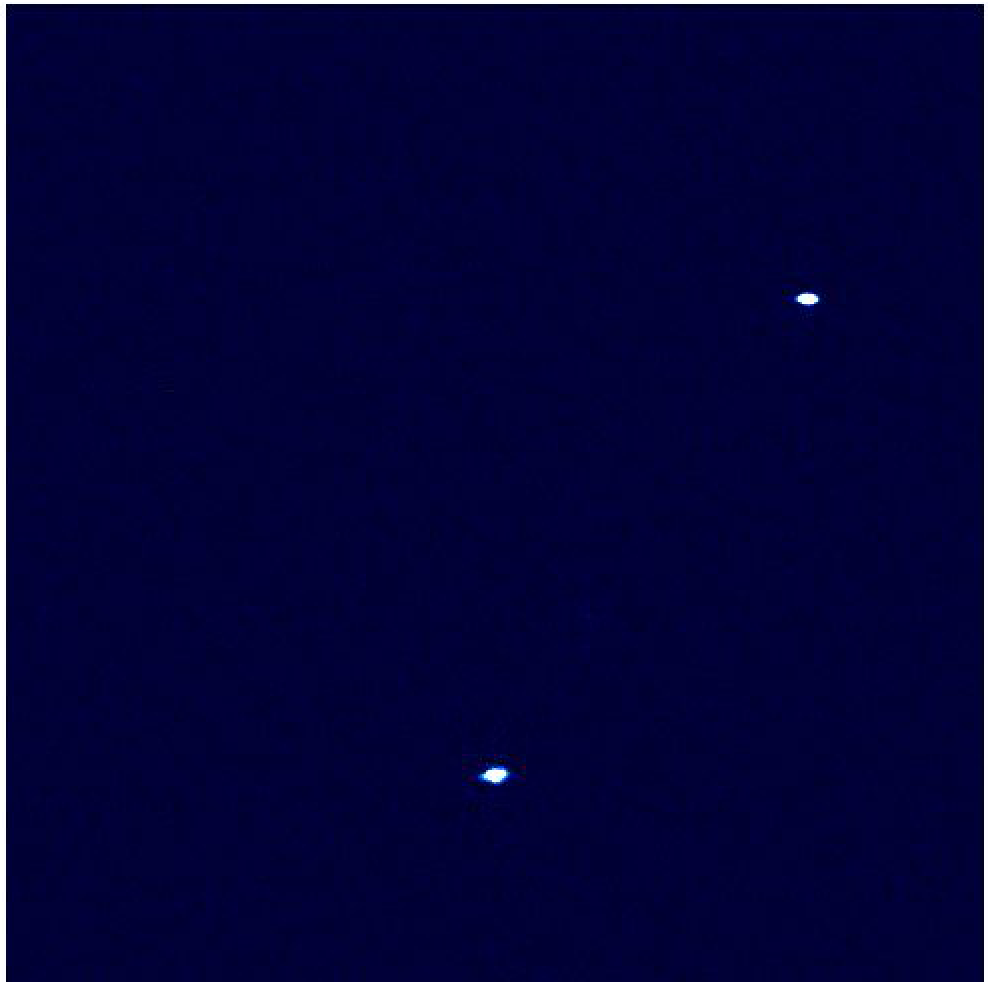 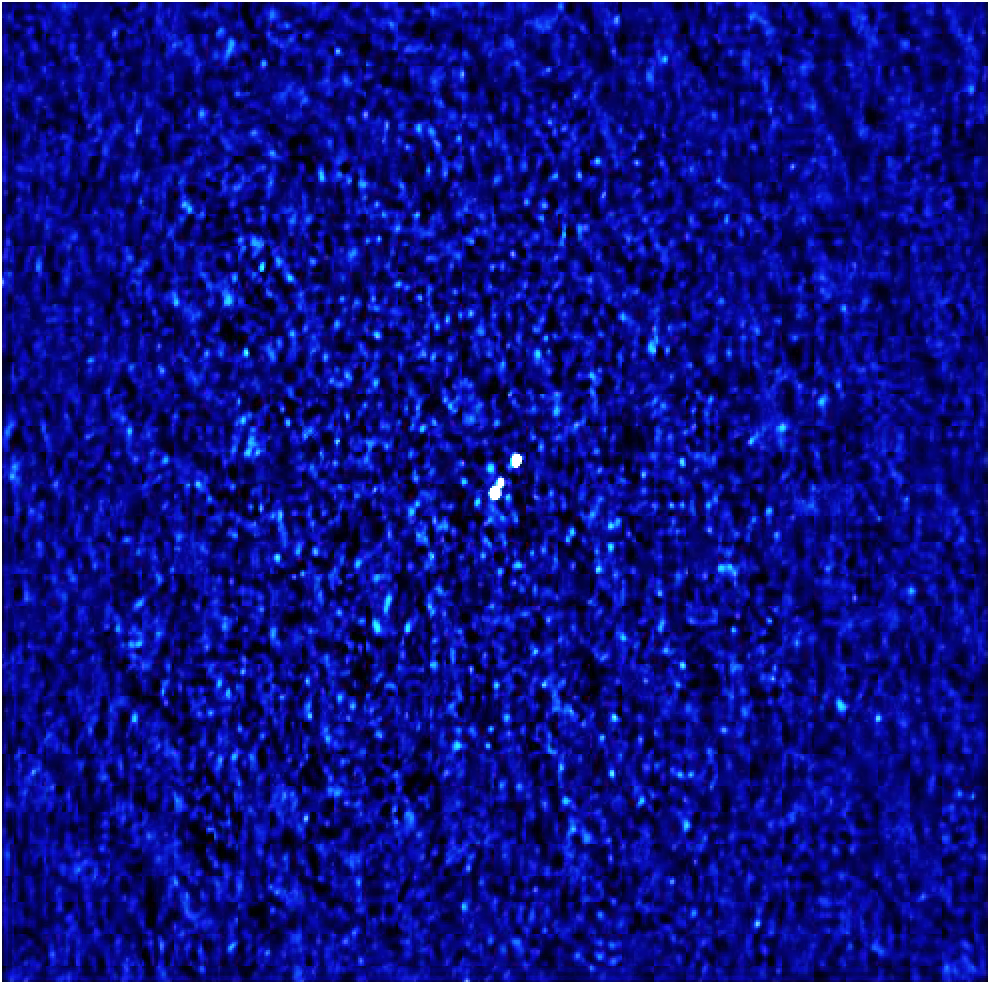 (0.66° x 0.66°)
11
[Speaker Notes: P0 target zoomed]
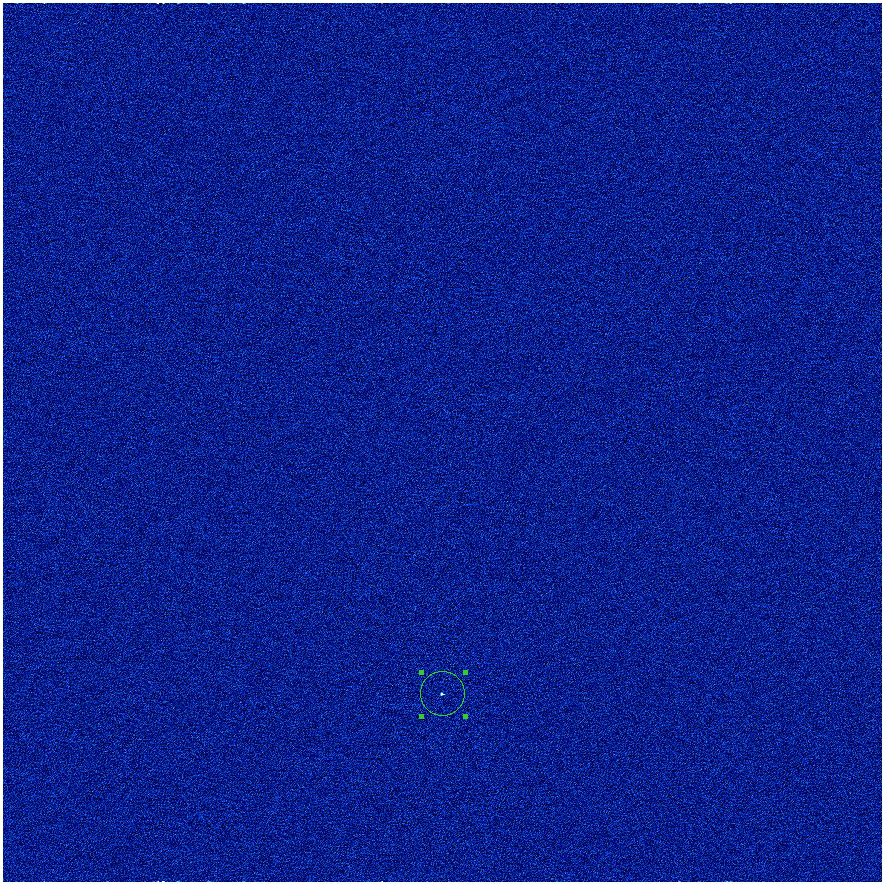 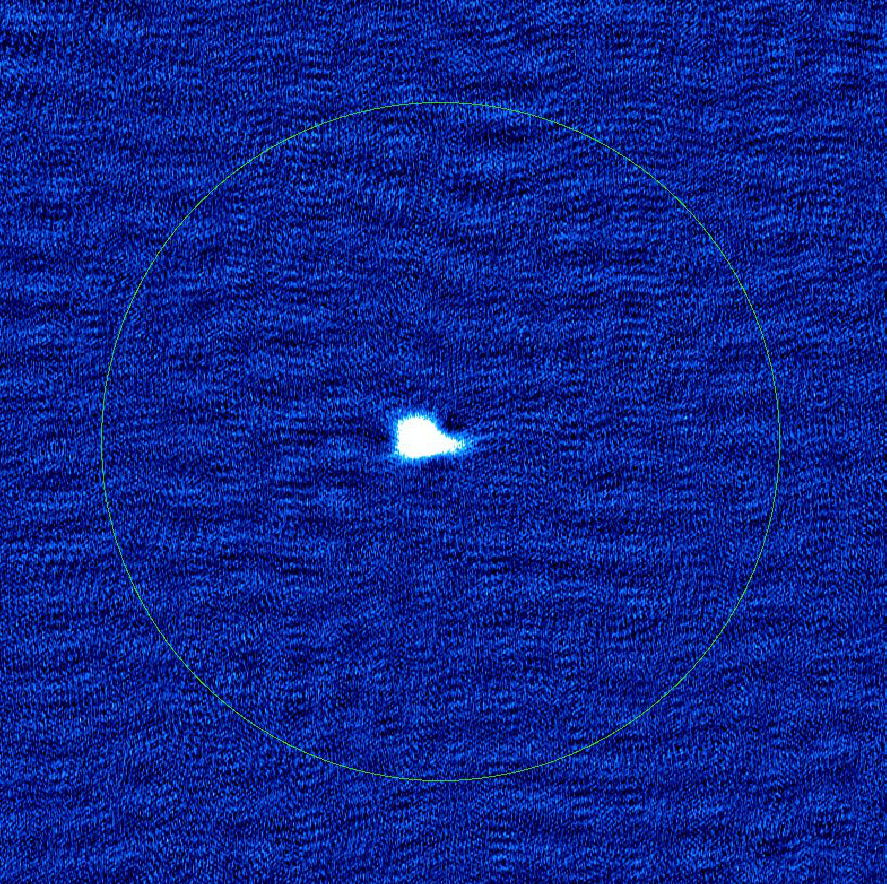 (0.66° x 0.66°)
12
[Speaker Notes: Just after one pass of amp and phase self cal…]
LOFAR (Restoring Beam: 6’’)
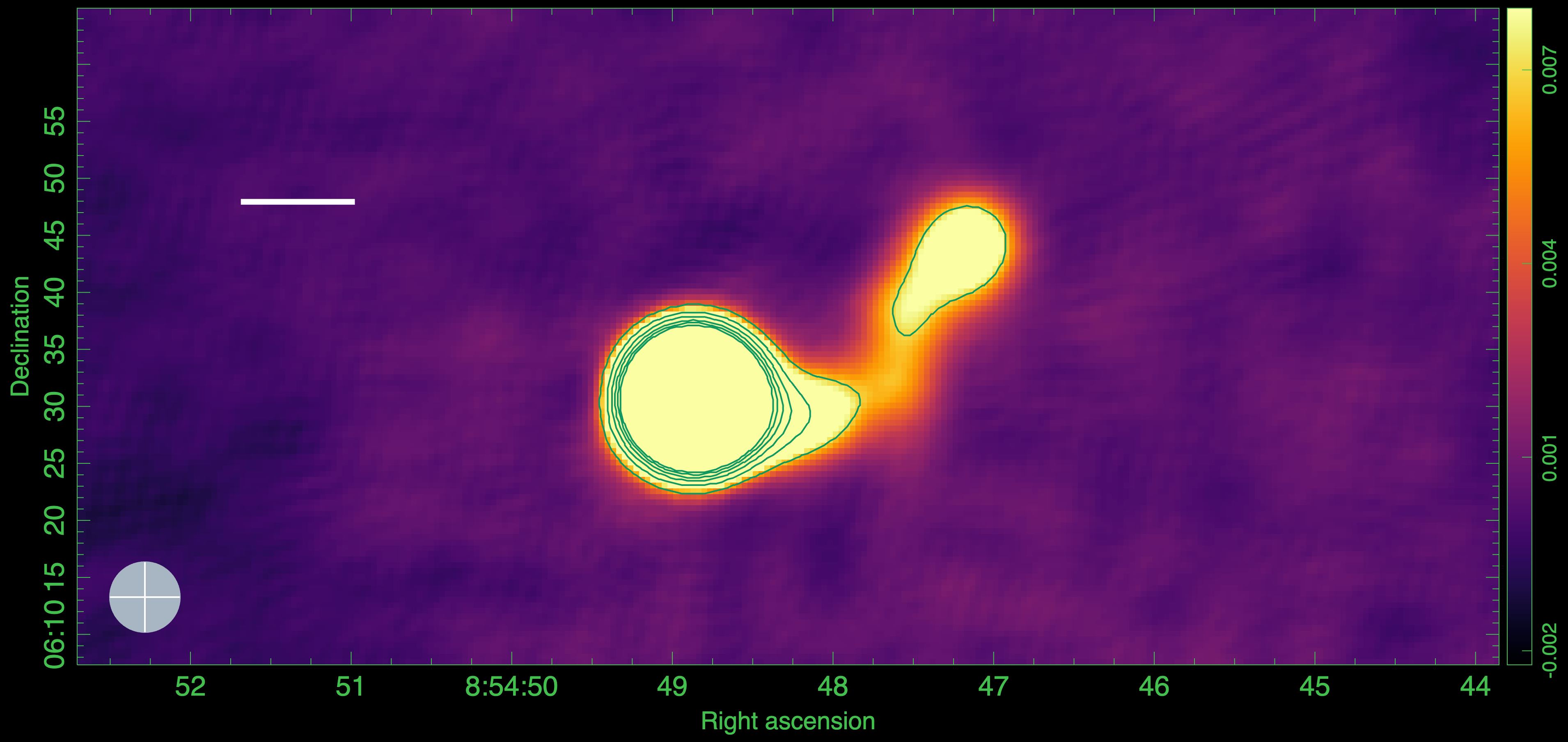 10”
13
[Speaker Notes: Image at 6 arcsec. Let’s compare it with the Chandra x-ray image from Marcherand Josrtad

6” -> 4.026e-4 Jy/beam

1.5 -> 1.238870902688e-4 Jy/beam

0.8 -> 1.100112445666e-4 Jy/beam

0.4-> 7.380971460550e-5 Jy/beam]
6’’ LOFAR
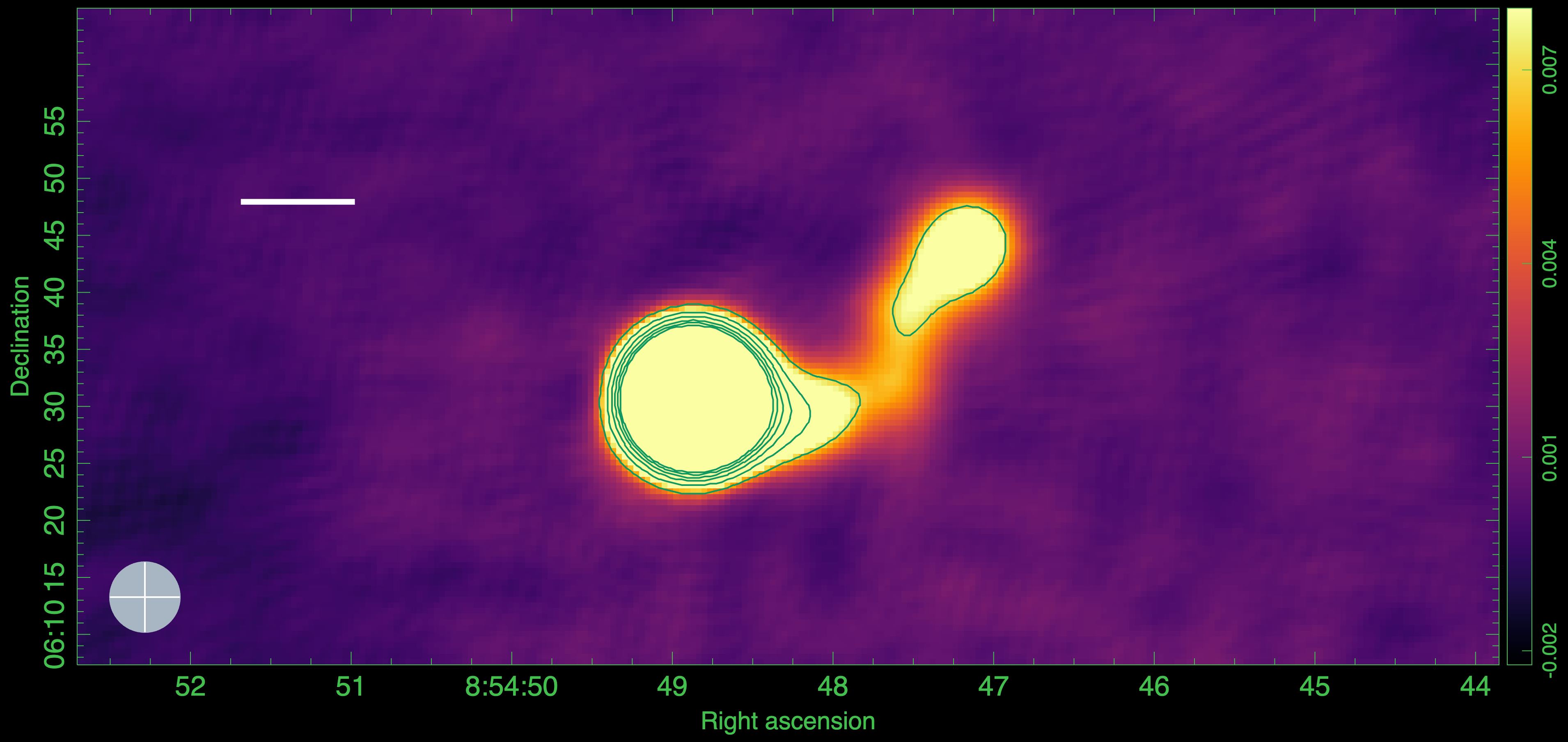 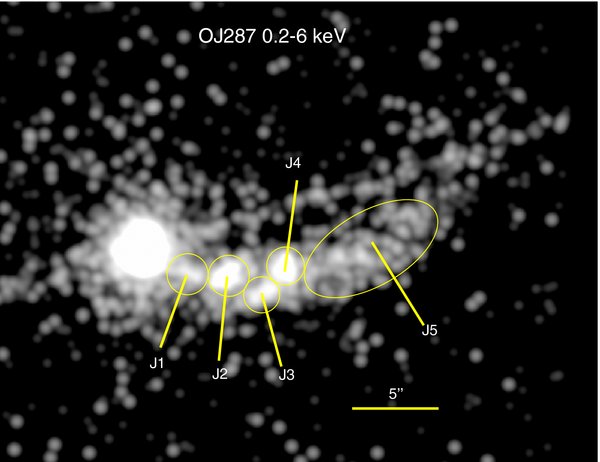 10”
OJ287 in Chandra X-ray (0.2 – 6keV)(convolved with a Gaussian kernel of FWHM= 0.5’’)Marscher, A.P., Jorstad, S.G. (2011)
13
[Speaker Notes: They identified these x-ray knots in jets. But they are not visible in the LOFAR map… Yet. So we zoom in to a resolution of 1.3’’]
6’’ LOFAR
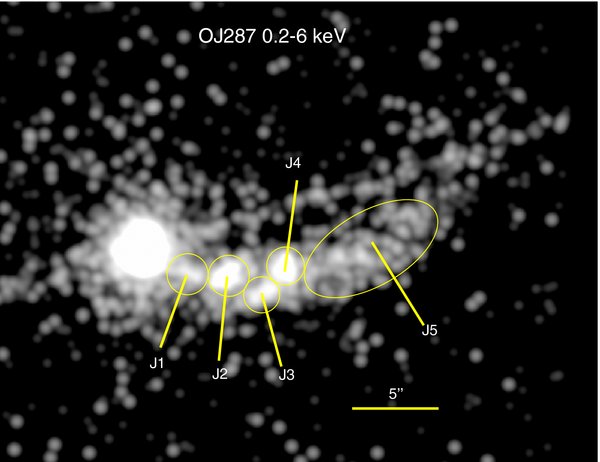 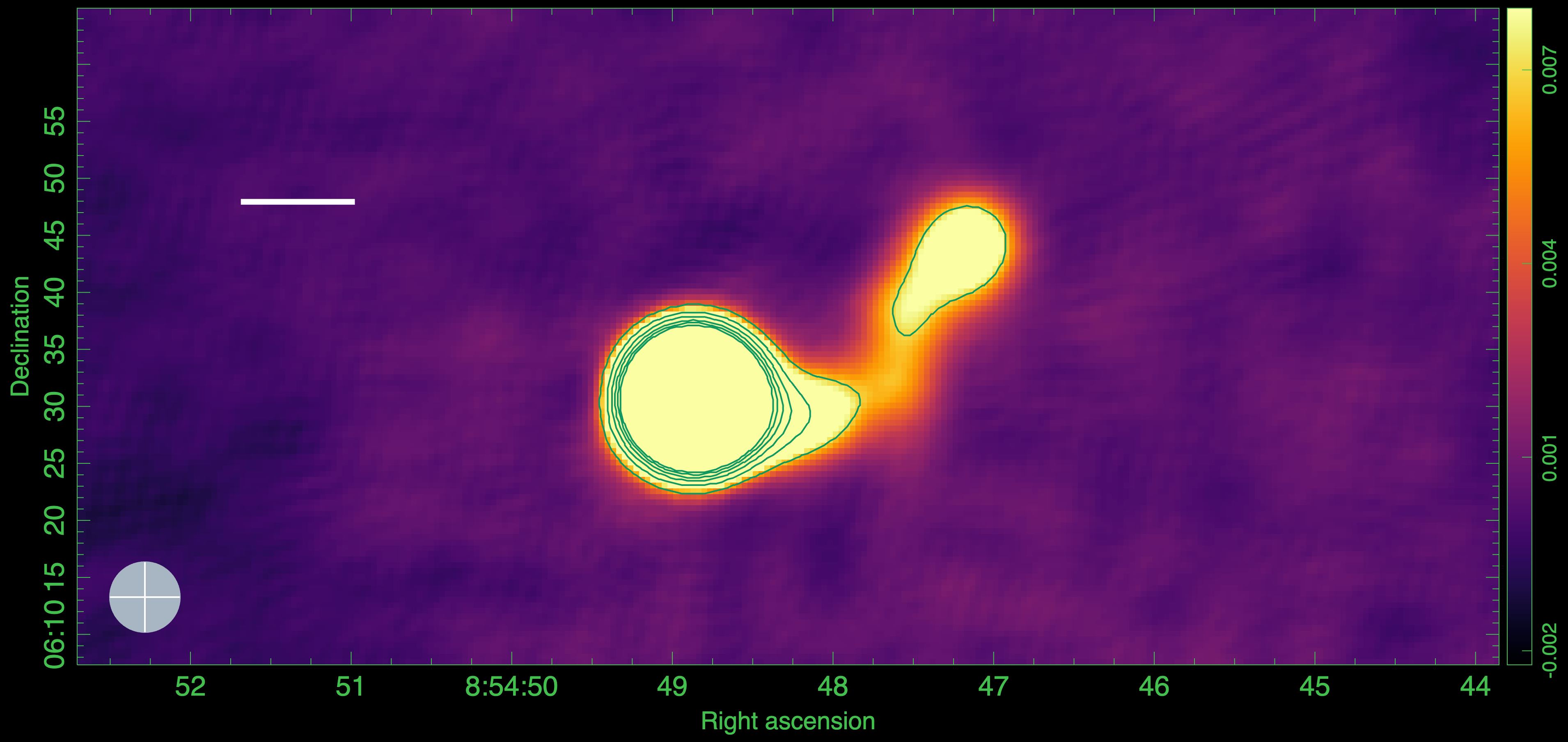 10”
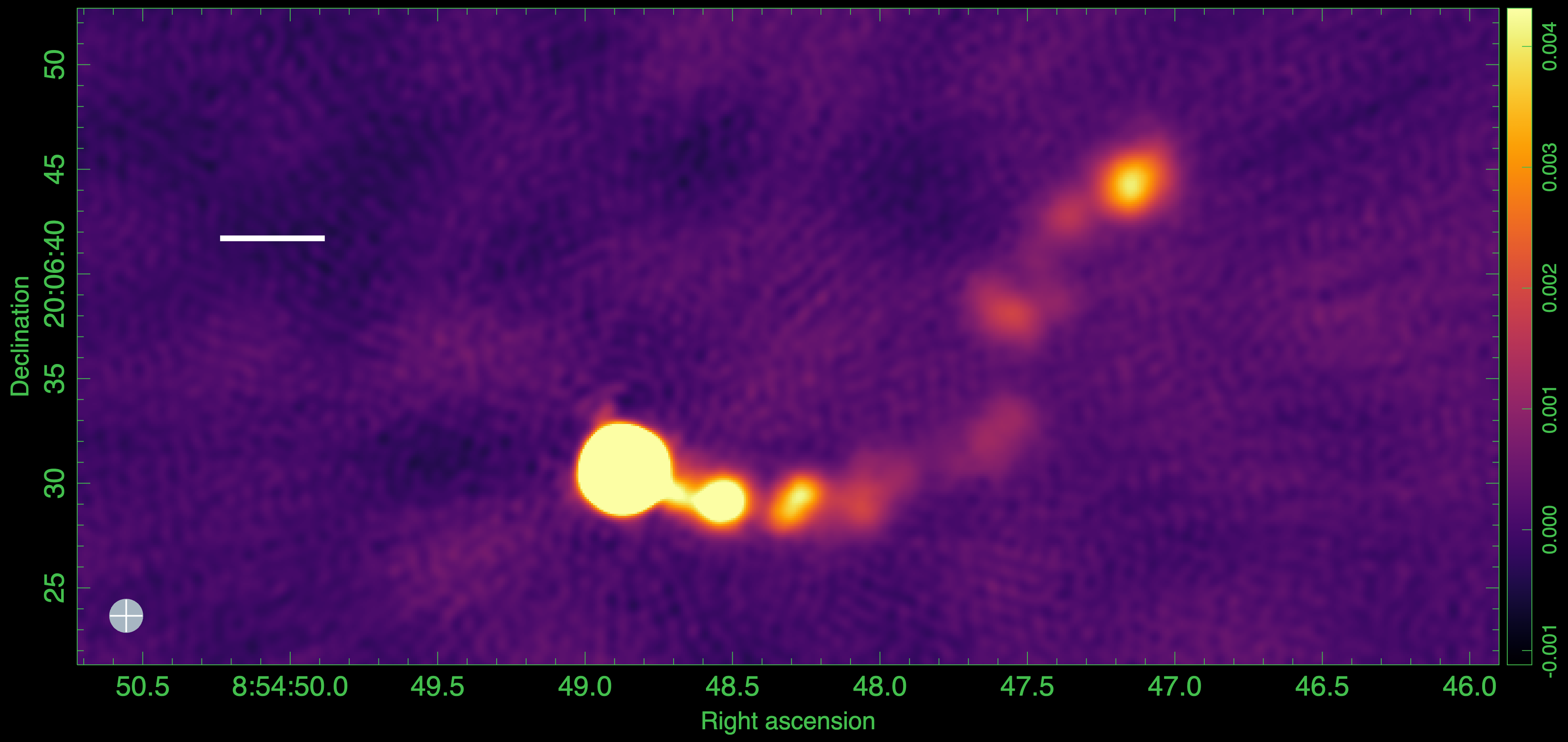 1.5’’ LOFAR
5”
13
6’’ LOFAR
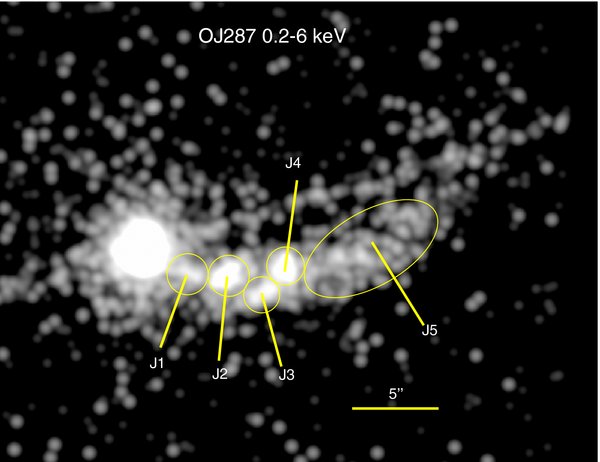 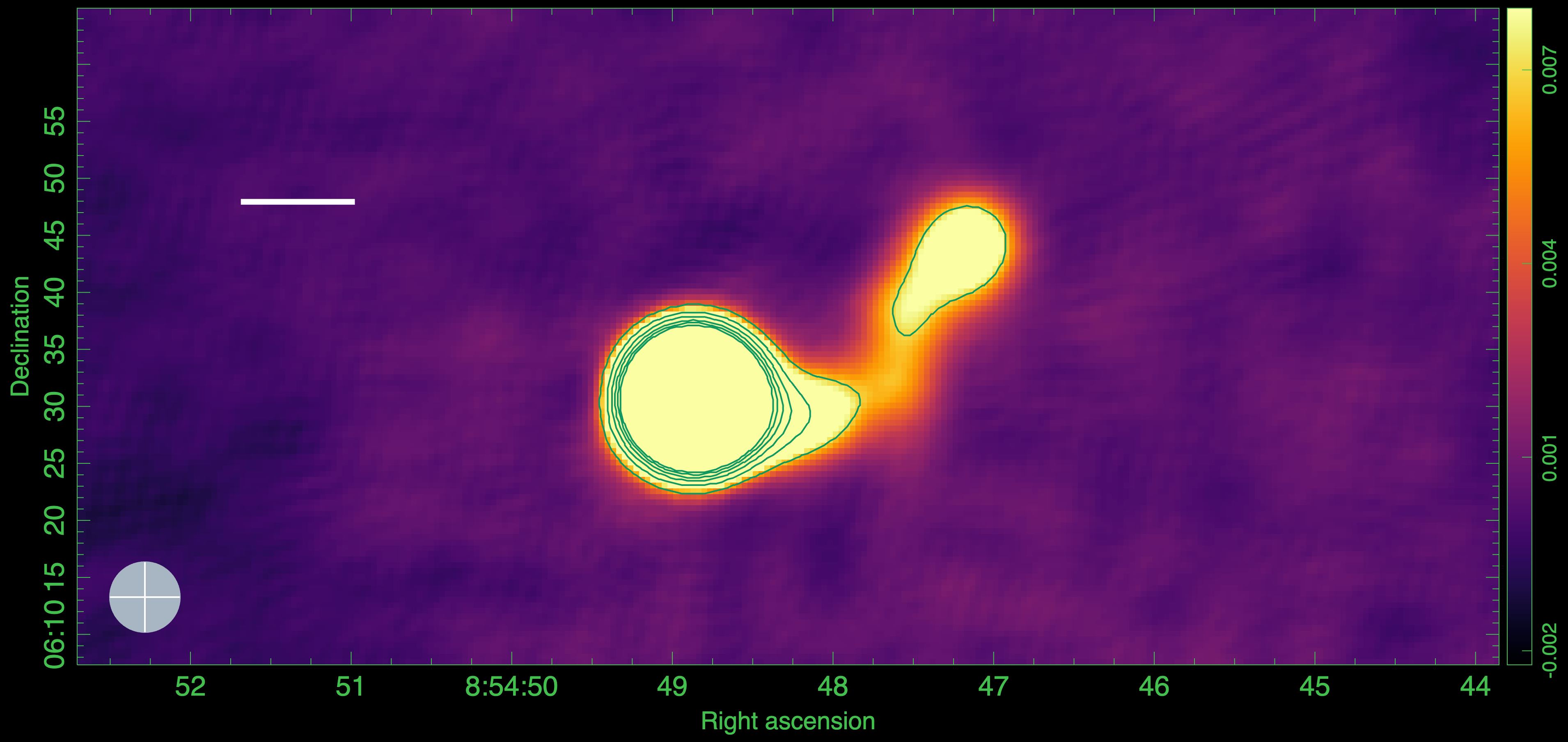 10”
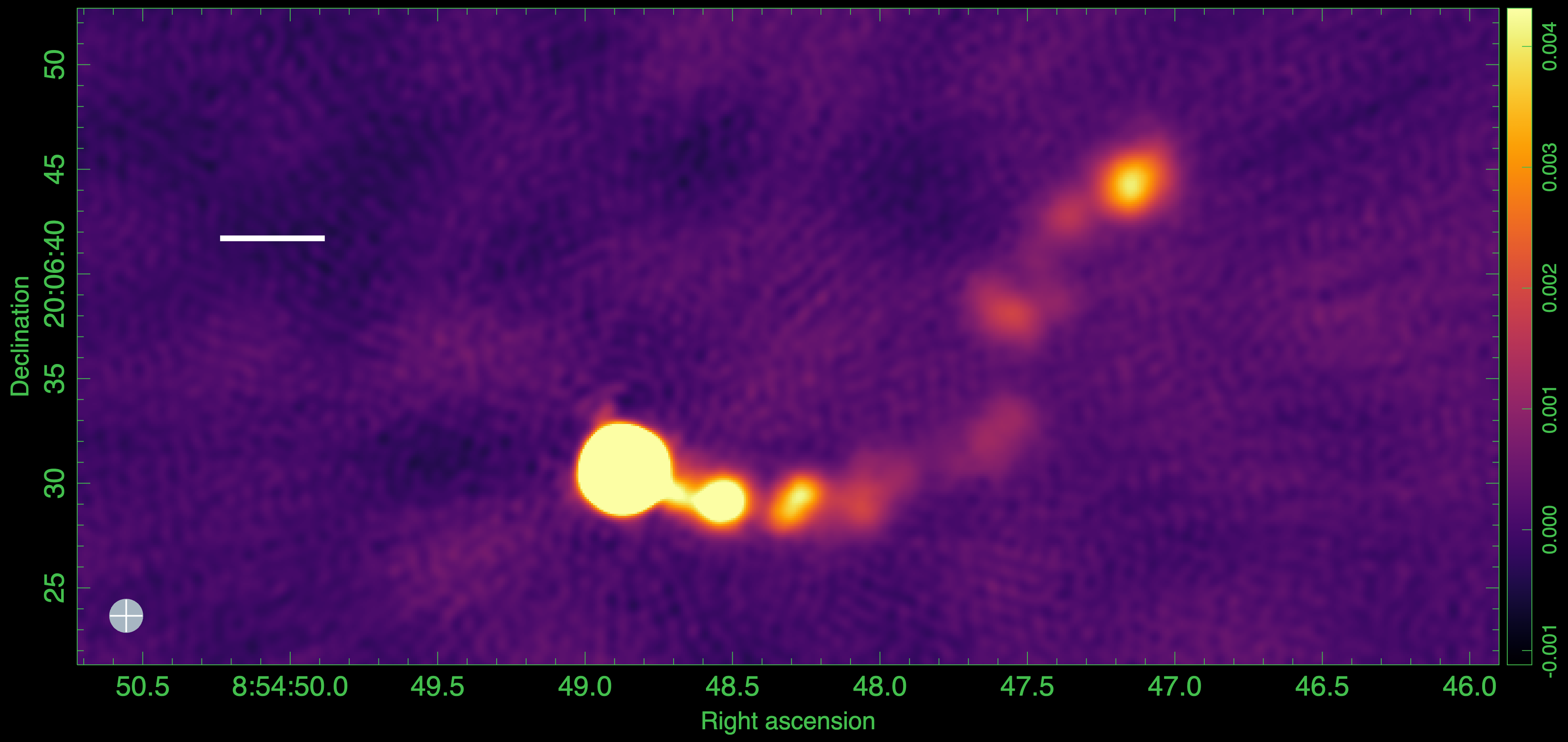 1.5’’ LOFAR
J8
J7
5”
J6
J3/J4
J52
J1
J2
J51
13
[Speaker Notes: In addition to these 5 knots. We also pick up new emission. We call it J6 and J7. J7 is where VLA GHz is but not detected in x-ray.
J3 and j4 are not resolved. SO let’s zoom in more]
6’’ LOFAR
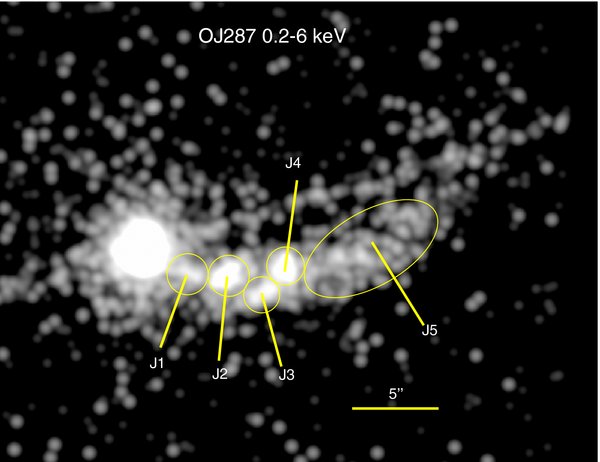 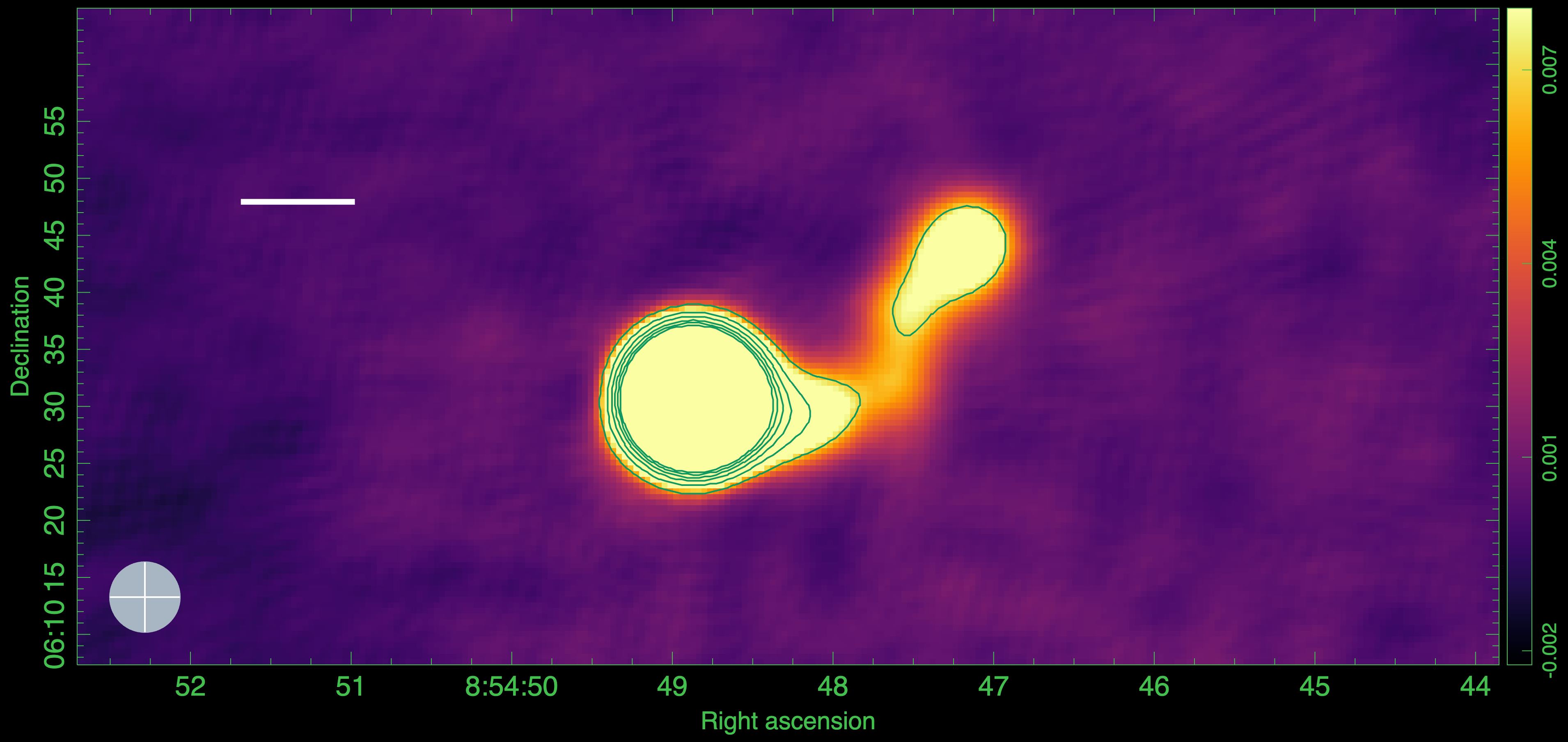 10”
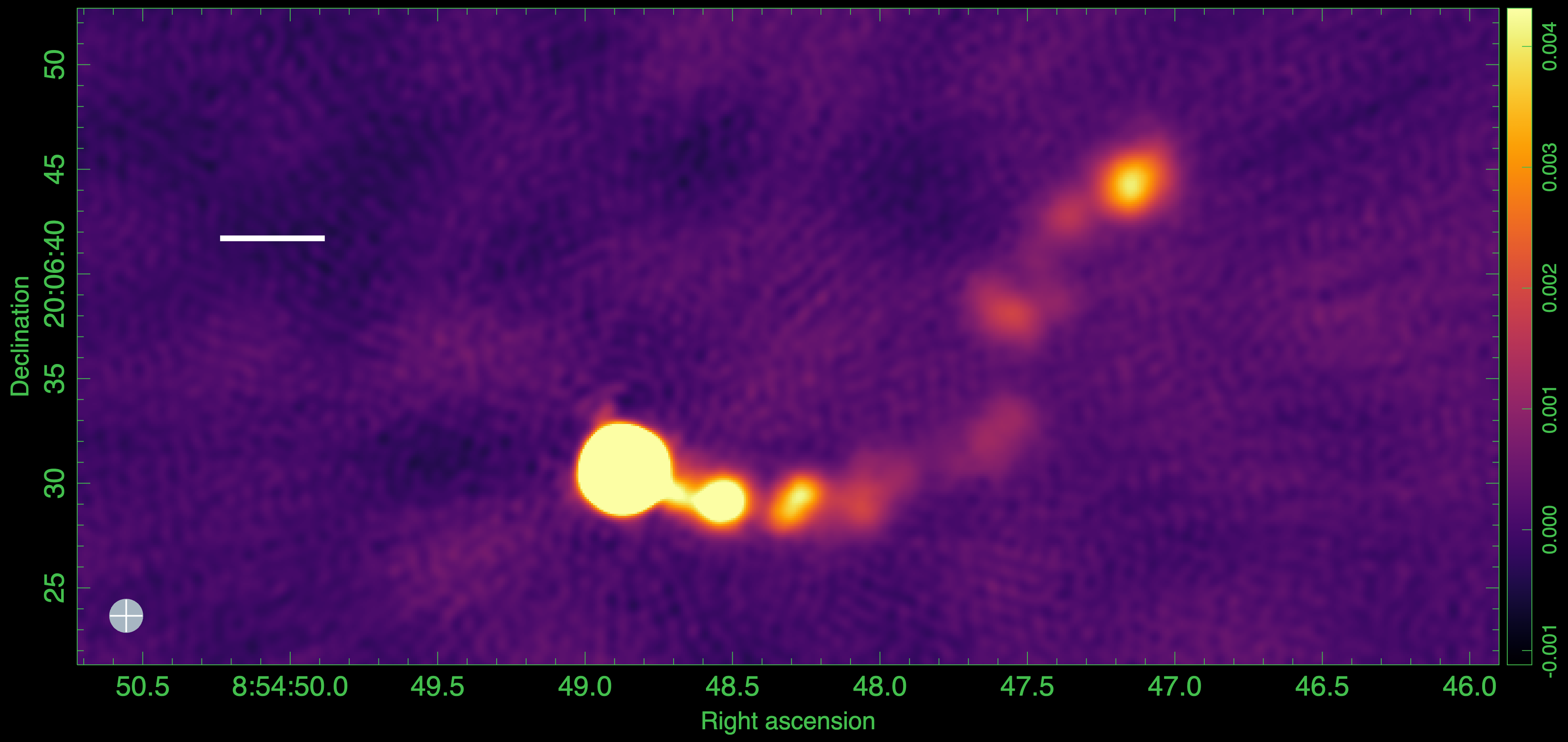 1.5’’ LOFAR
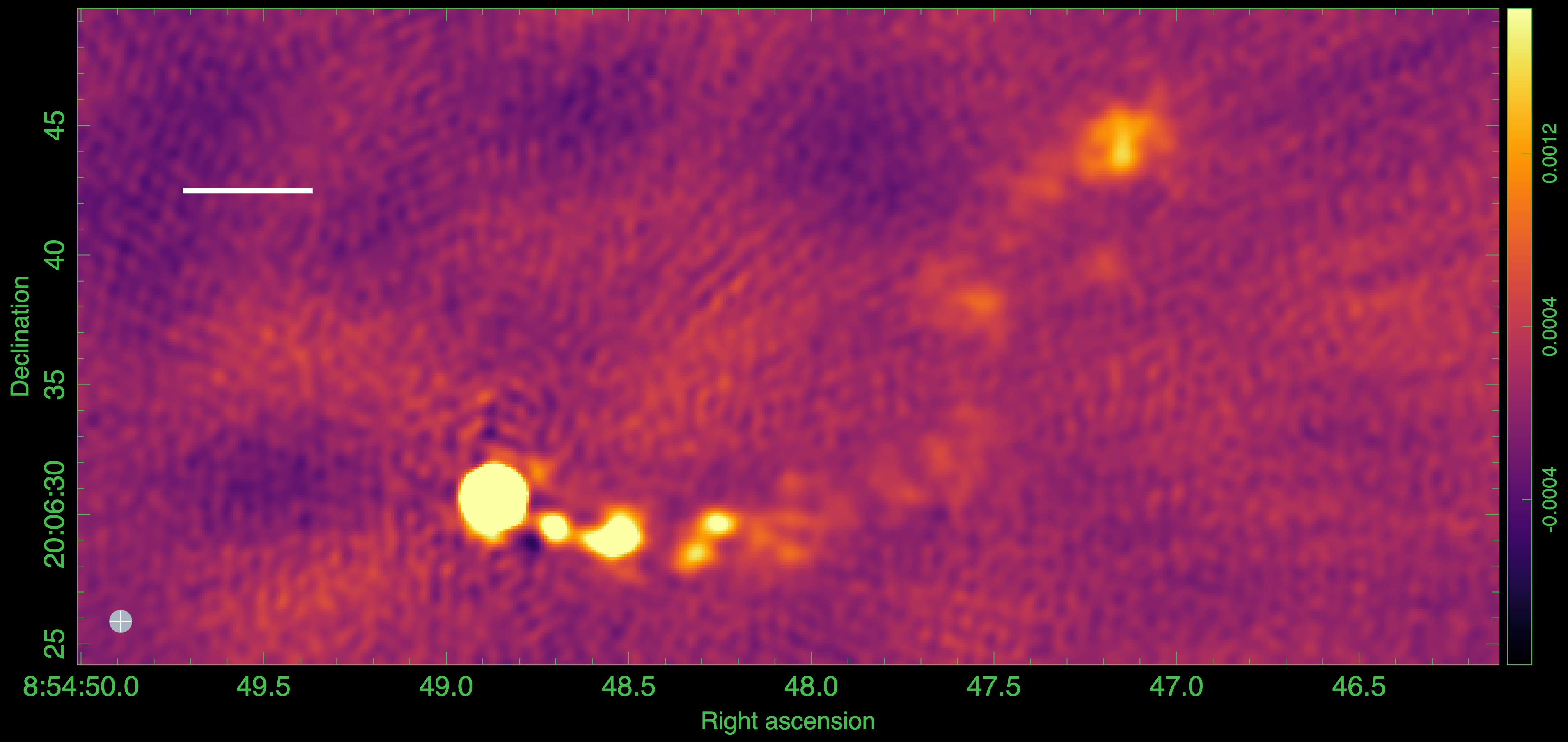 0.8’’ LOFAR
5”
5”
13
6’’ LOFAR
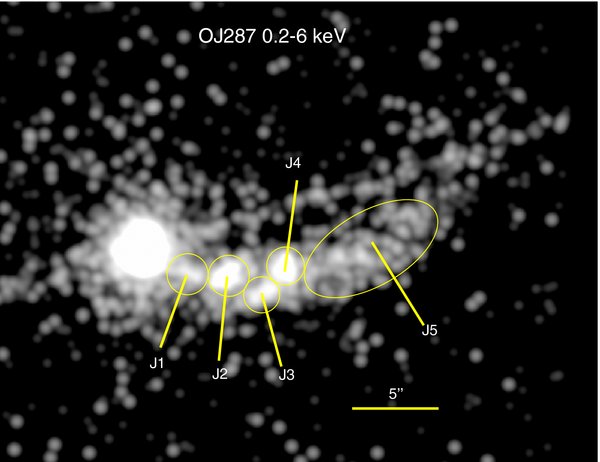 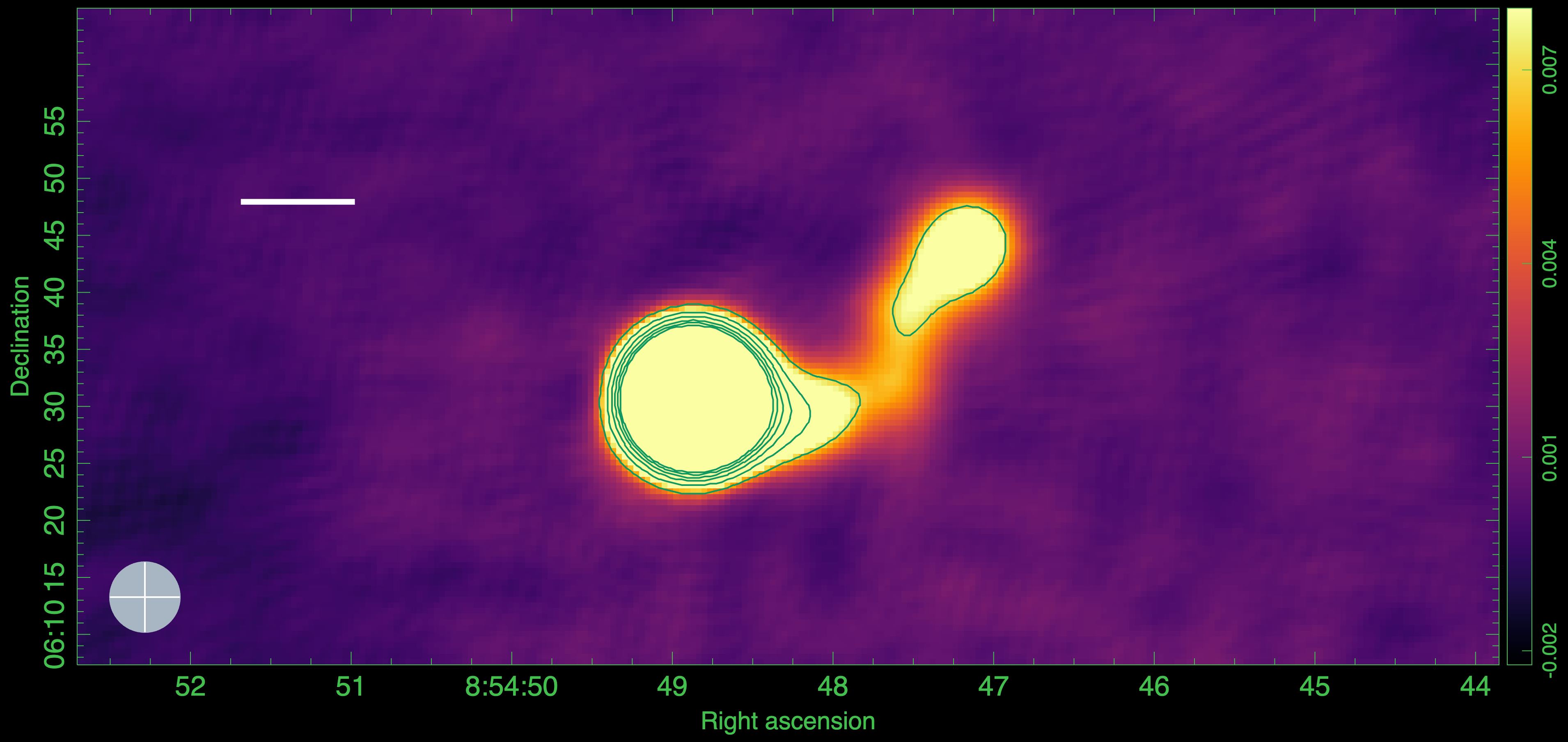 10”
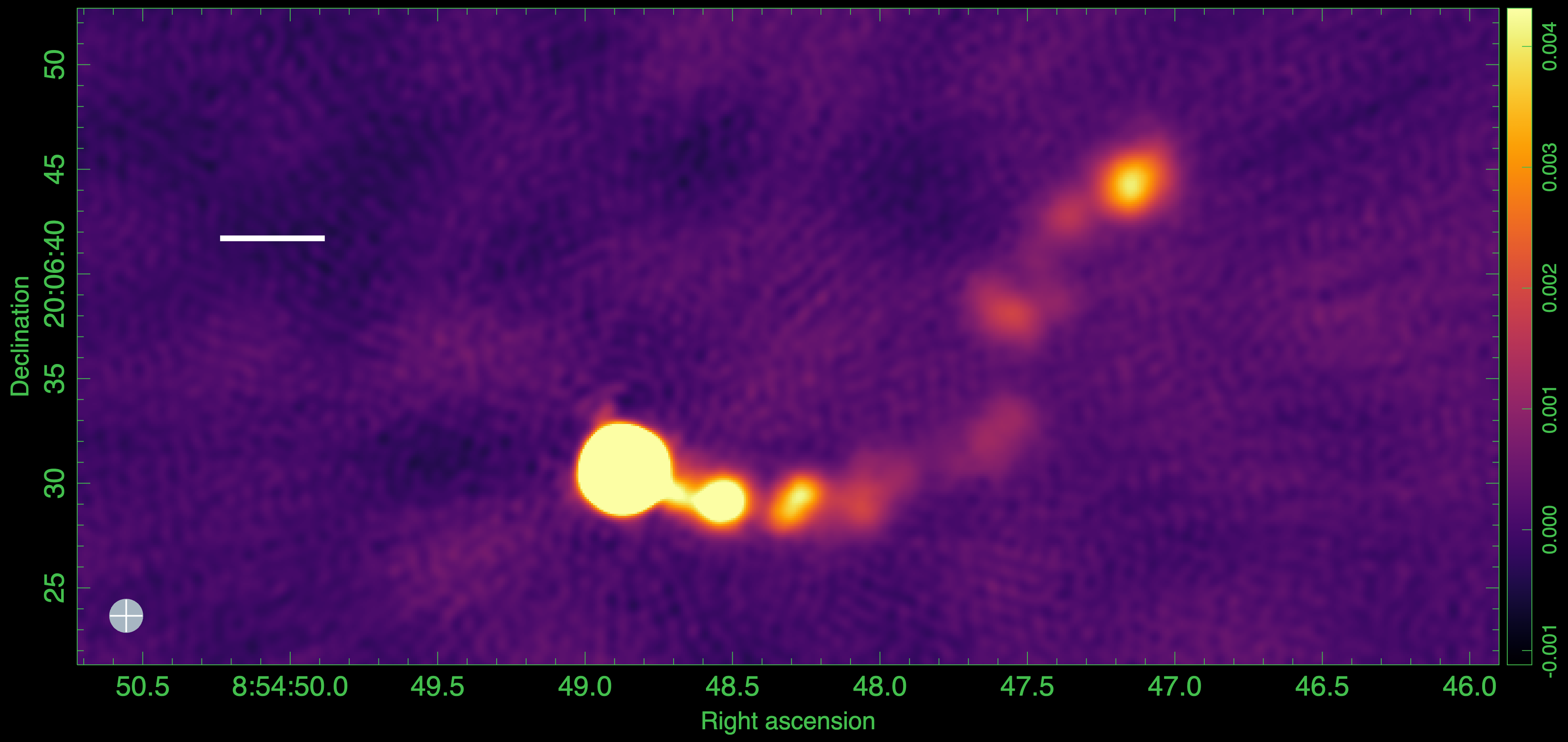 1.5’’ LOFAR
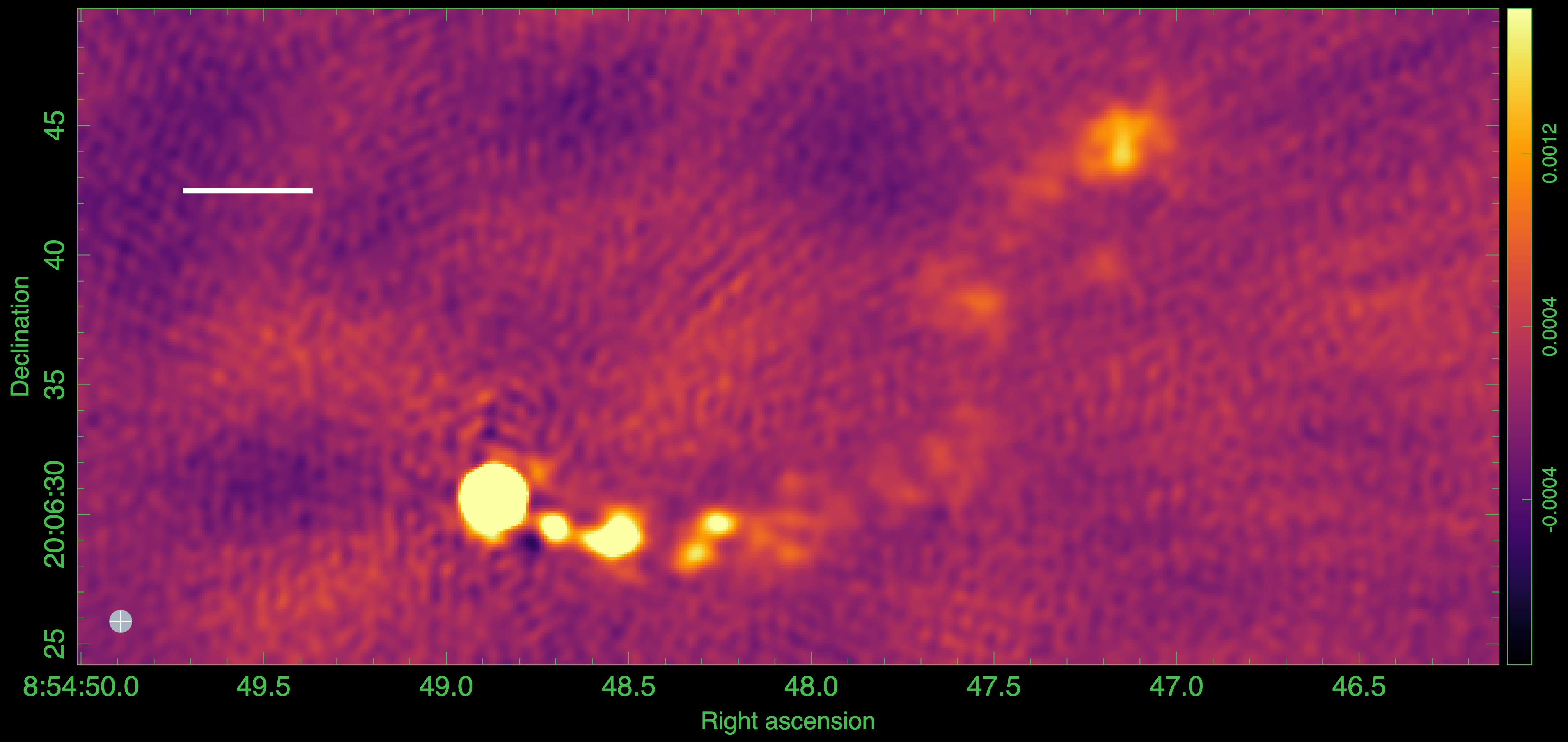 0.8’’ LOFAR
J8
J7
5”
5”
J6
J4
J52
J1
J2
J51
J3
13
6’’ LOFAR
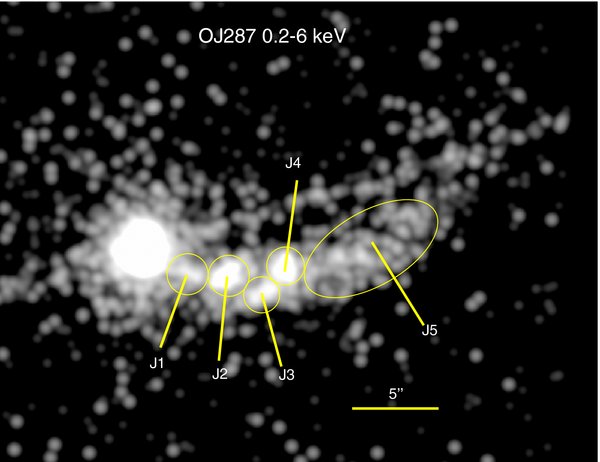 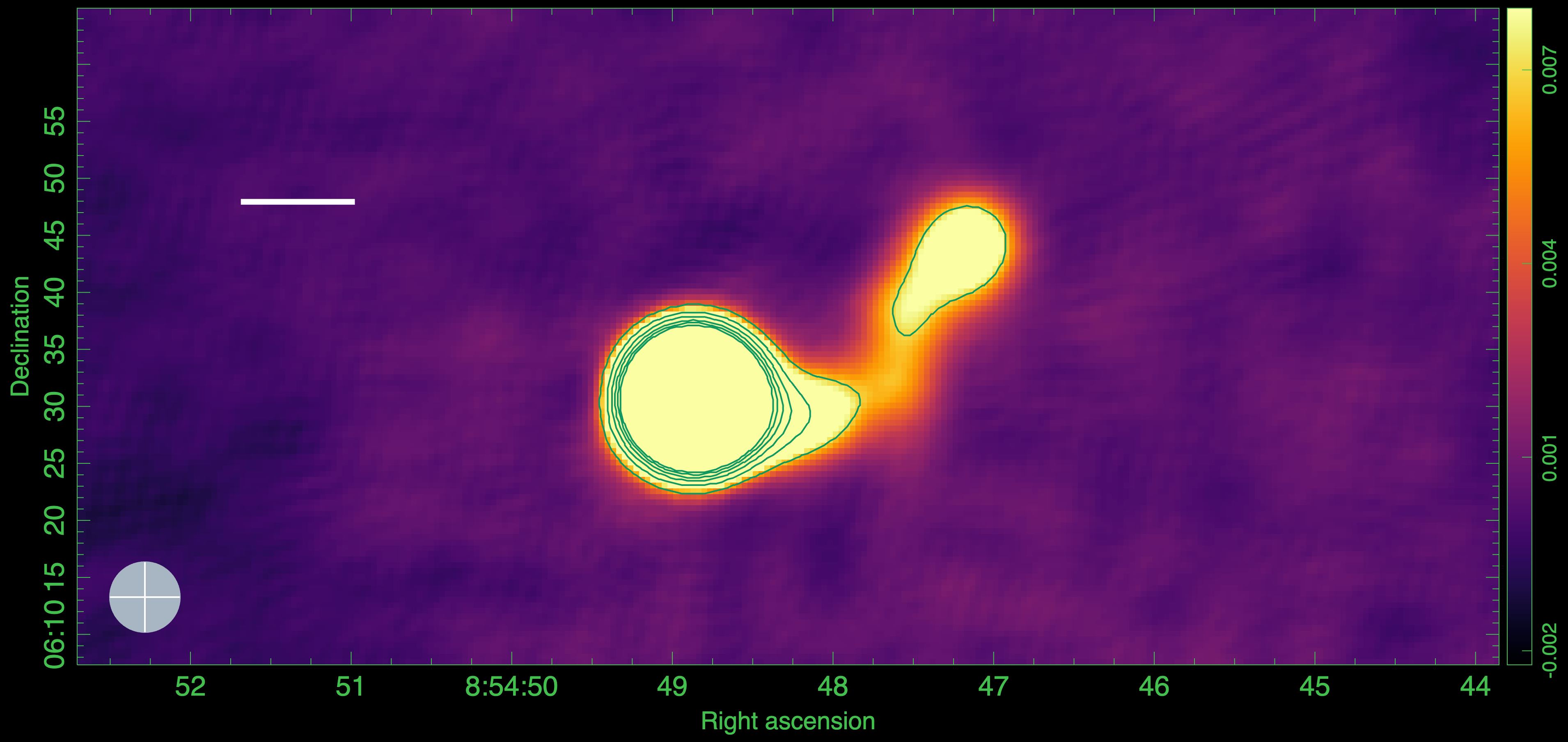 10”
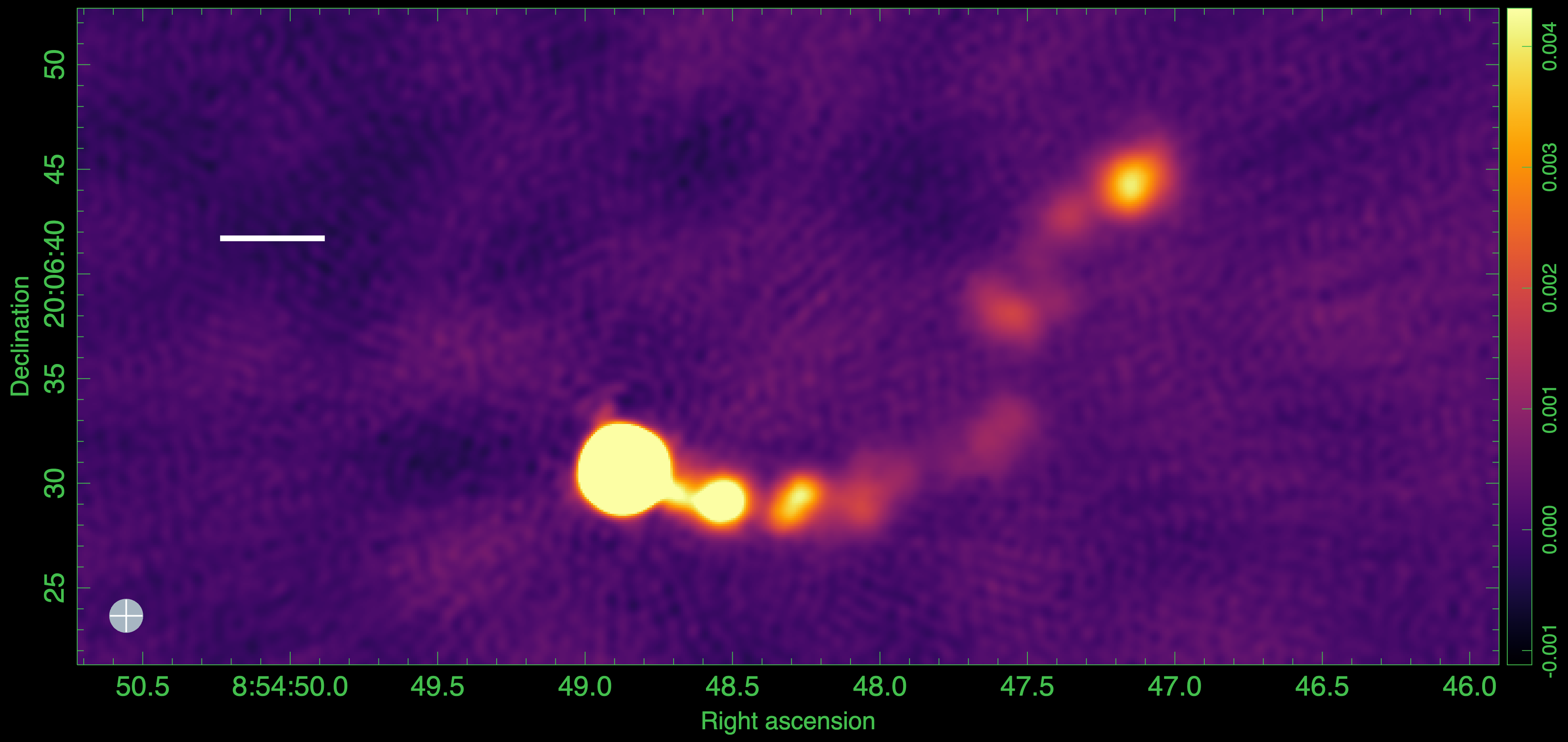 1.5’’ LOFAR
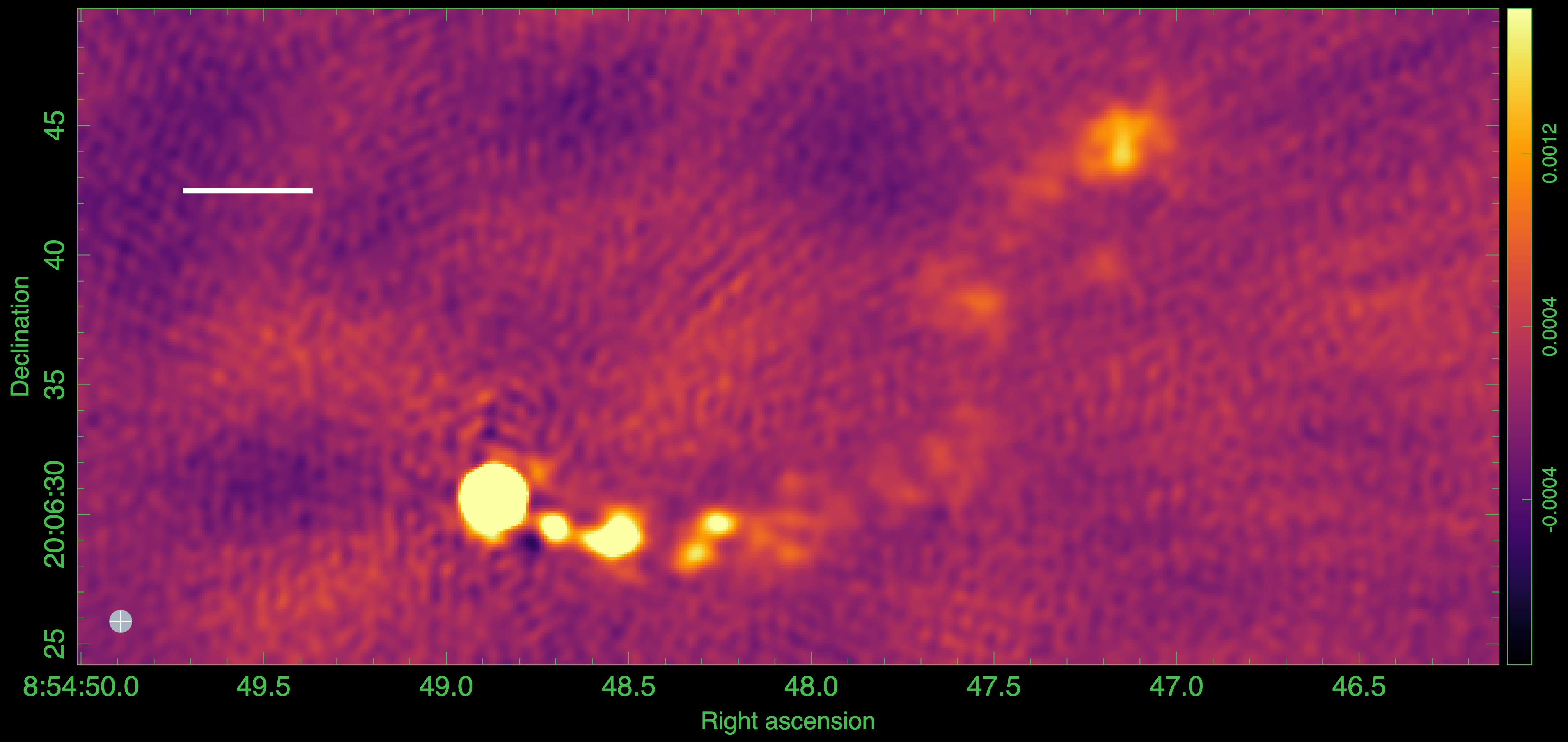 0.8’’ LOFAR
5”
5”
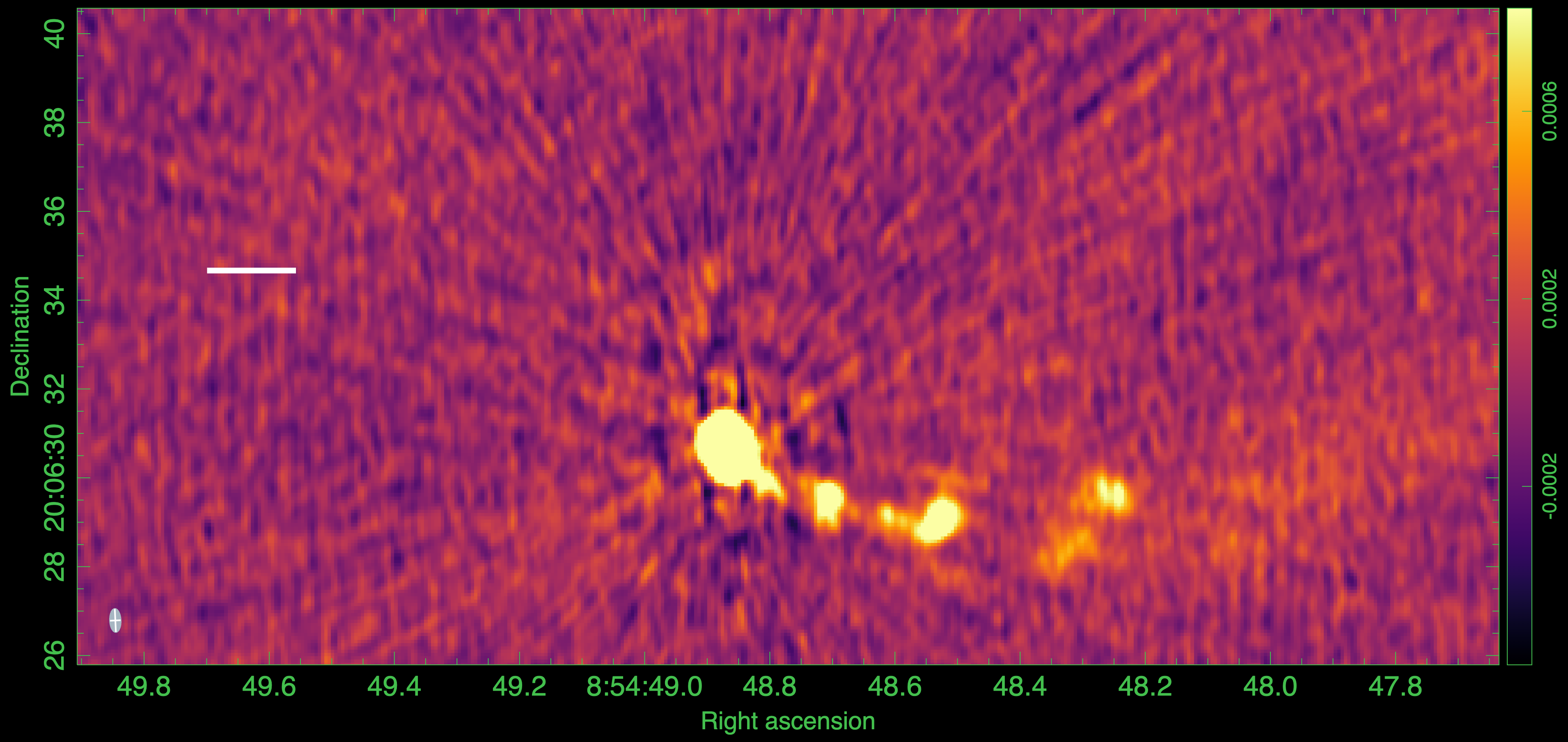 0.4” LOFAR
2”
13
6’’ LOFAR
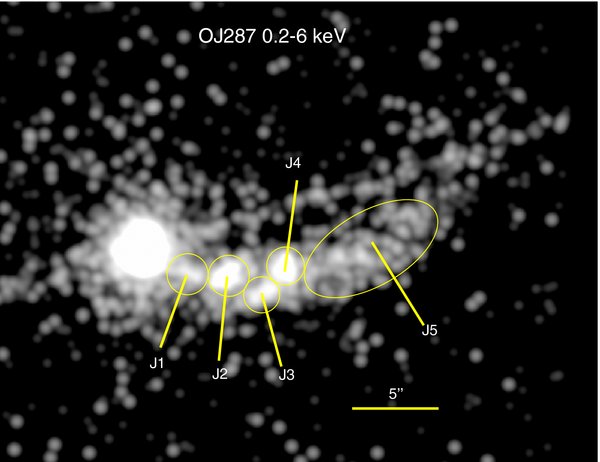 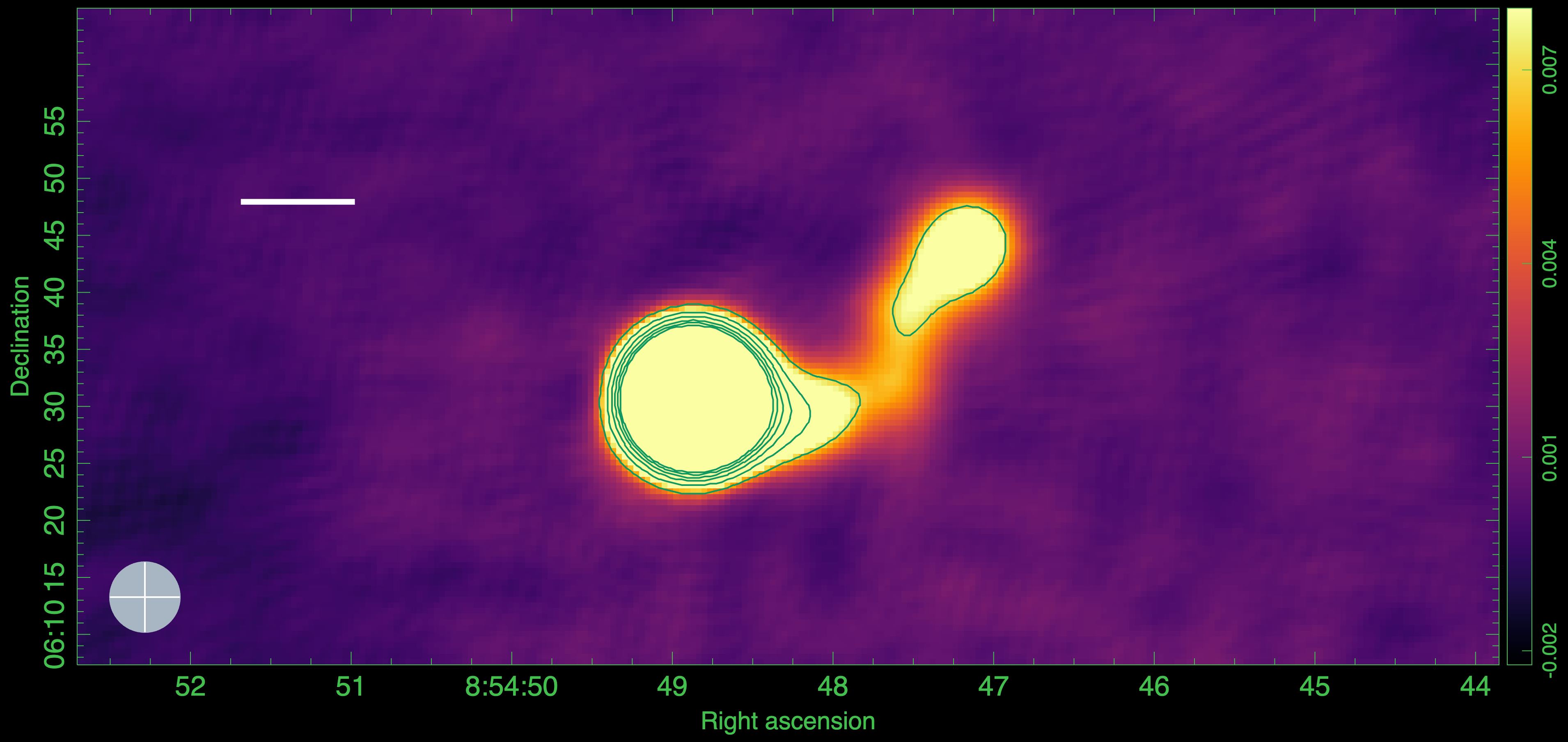 10”
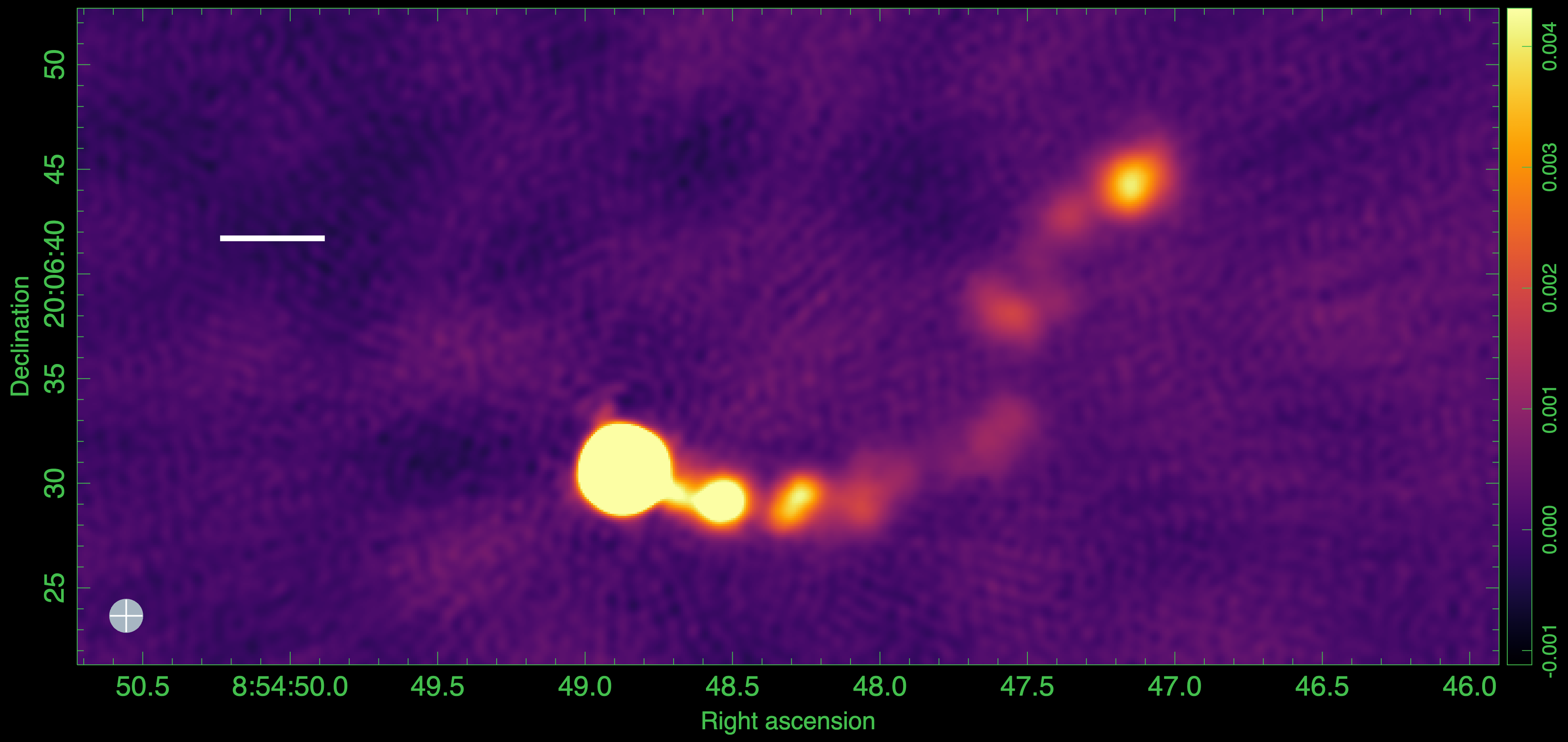 1.5’’ LOFAR
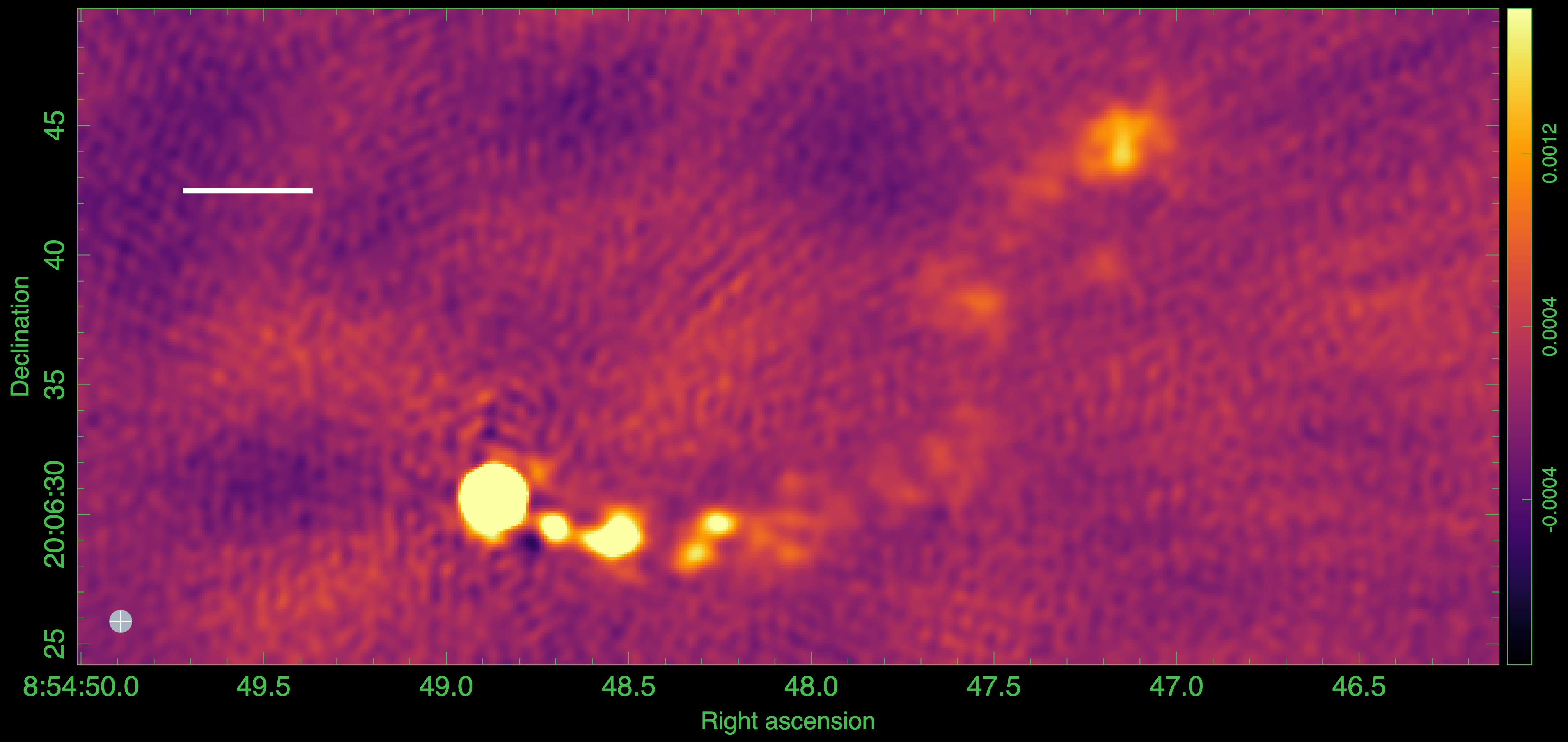 0.8’’ LOFAR
5”
5”
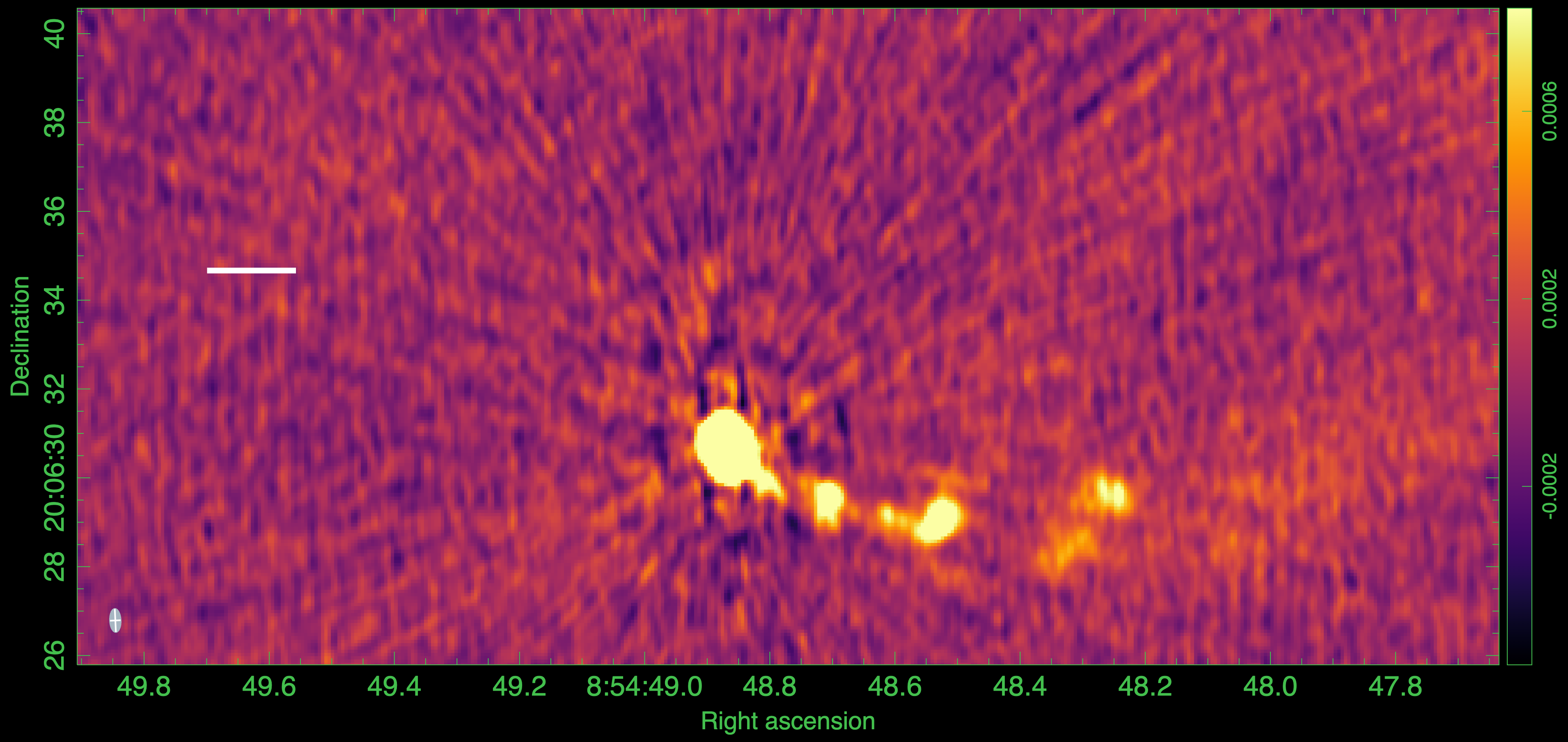 0.4” LOFAR
2”
J4
J22
J1
J21
J3
13
6’’ LOFAR
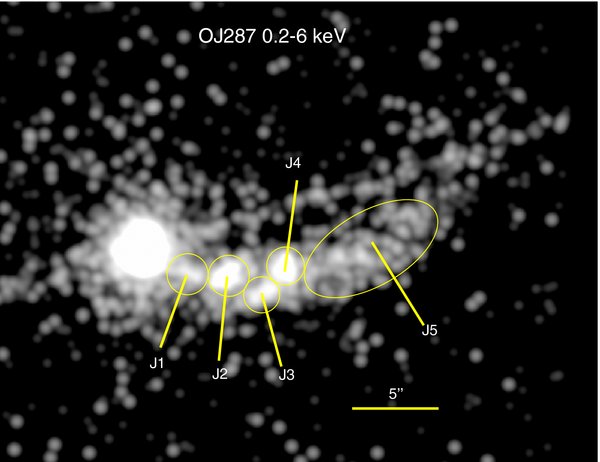 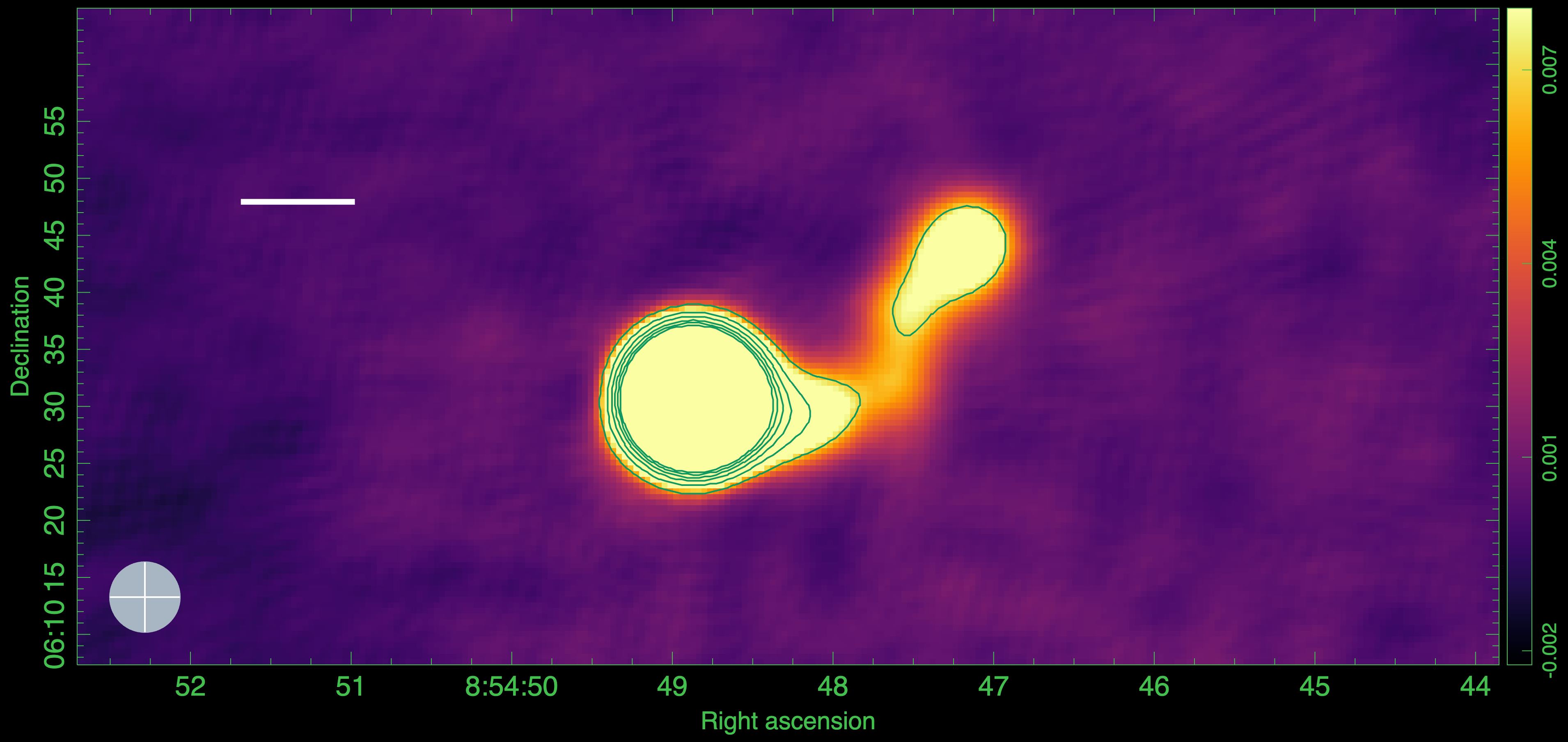 10”
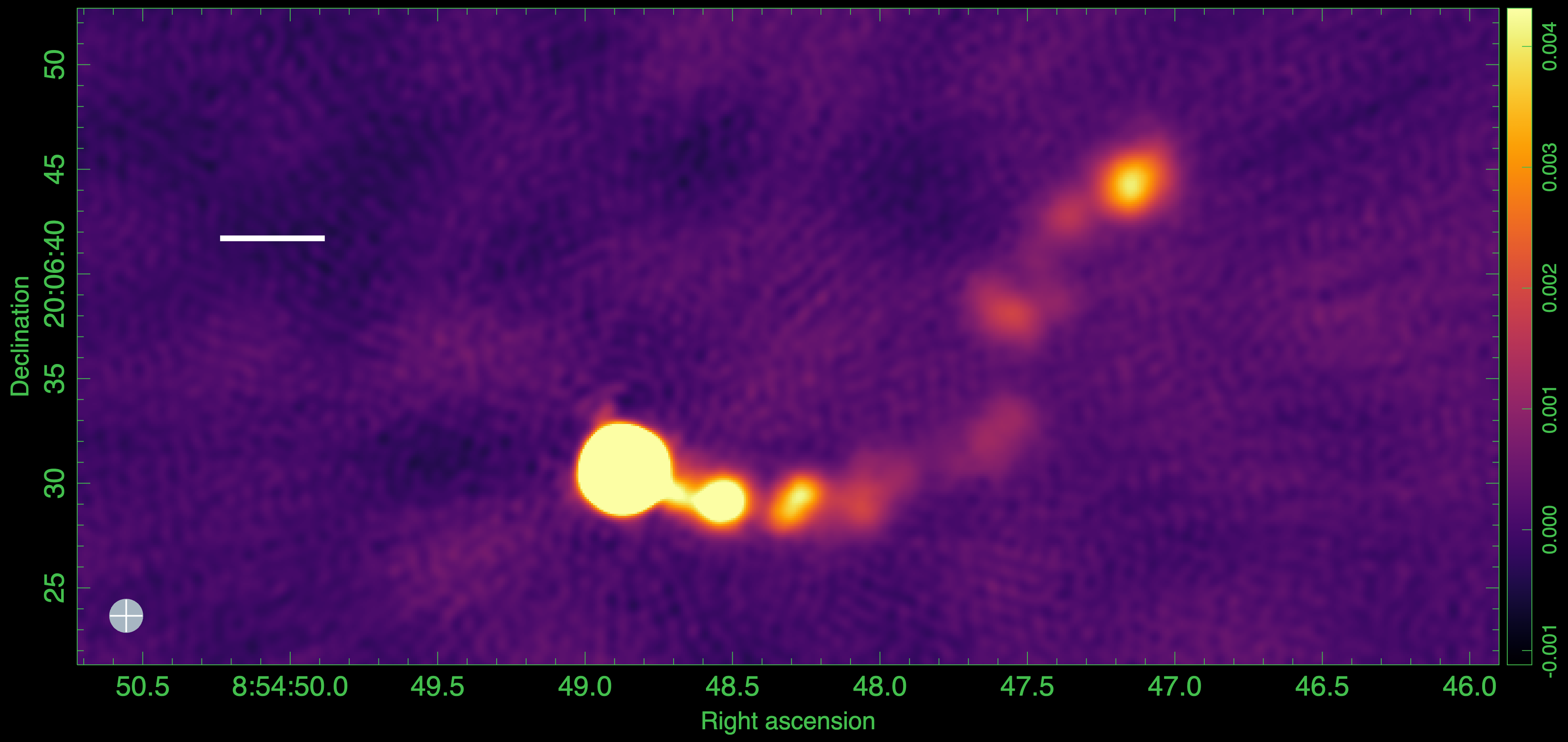 1.5’’ LOFAR
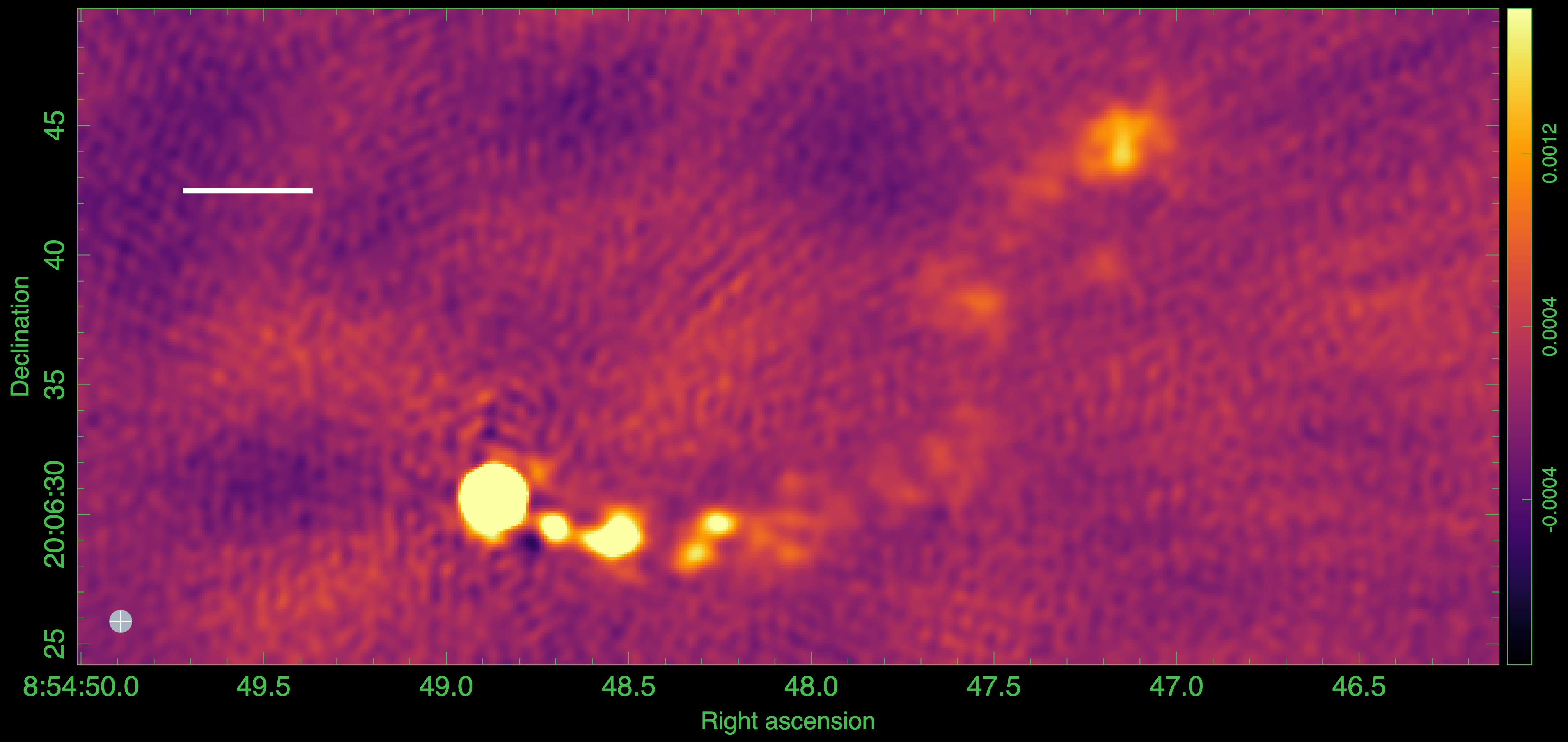 0.8’’ LOFAR
5”
5”
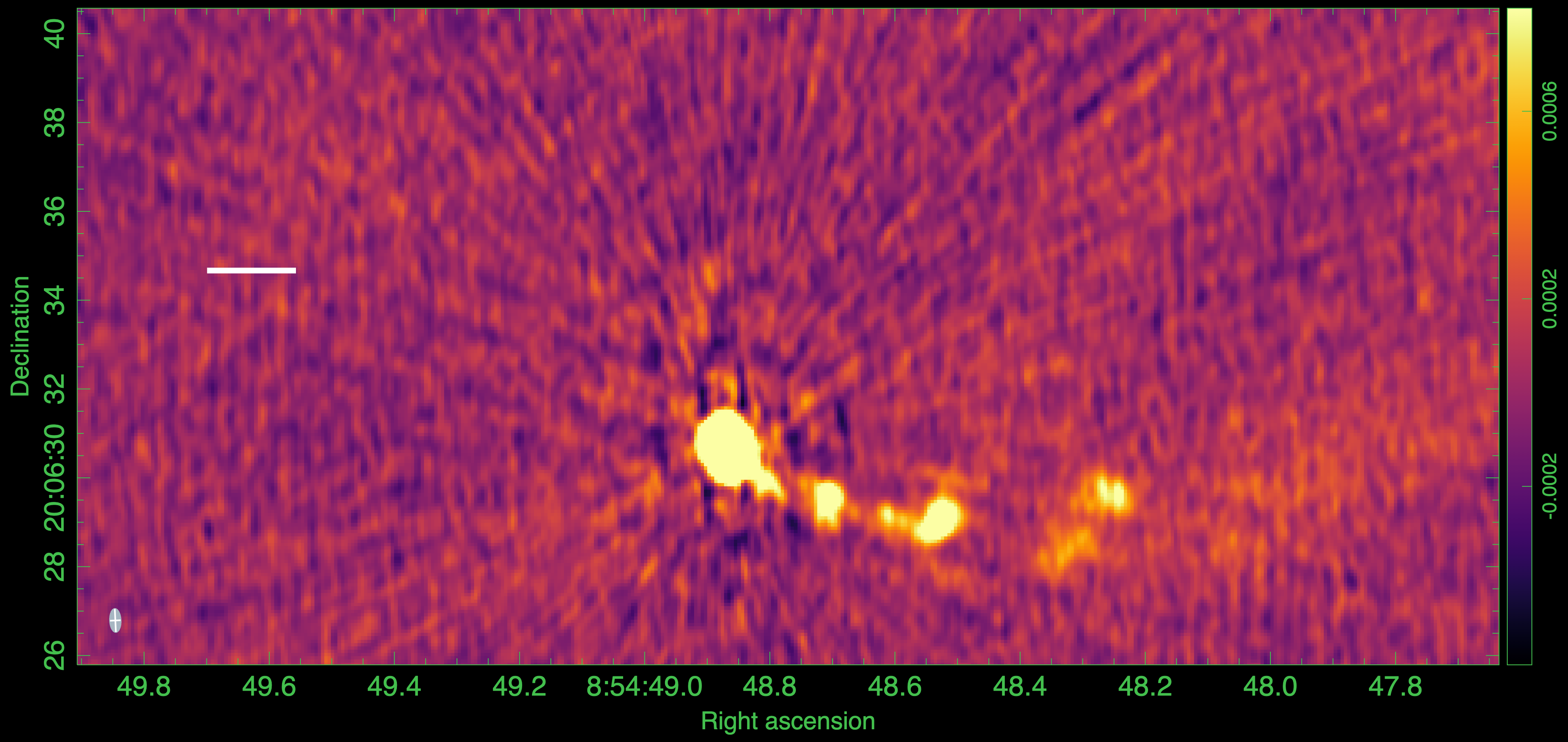 0.4” LOFAR
2”
13
6’’ LOFAR
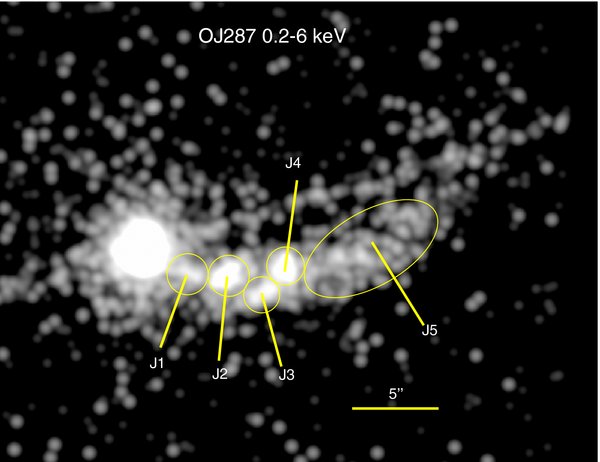 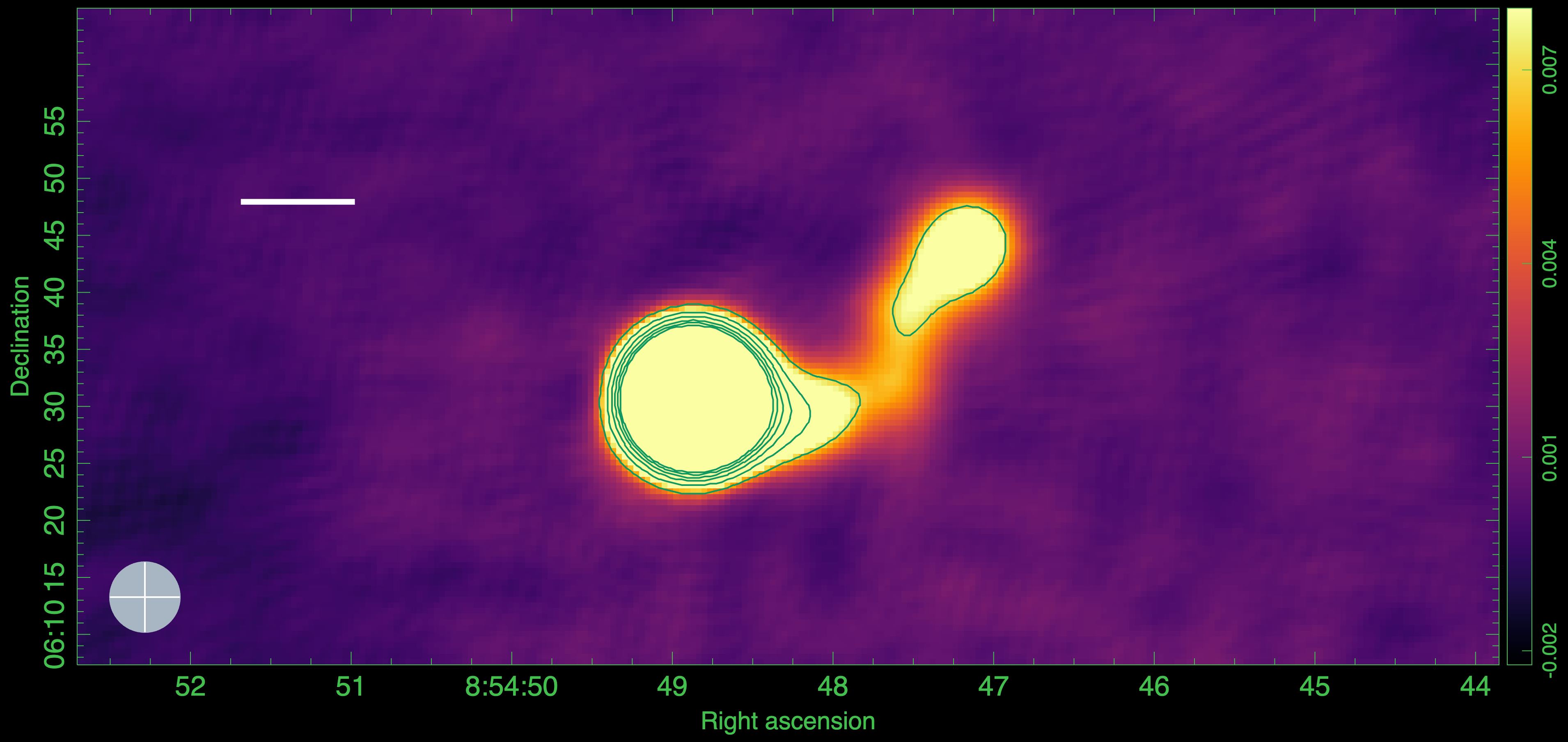 10”
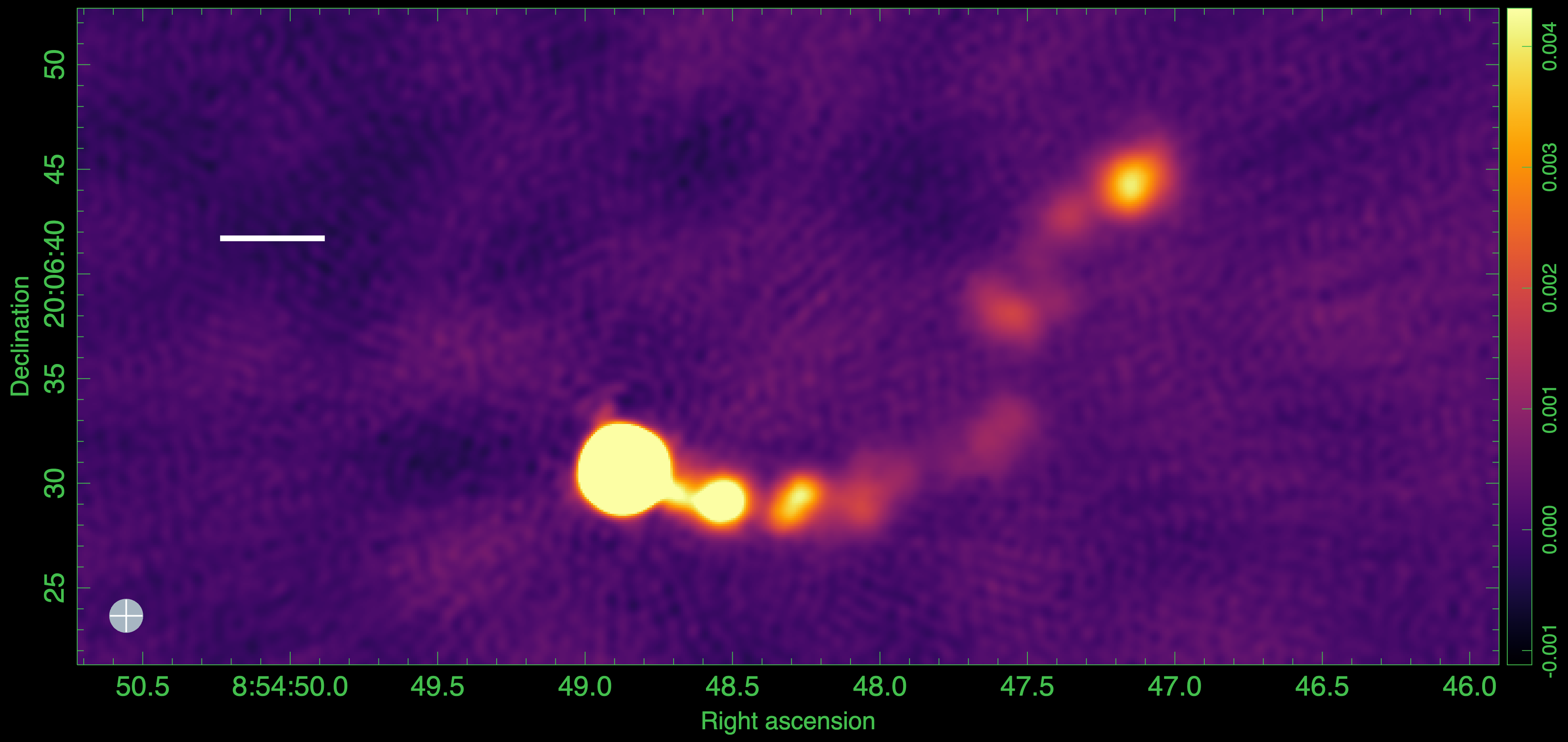 1.5’’ LOFAR
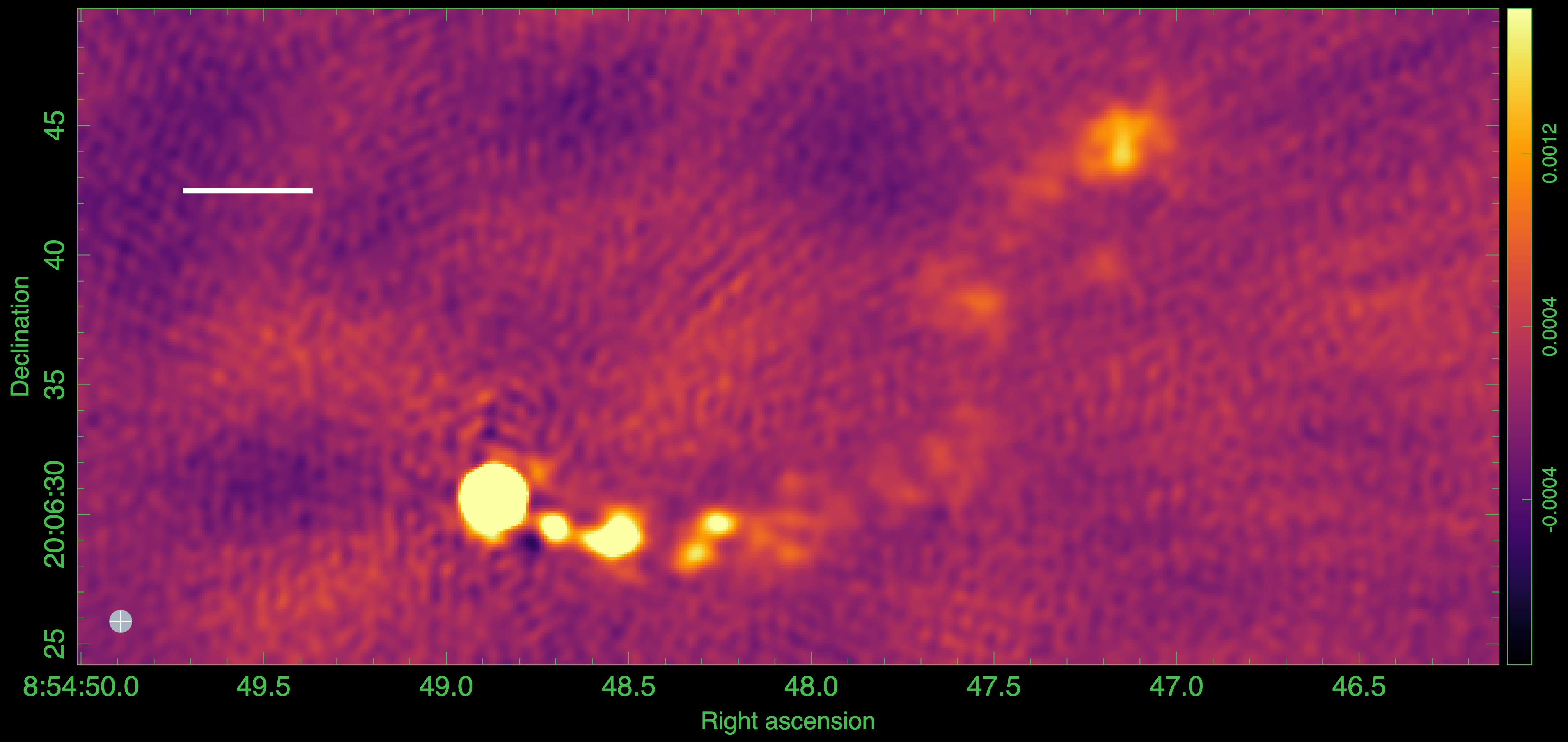 0.8’’ LOFAR
5”
5”
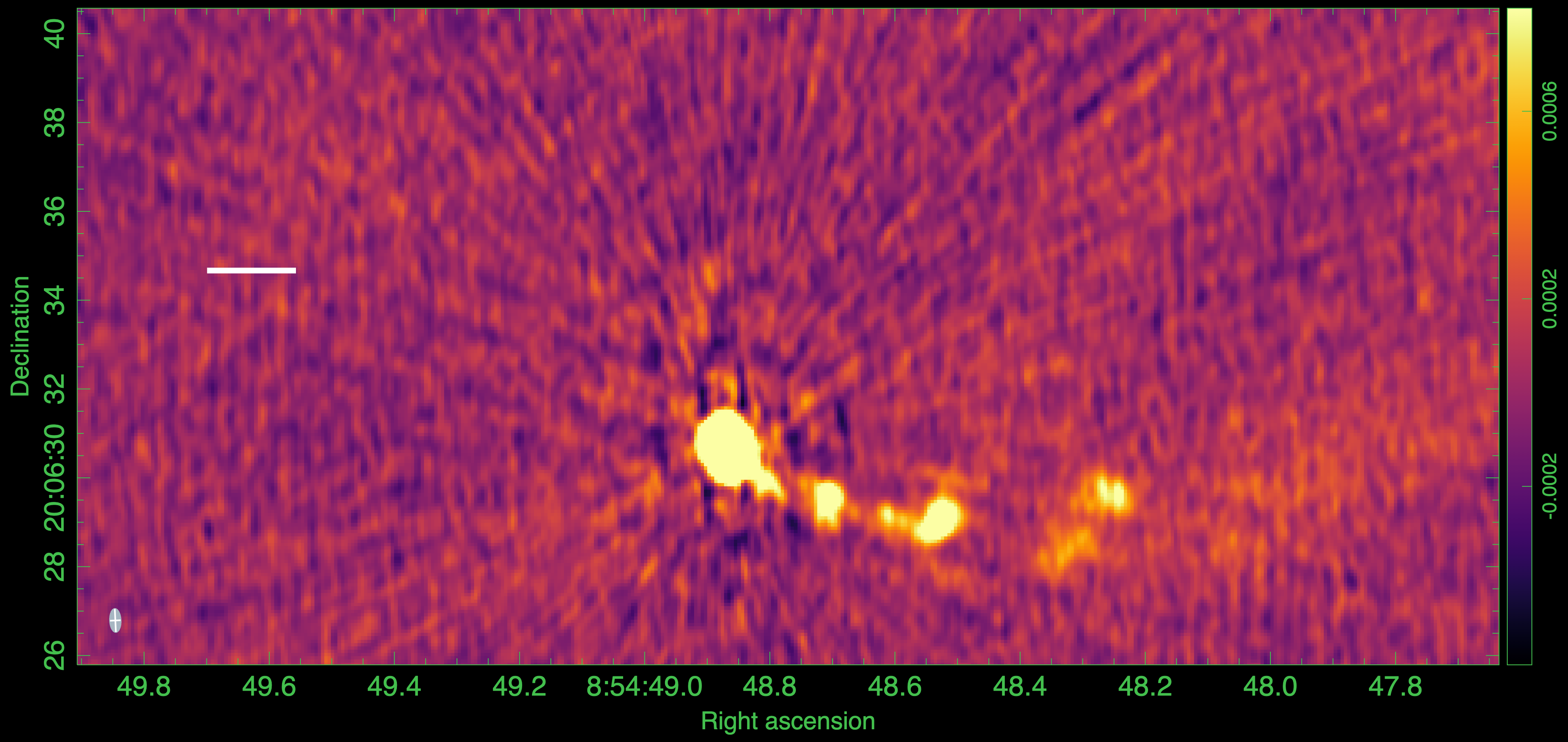 0.4” LOFAR
2”
13
LOFAR(144MHz) – VLA(1.4GHz)
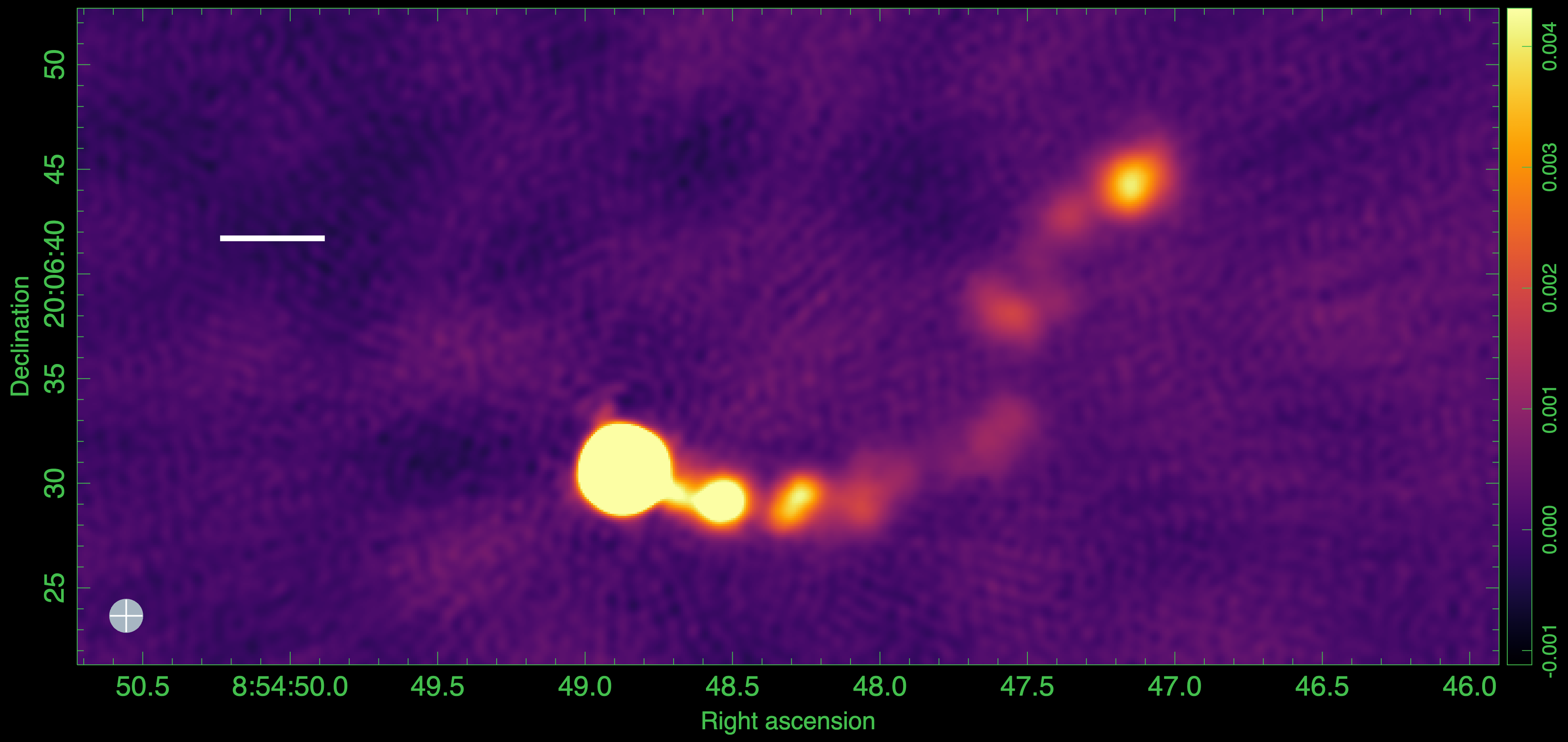 𝛼 = -0.86
𝛼 < -1.41
5”
𝛼 = -0.51
𝛼 = 0.38
𝛼 < -1.19
𝛼 = -0.62
𝛼 = -0.68
[Speaker Notes: J2 has two structures.

So here, we demonstrate that We can match Chandra x-ray resolution with LOFAR!]
The journey so far…
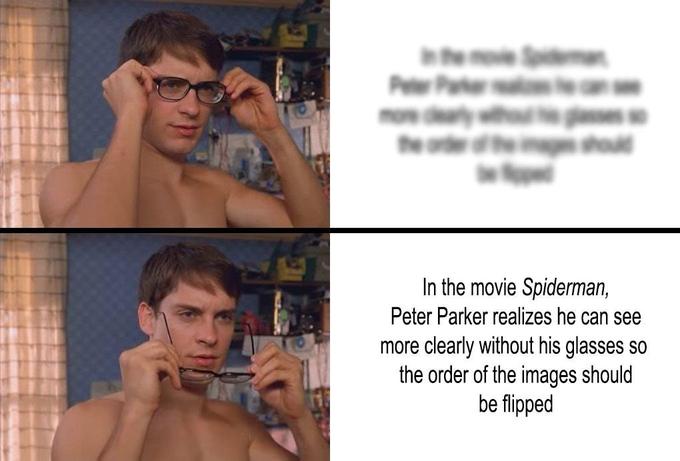 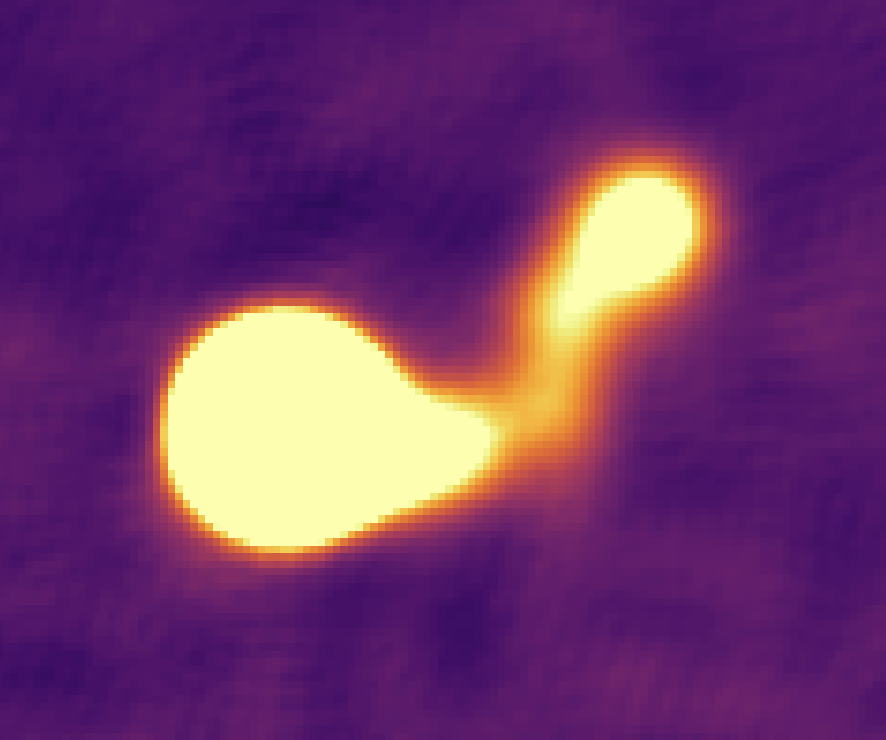 Set up LINC pipeline
https://git.astron.nl/RD/LINC.git
Set up LOFAR-VLBI pipeline
https://github.com/LOFAR-VLBI/lofar-vlbi-pipeline
Used facet_selfcal script (R. J. van Weeren+ 2016)
https://github.com/rvweeren/lofar_facet_selfcal
‘NeReVar: Net Relative Variances
‘Smart’ re-weighting of gains to reduce artefacts (Bonnassieux+ 2018)
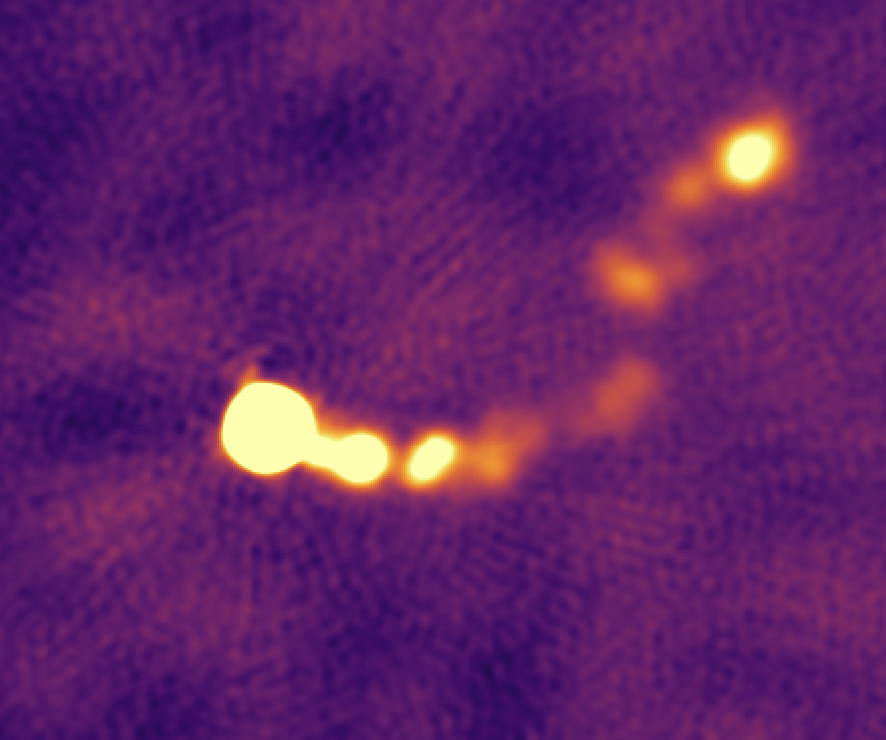 14
[Speaker Notes: Downloaded data. Set up the architecture and ETN just set up the VLBI pipeline
Industrial mode


So like spiderman, we are now equipped with these superpower tools!]
The road ahead…
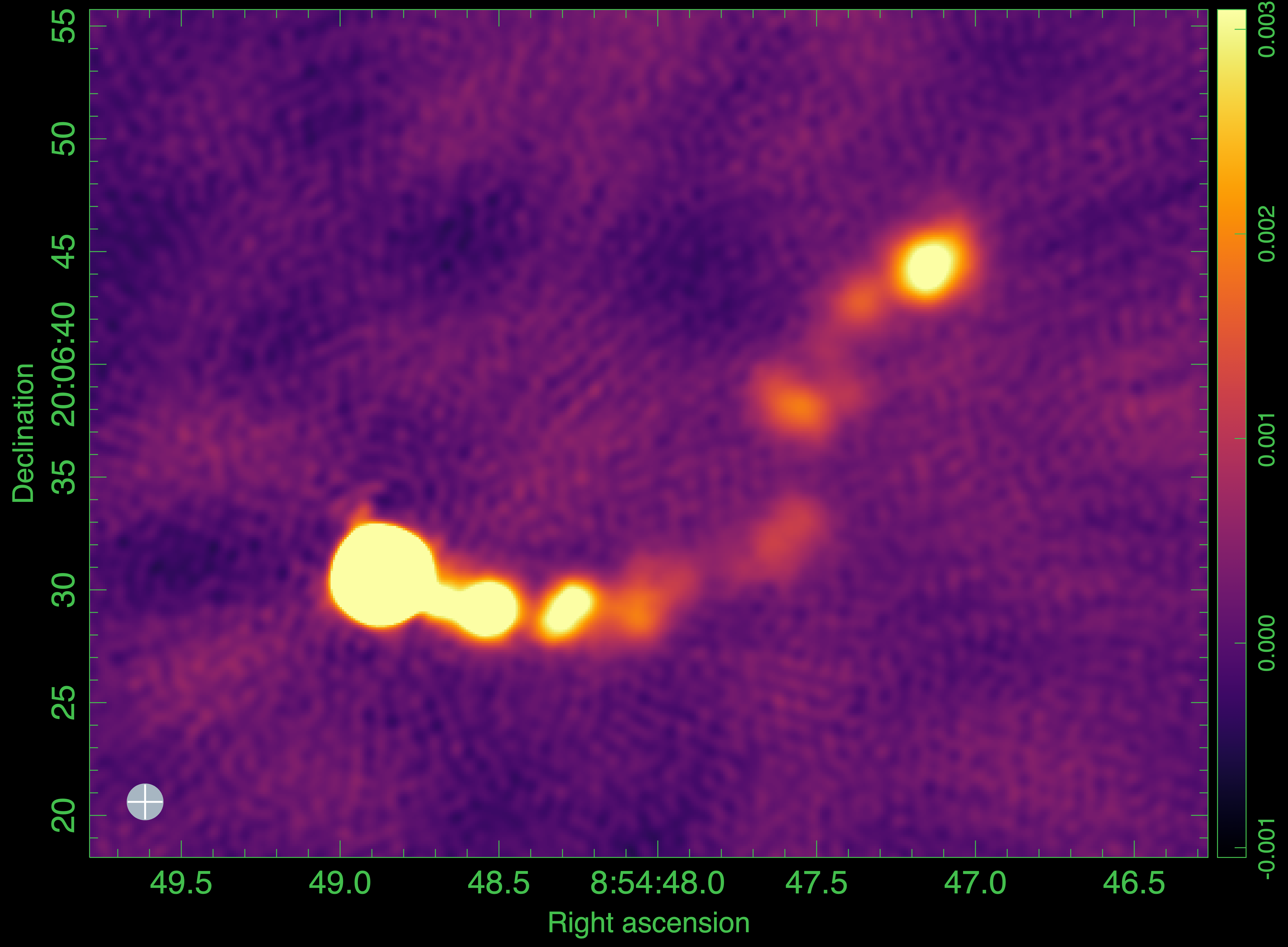 Image OJ287 archival data at two more epochs
Complement with high-frequency radio, optical and X-ray data
Spectral Energy Distribution (SED) modelling to test models
IC/CMB, SSC, second synchrotron
Repeat the analysis for other X-ray selected blazars!
Fullband LOFAR-VLBI image of OJ287
15
[Speaker Notes: Downloaded data. Set up the architecture and setting up the pipeline.
See if there’s a curvature in  radio spectrum at low frequencies. Less steep at low? If yes, at what frequency.
How does it connect with the behavior at high energies?
Better understand the physical properties on electrons in the knots in jets of blazars

Get into an industrial production mode

No conclusion slide as my work has just begun… Instead have a future work slide]
The road ahead…
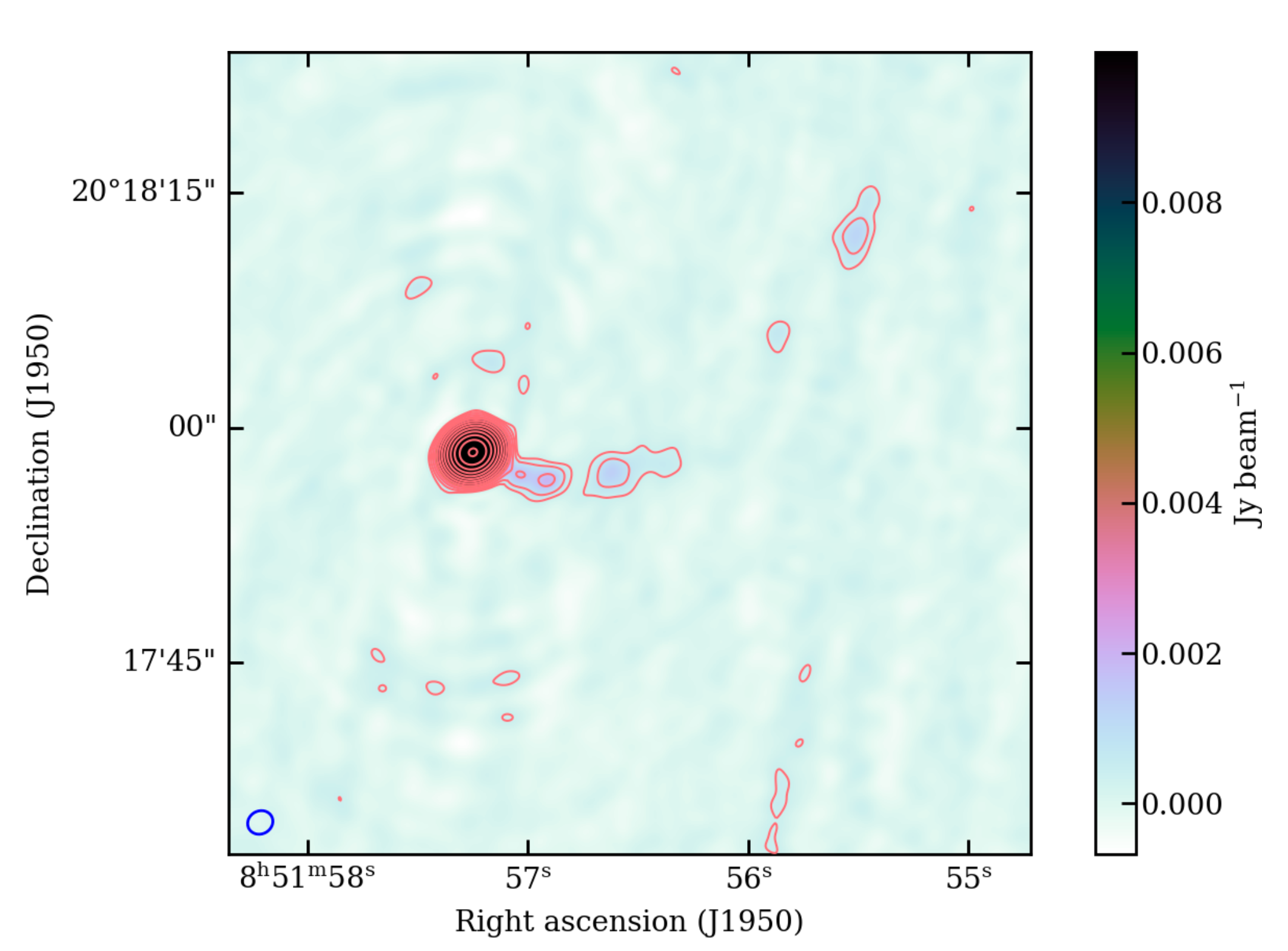 Image OJ287 archival data at two more epochs
Complement with high-frequency radio, optical and X-ray data
Spectral Energy Distribution (SED) modelling to test models
IC/CMB, SSC, second synchrotron
Repeat the analysis for other X-ray selected blazars!
1.4 GHz VLA image of OJ287Mooney S. PhD Thesis (2020)
16
[Speaker Notes: Downloaded data. Set up the architecture and setting up the pipeline.
See if there’s a curvature in  radio spectrum at low frequencies. Less steep at low? If yes, at what frequency.
How does it connect with the behavior at high energies?
Better understand the physical properties on electrons in the knots in jets of blazars

Get into an industrial production mode

No conclusion slide as my work has just begun… Instead have a future work slide]
The road ahead…
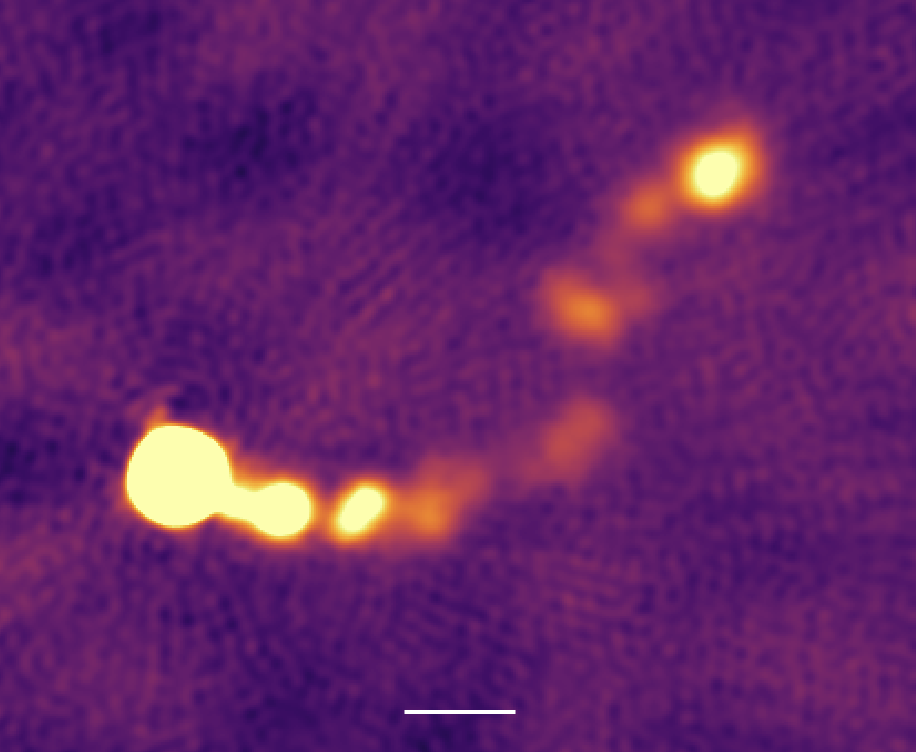 Image OJ287 archival data at two more epochs
Complement with high-frequency radio, optical and X-ray data
Spectral Energy Distribution (SED) modelling to test models
IC/CMB, SSC, second synchrotron
Repeat the analysis for other X-ray selected blazars!
5”
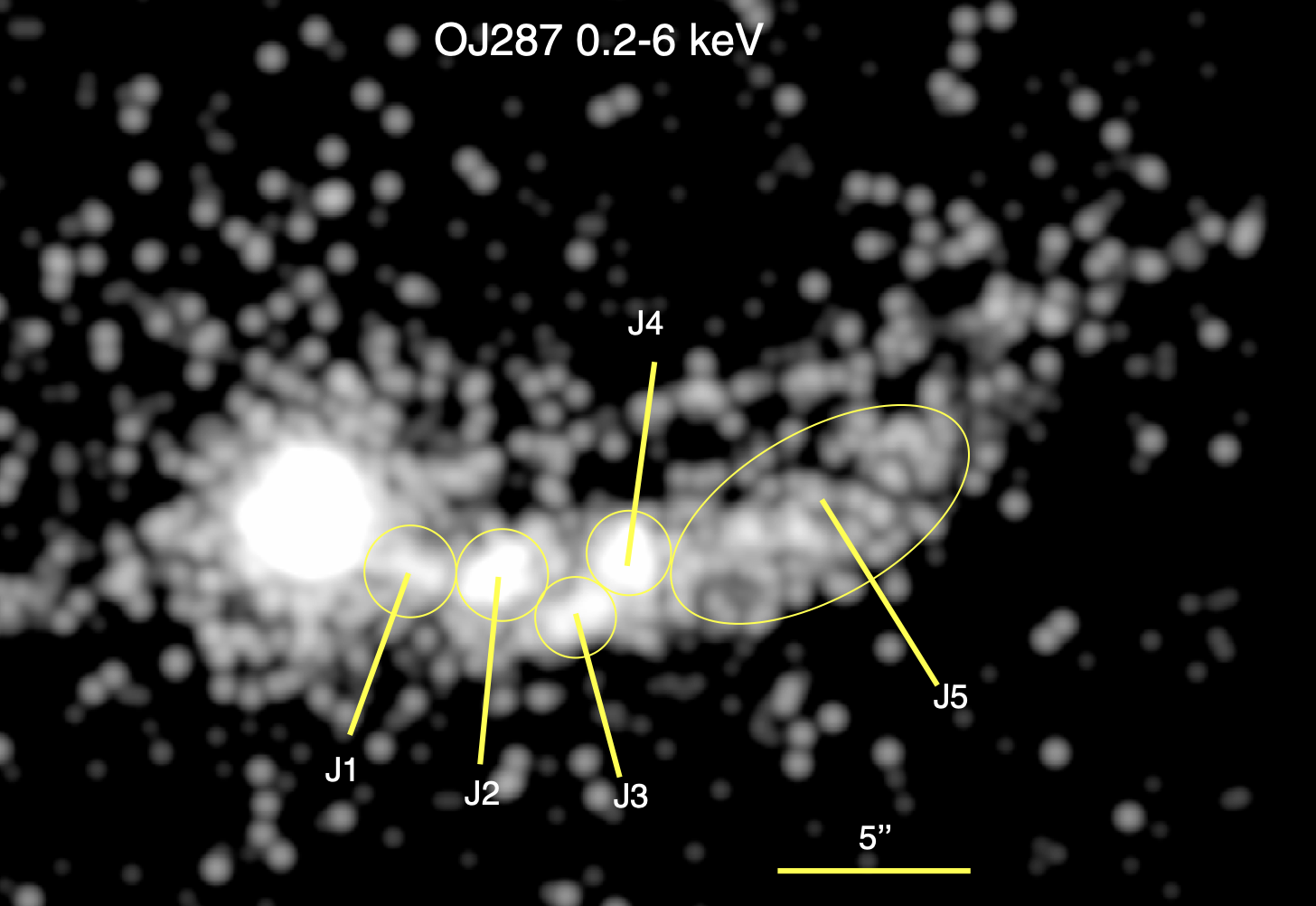 OJ287 in Chandra X-rayMarscher, A.P., Jorstad, S.G. (2011)
17
[Speaker Notes: Downloaded data. Set up the architecture and setting up the pipeline.
See if there’s a curvature in  radio spectrum at low frequencies. Less steep at low? If yes, at what frequency.
How does it connect with the behavior at high energies?
Better understand the physical properties on electrons in the knots in jets of blazars

Get into an industrial production mode

No conclusion slide as my work has just begun… Instead have a future work slide]
The road ahead…
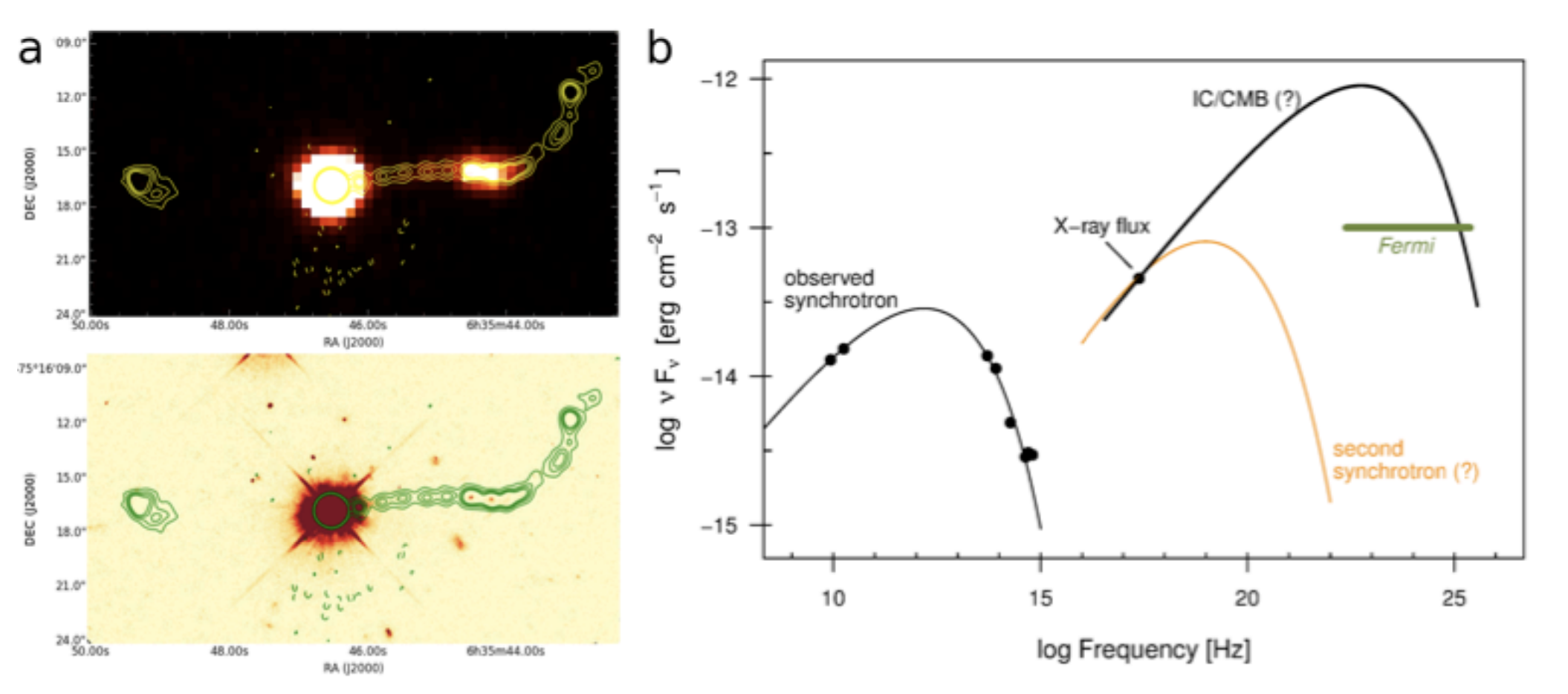 Image OJ287 archival data at two more epochs
Complement with high-frequency radio, optical and X-ray data
Spectral Energy Distribution (SED) modelling to test models
IC/CMB, SSC, second synchrotron
Repeat the analysis for other X-ray selected blazars!
Radio-X-ray SED 
Perlman et al. (2019)
18
[Speaker Notes: Downloaded data. Set up the architecture and setting up the pipeline.
See if there’s a curvature in  radio spectrum at low frequencies. Less steep at low? If yes, at what frequency.
How does it connect with the behavior at high energies?
Better understand the physical properties on electrons in the knots in jets of blazars

Get into an industrial production mode

No conclusion slide as my work has just begun… Instead have a future work slide]
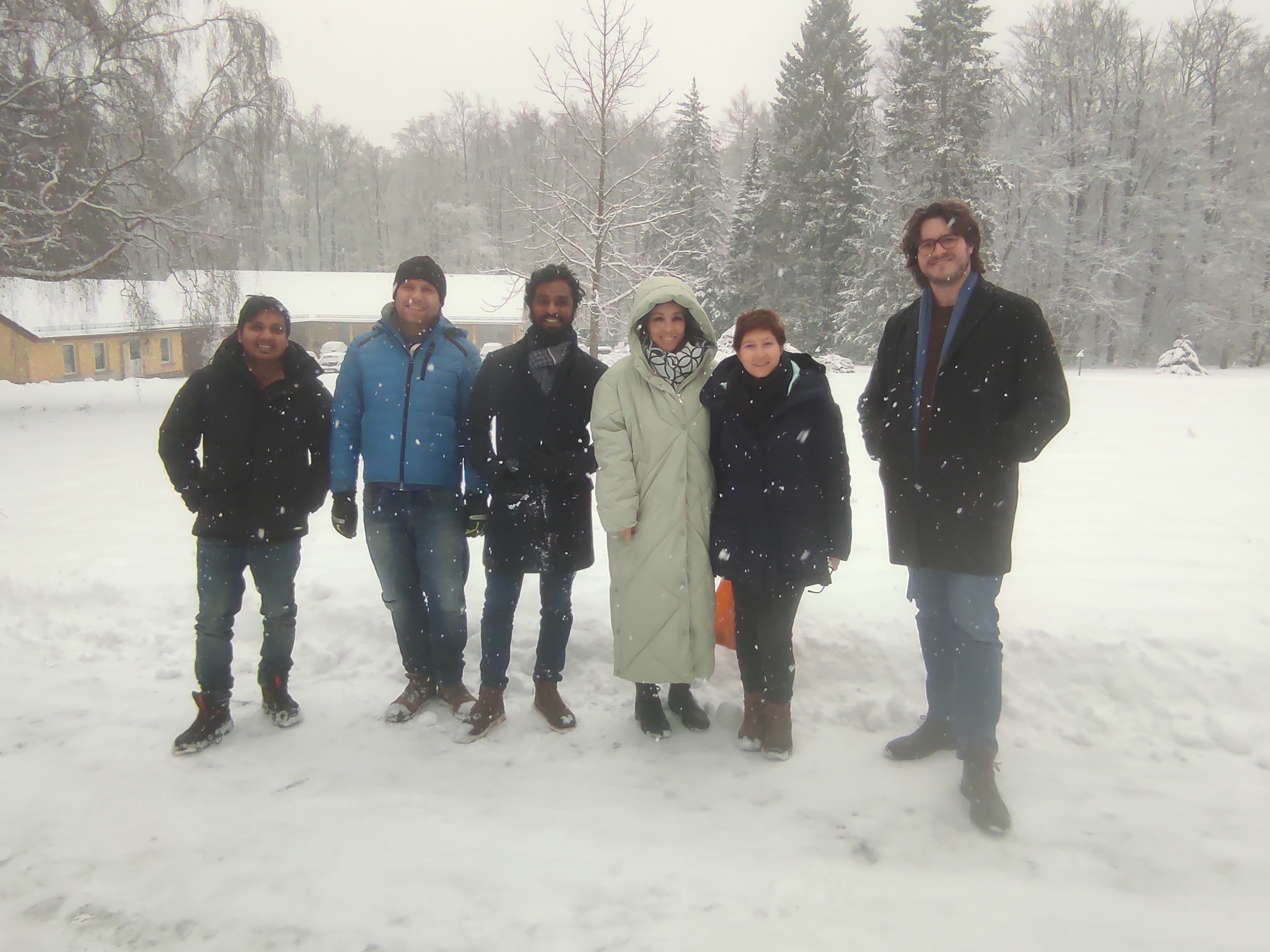 Thank You!
Question?
Comments and suggestions?
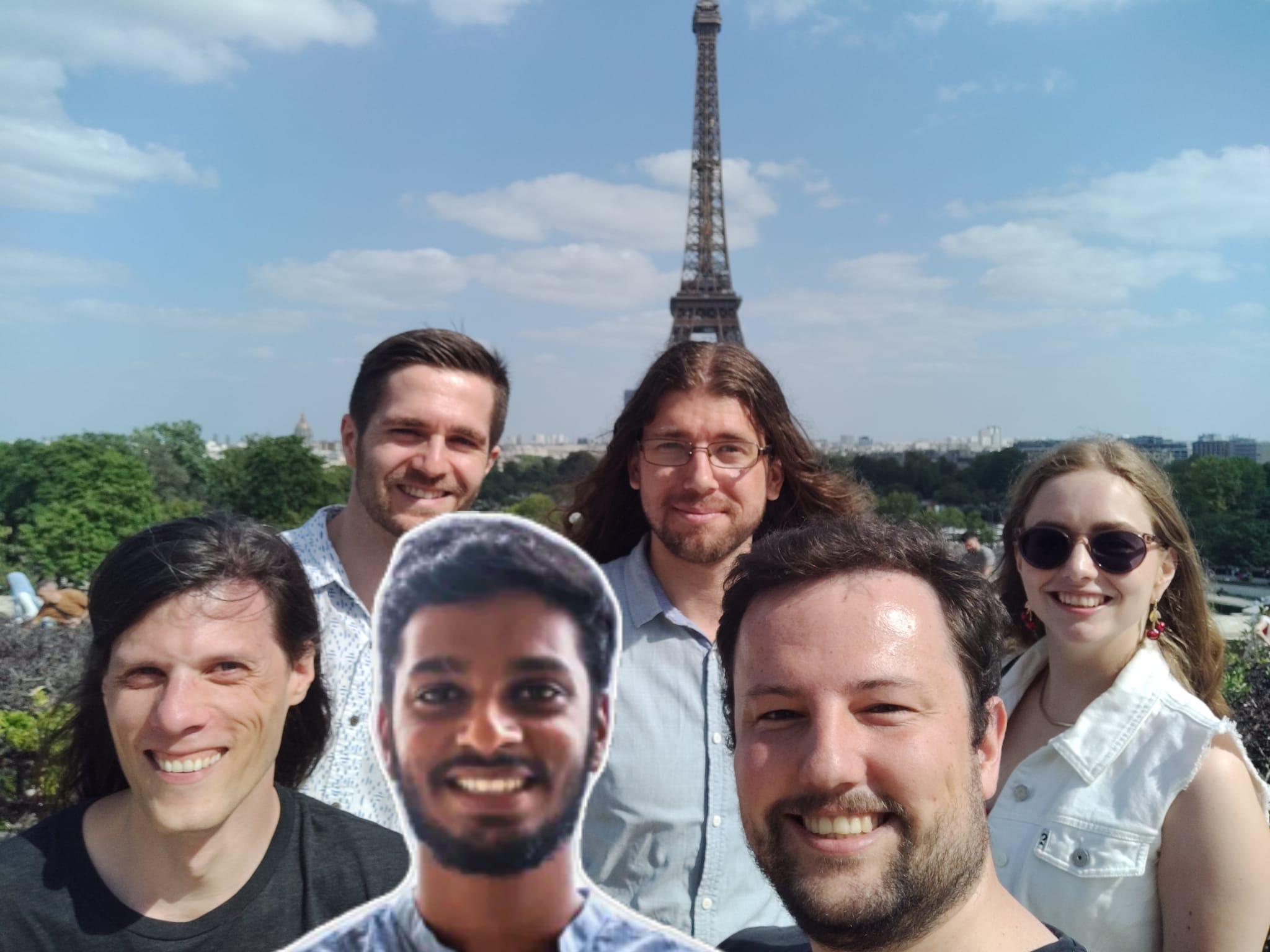 *Processing credits: Roland
hrishikesh.shetgaonkar@uni-wuerzburg.de
Before NeReVar
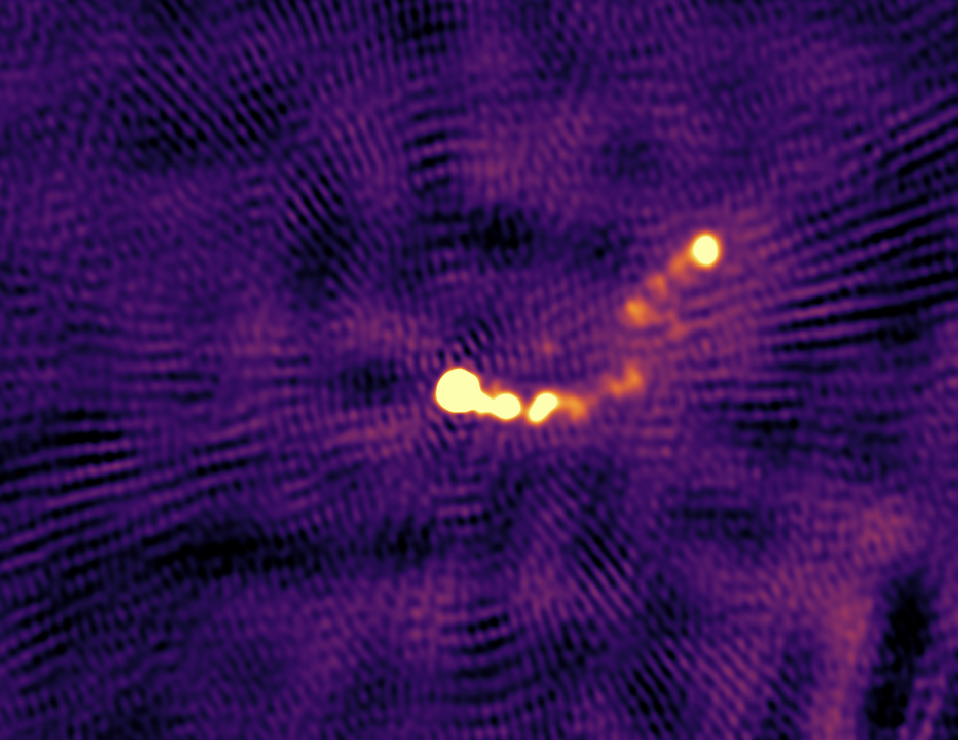 After NeReVar
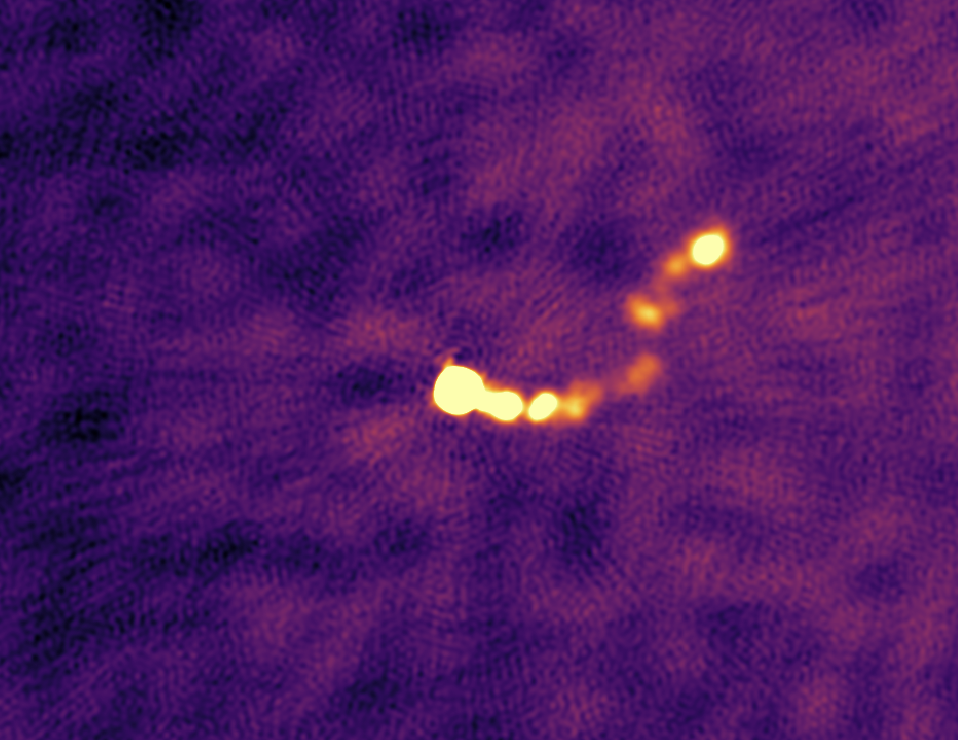 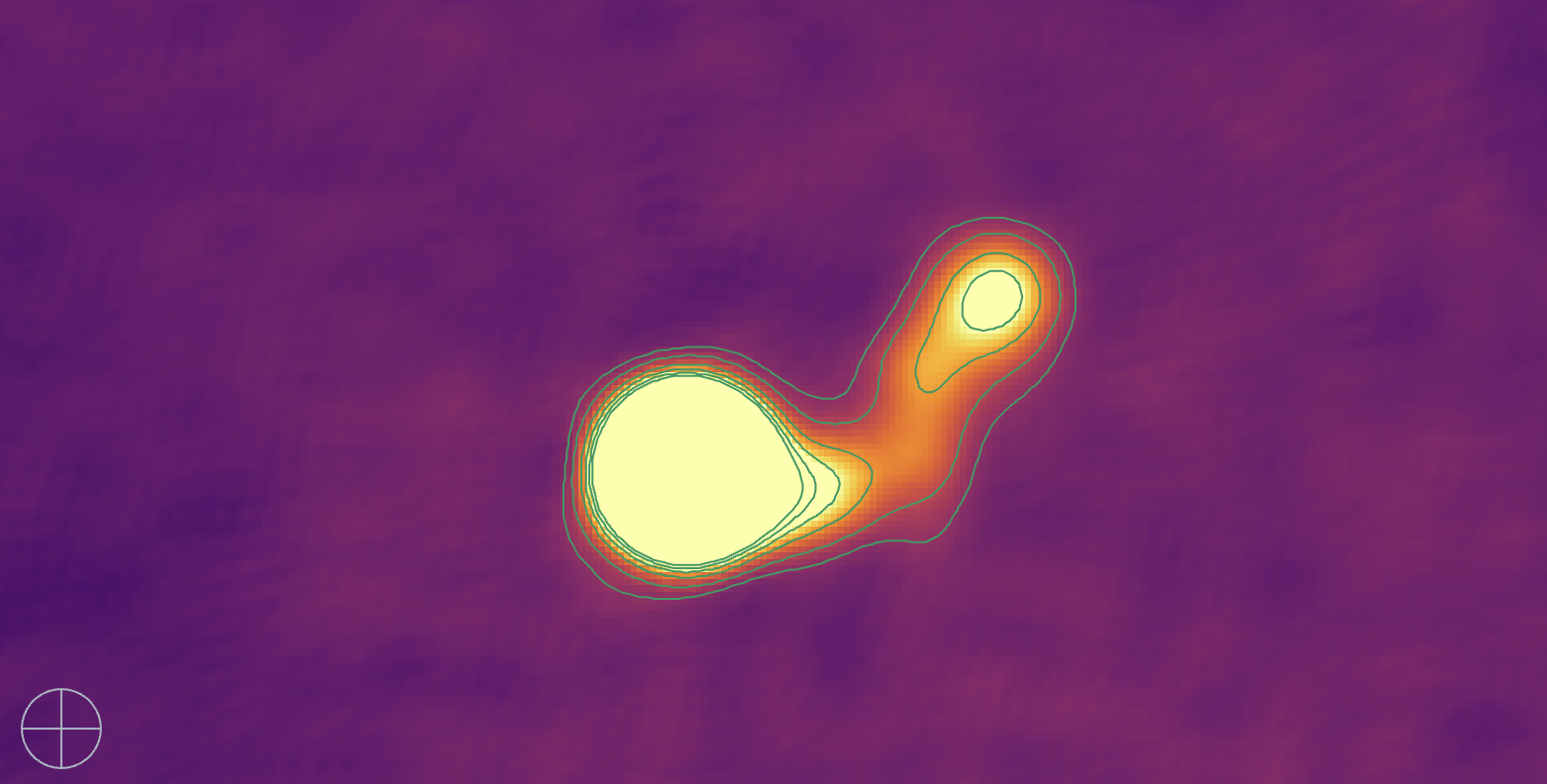 [Speaker Notes: Contour starting from 5sig, 10, 20, 30, 40, 50]
[Speaker Notes: Contour starting from 5sig, 10, 20, 30, 40, 50]
Previous work
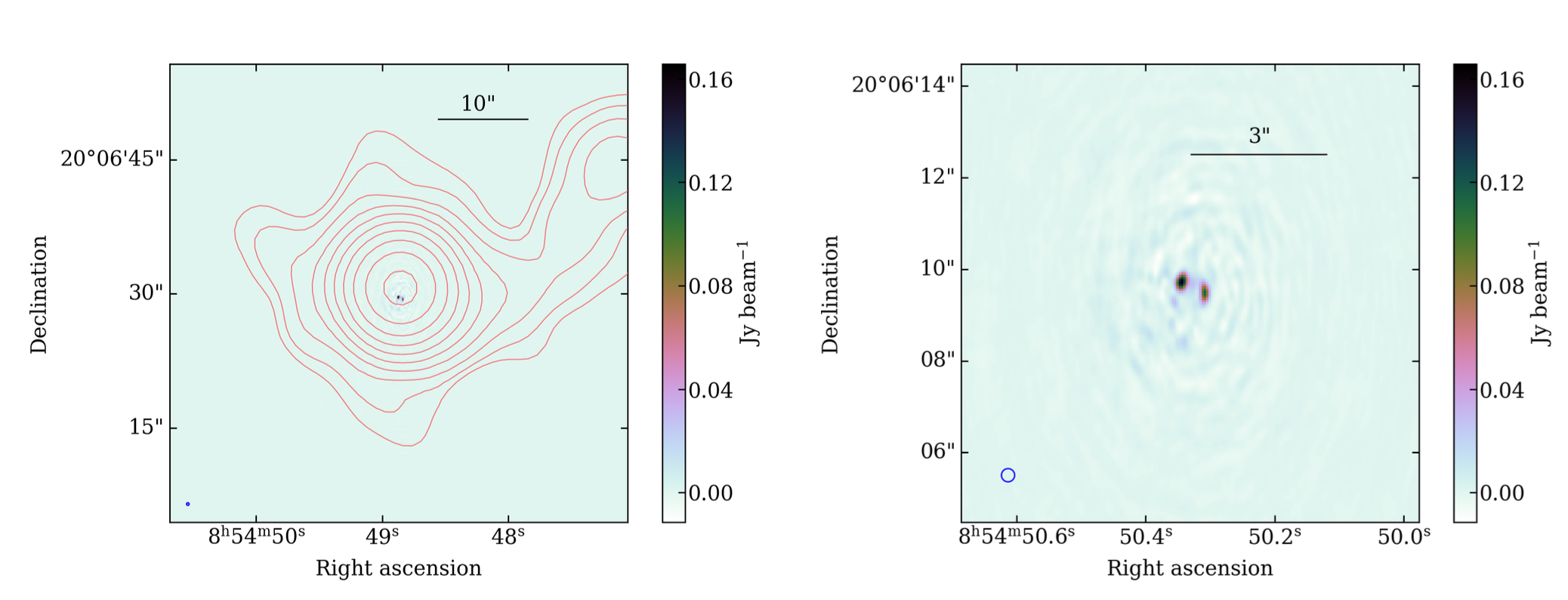 OJ287 imaged with LOFAR international stations (colormap) and LOFAR Dutch array (contours) Mooney S. PhD Thesis (2020)
7
[Speaker Notes: In his work, Sean Mooney saw a similar morphology
Both are LOFAR maps.Contour is at a resolution of 6’’. 
Higher resolution image with international station shows what appears to be the first knot but no jet structure.

Lets see what the data holds for us when tackle this imaging challenges with newer /better tools]
Stations:
24 core
14 remote
14 international
+2 in construction
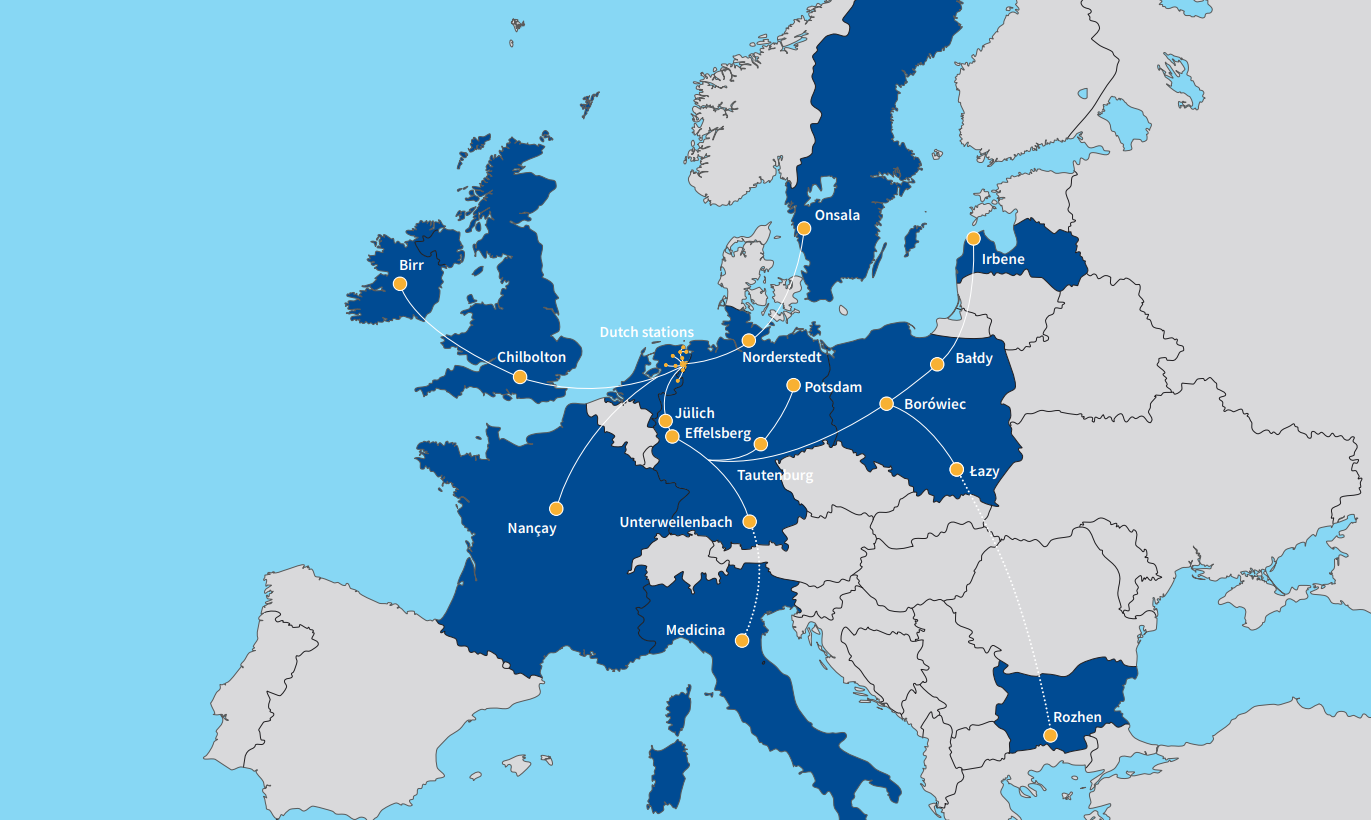 LOFAR :Low Frequency Array
Stations:
24 core (Dutch)

14 remote (Dutch)

14 international+2 in construction
1
[Speaker Notes: Marcus already talked about LOFAR, so I’ll skip this]
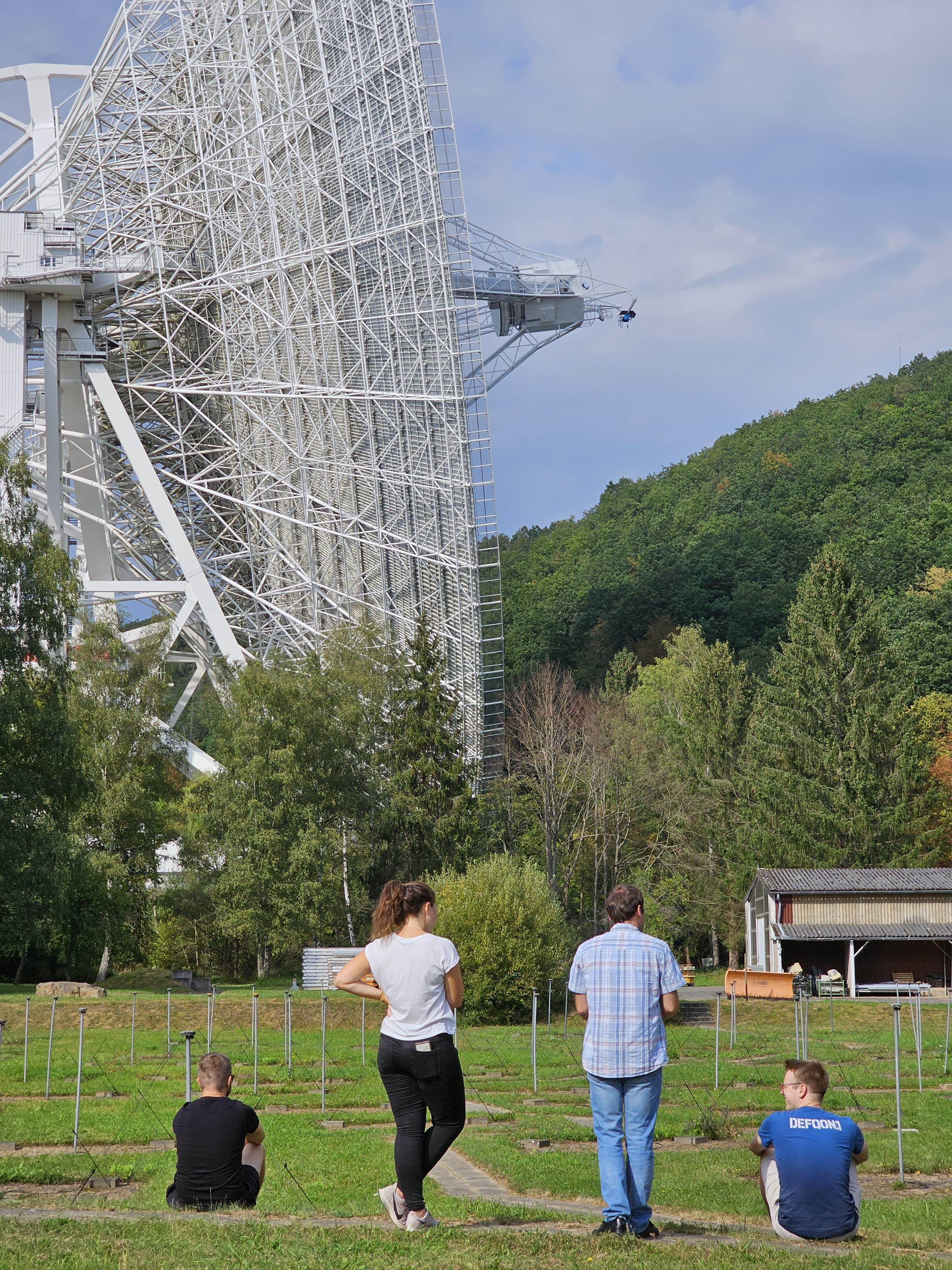 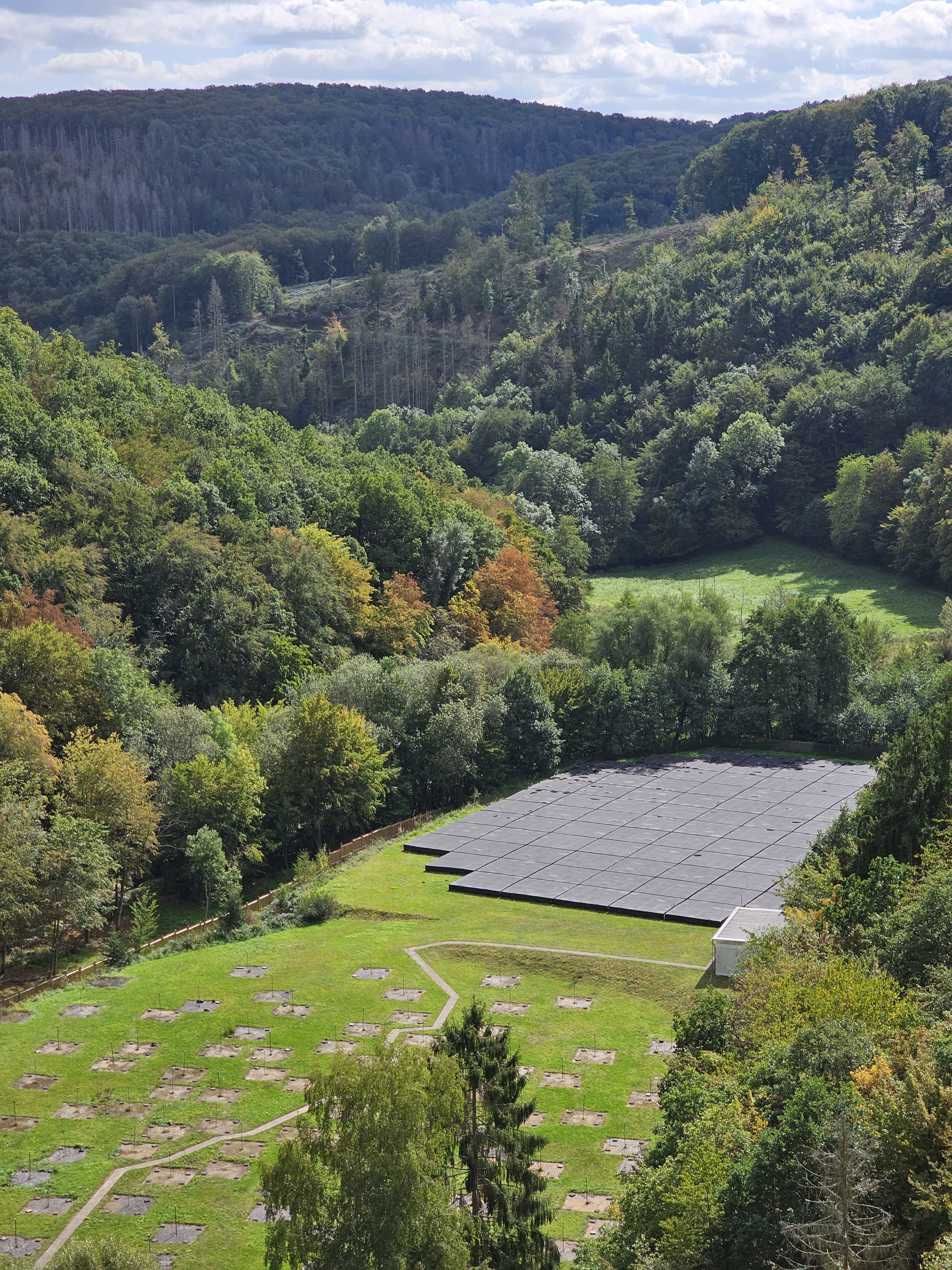 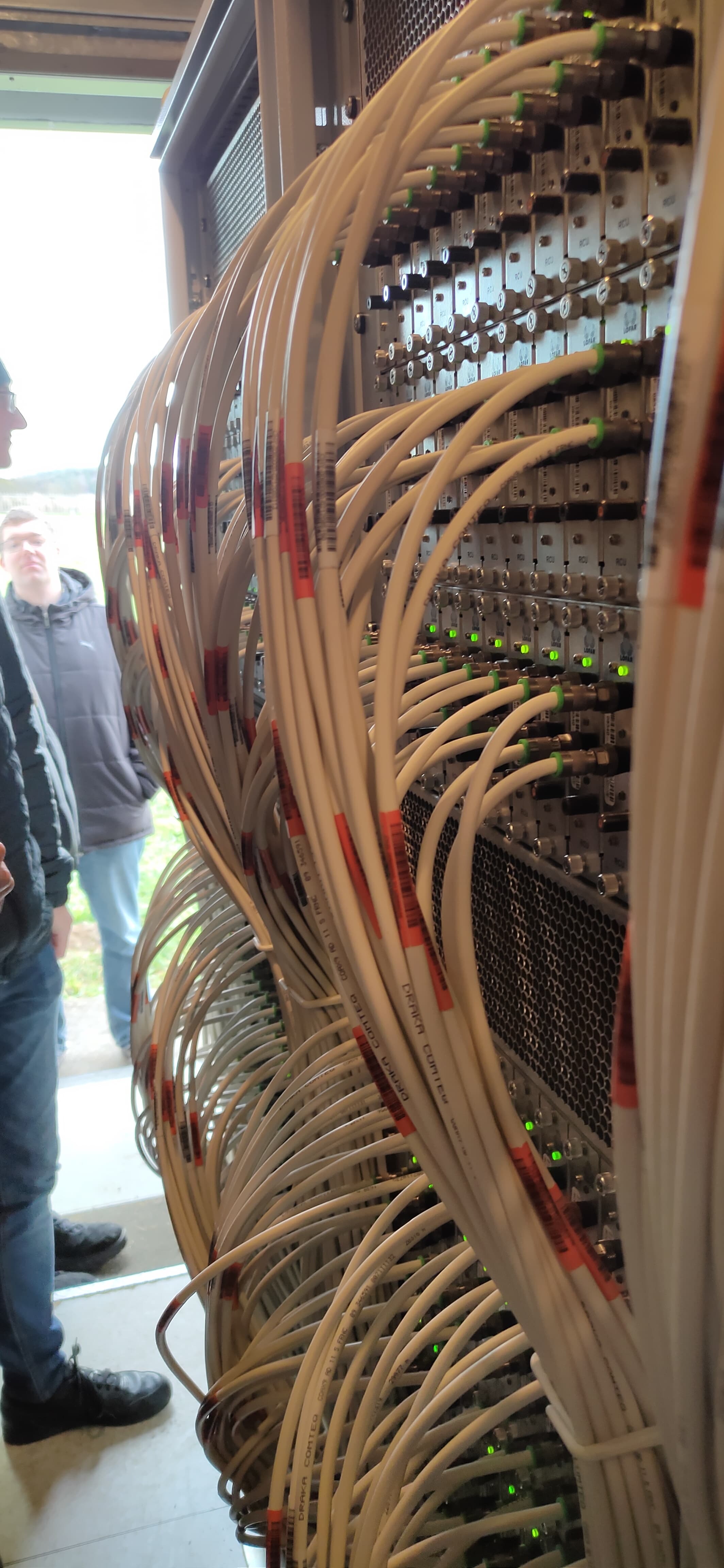 LOFAR in Germany

- DE601: Effelsberg
- DE602: Unterweilenbach
- DE603: Tautenburg
- DE604: Bornim
- DE605: Jülich
- DE609: Norderstedt
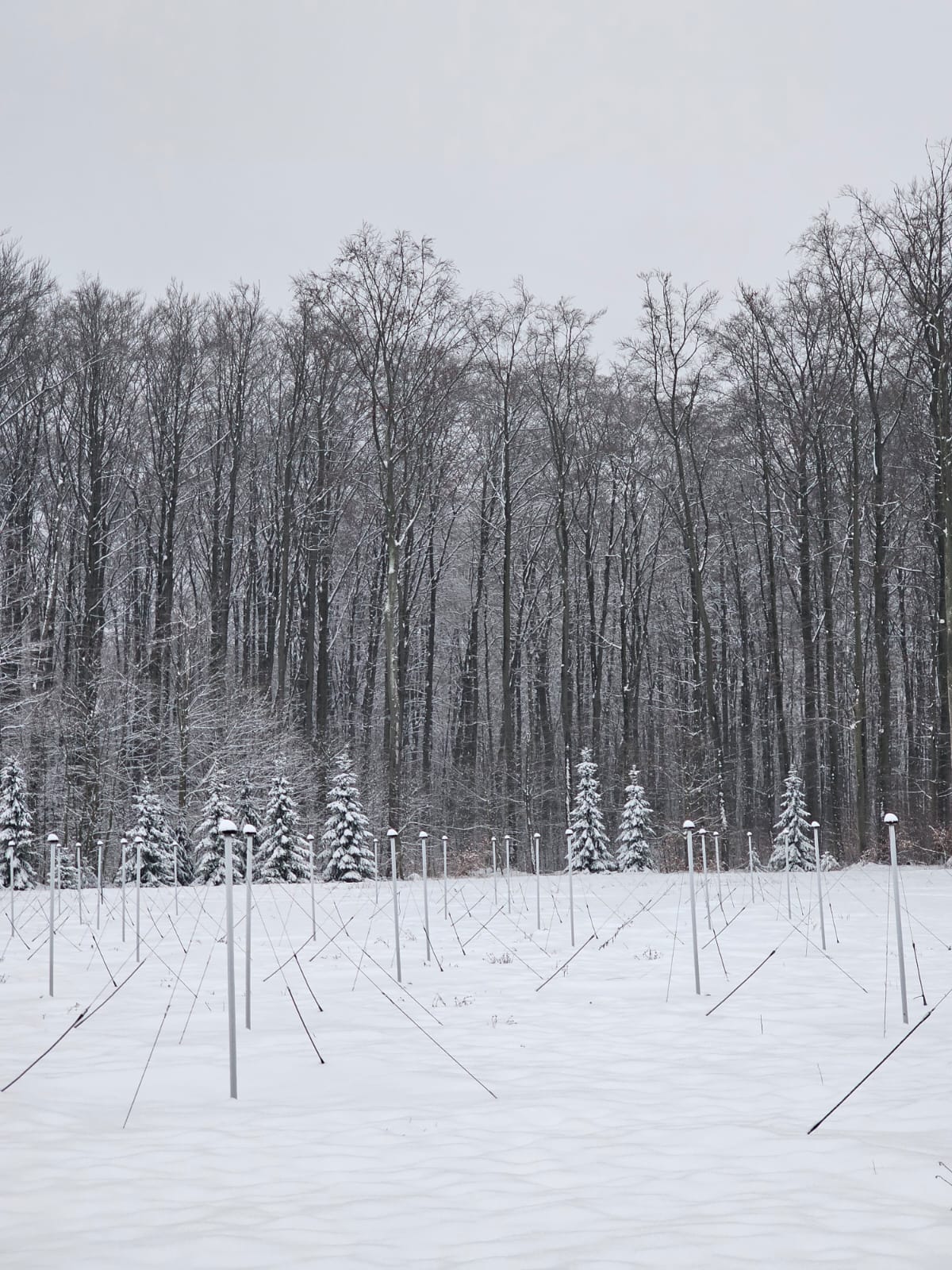 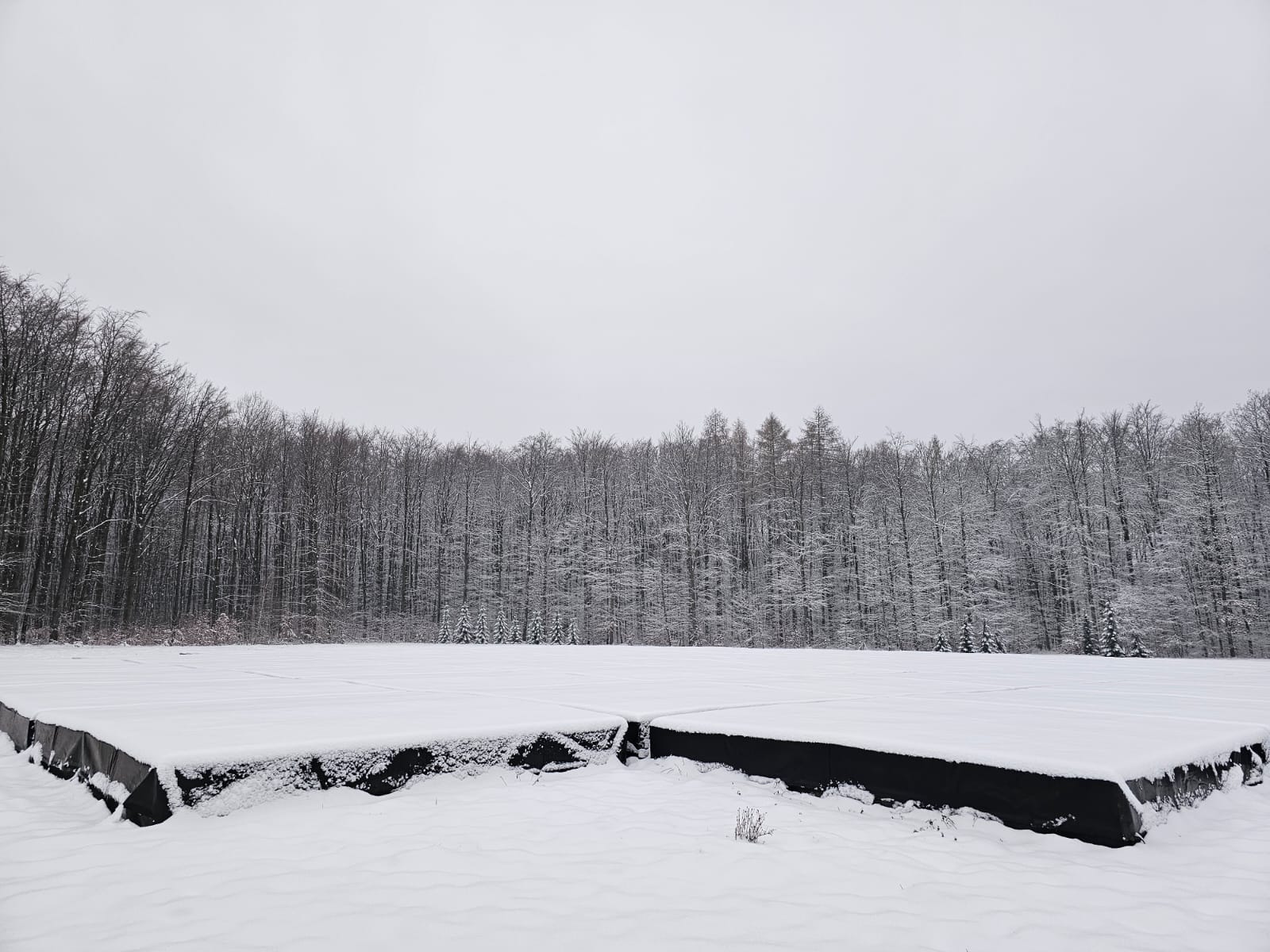 2
[Speaker Notes: Amazing how a bunch of wires in a field, which can be mistaken for a fence or trampoline are state of the art radio telescopes.
>All weather]